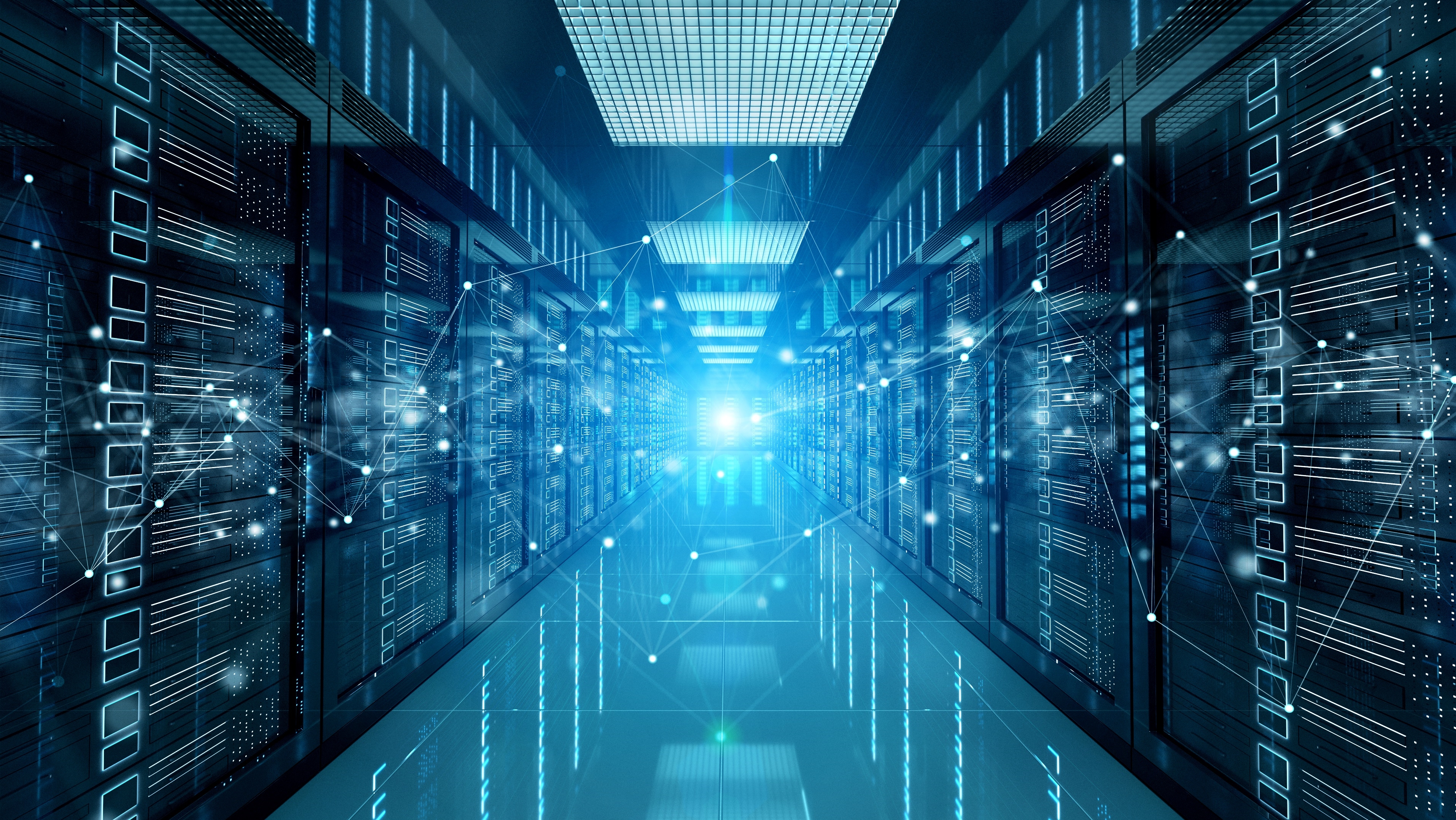 WBSC#WEBDAY
Das Online-Schulungs-Format
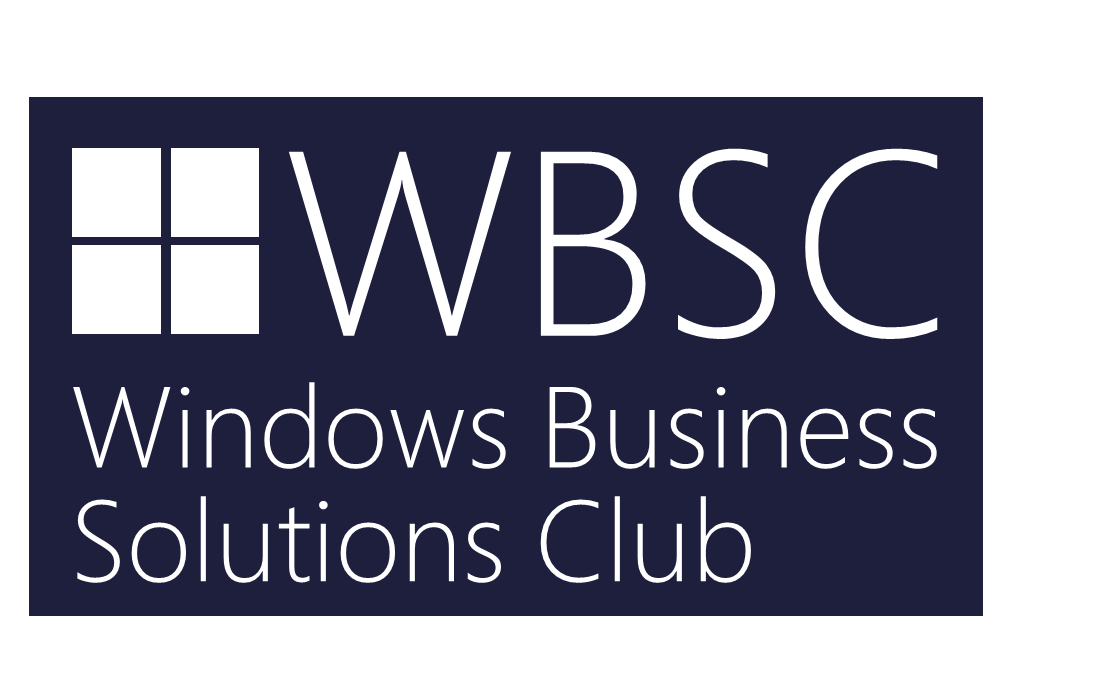 17. Juni 2021
09.30 bis 17.30 Uhr
Strategischer Eventpartner:
Windows Server 2022
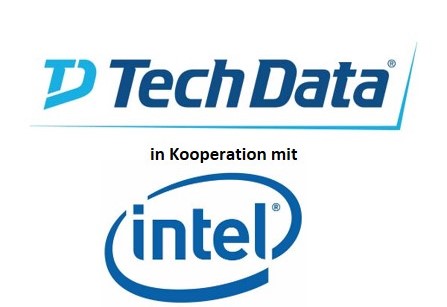 End ofSupport
HCI
Storage Spaces Direct
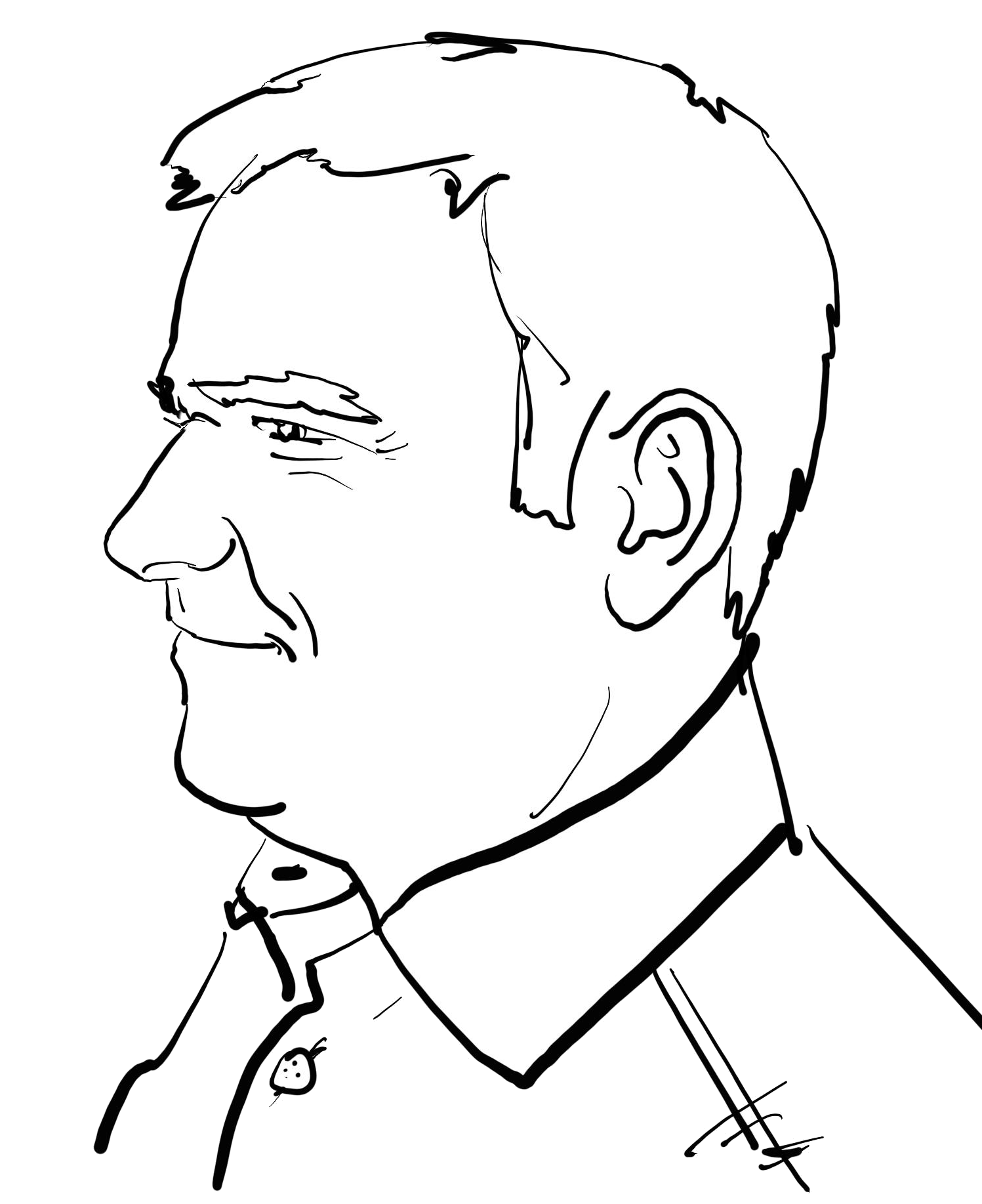 Migration
Storage
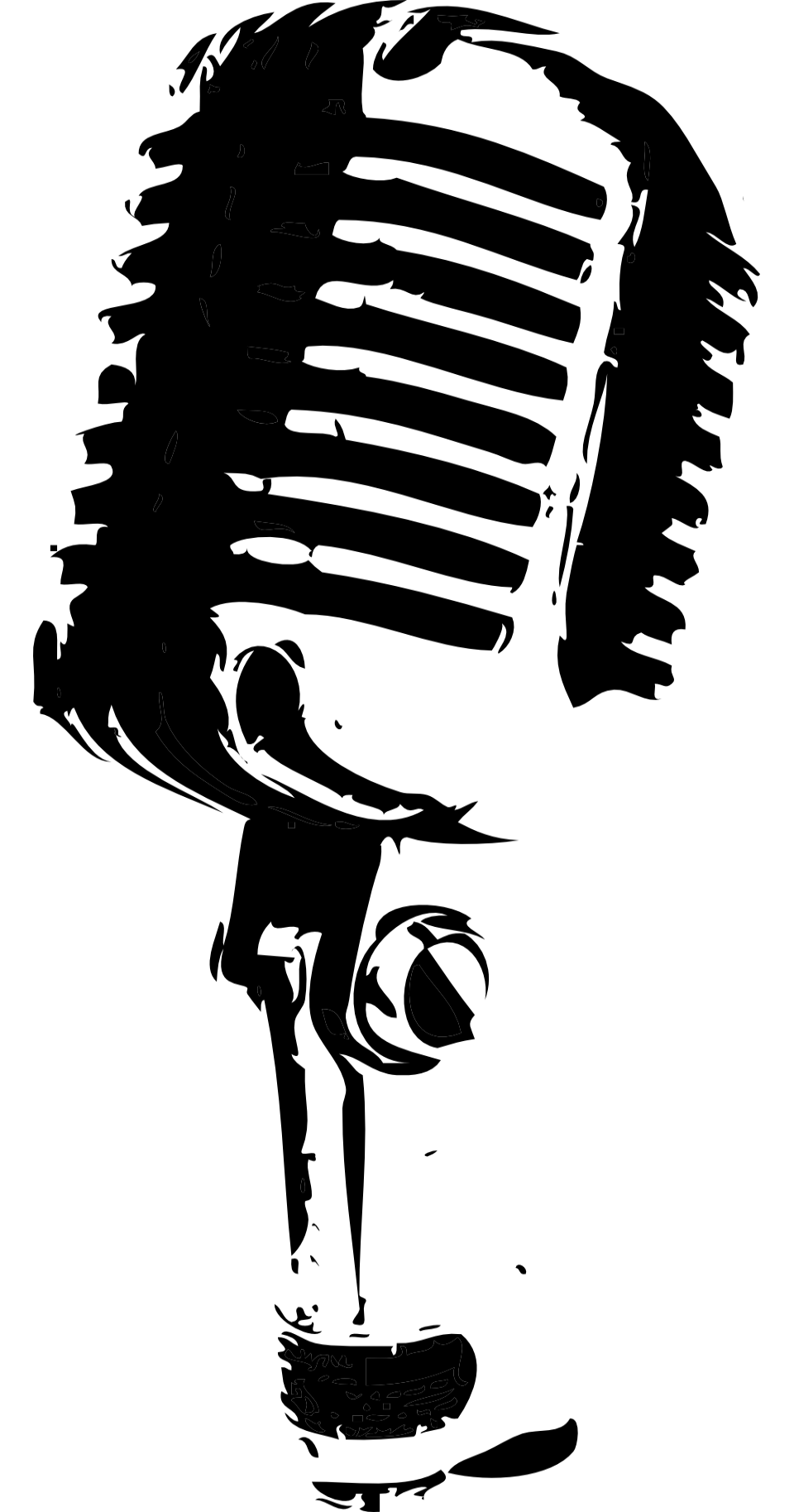 Windows Admin Center
Hyper-V
Hybrid
Von und mit
Manfred Helber
Mit freundlicher Unterstützung von
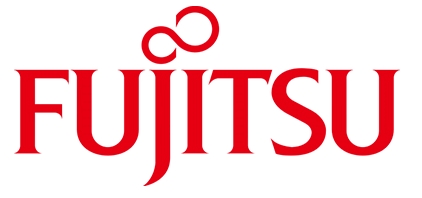 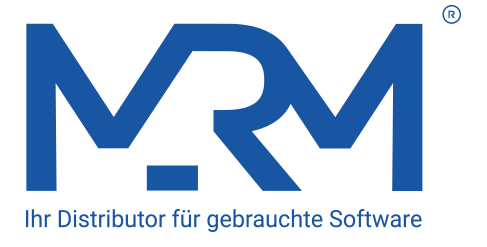 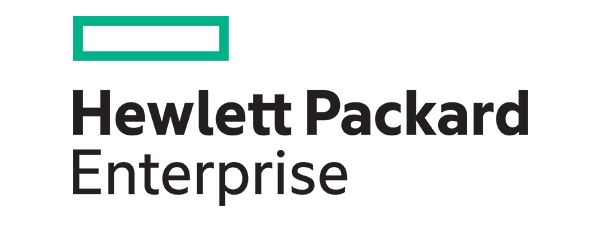 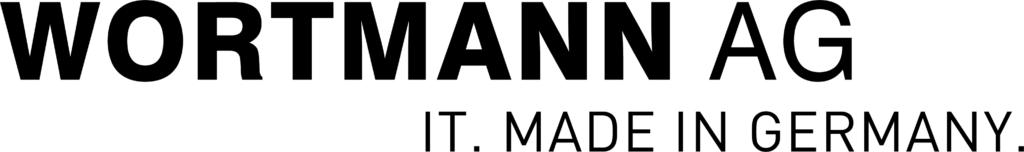 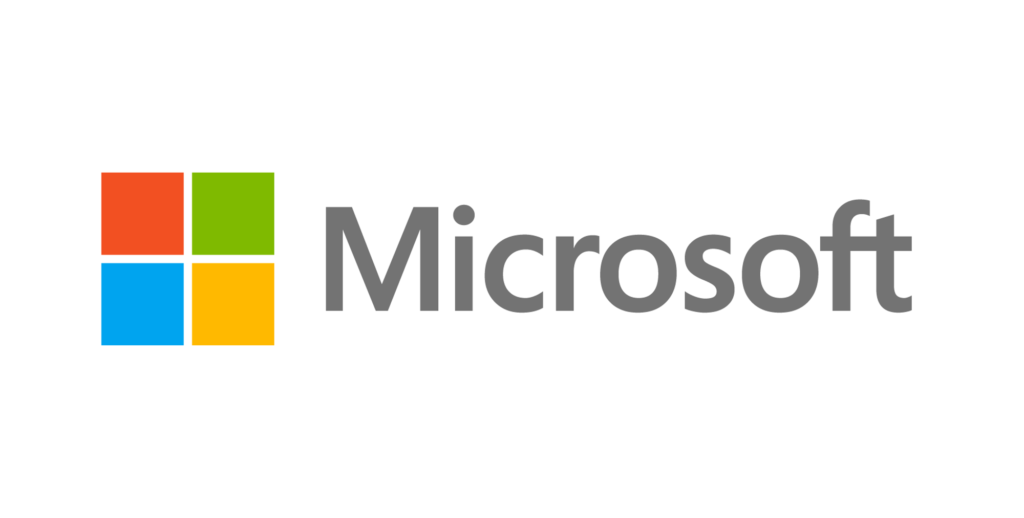 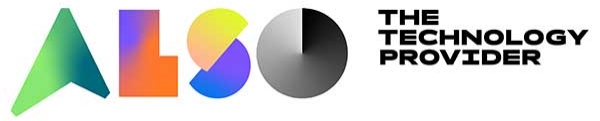 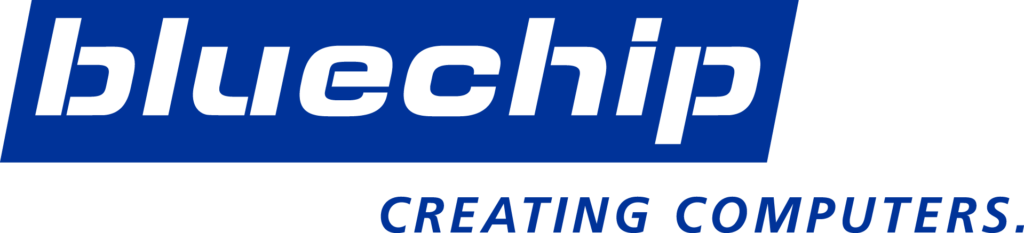 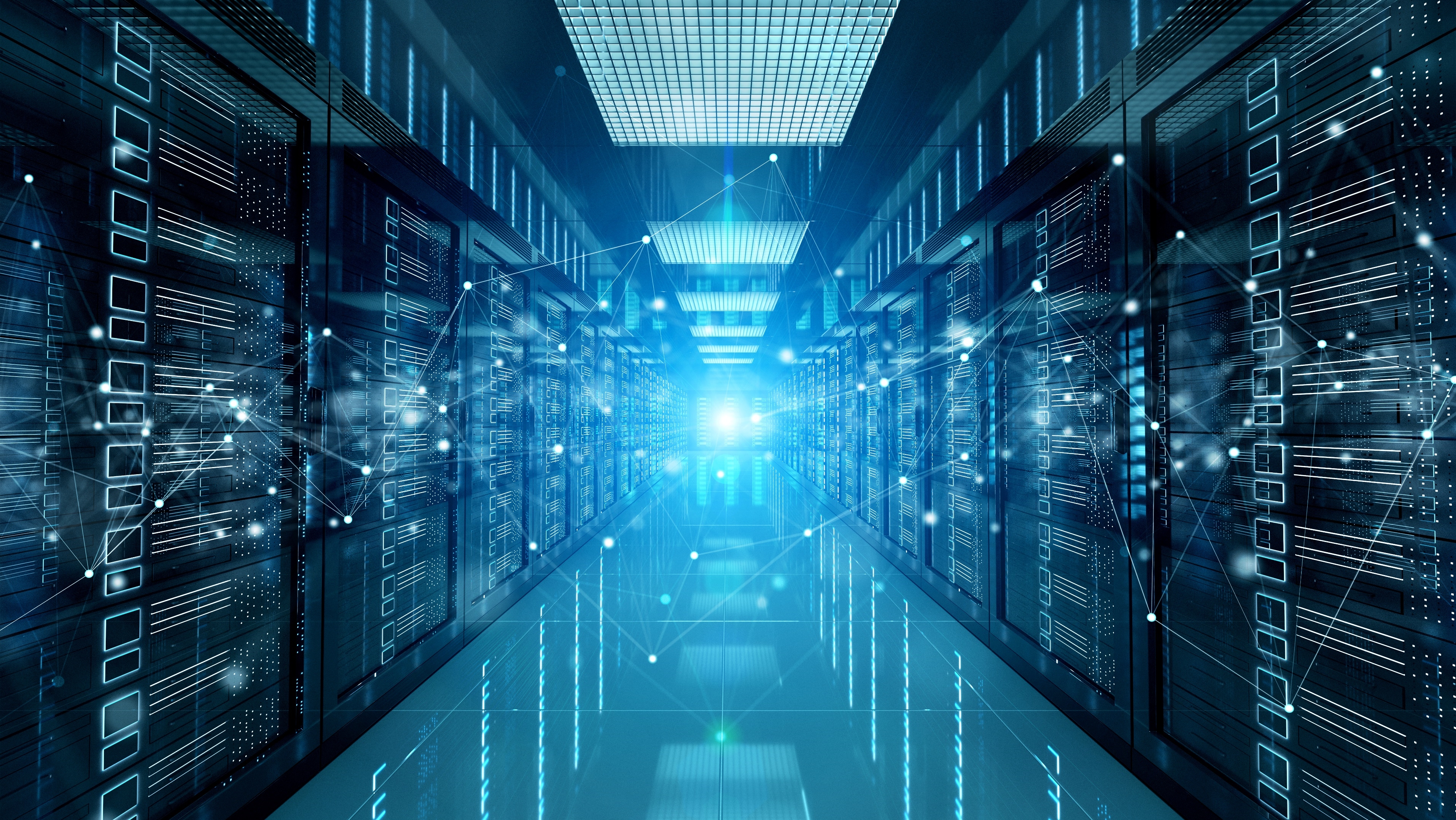 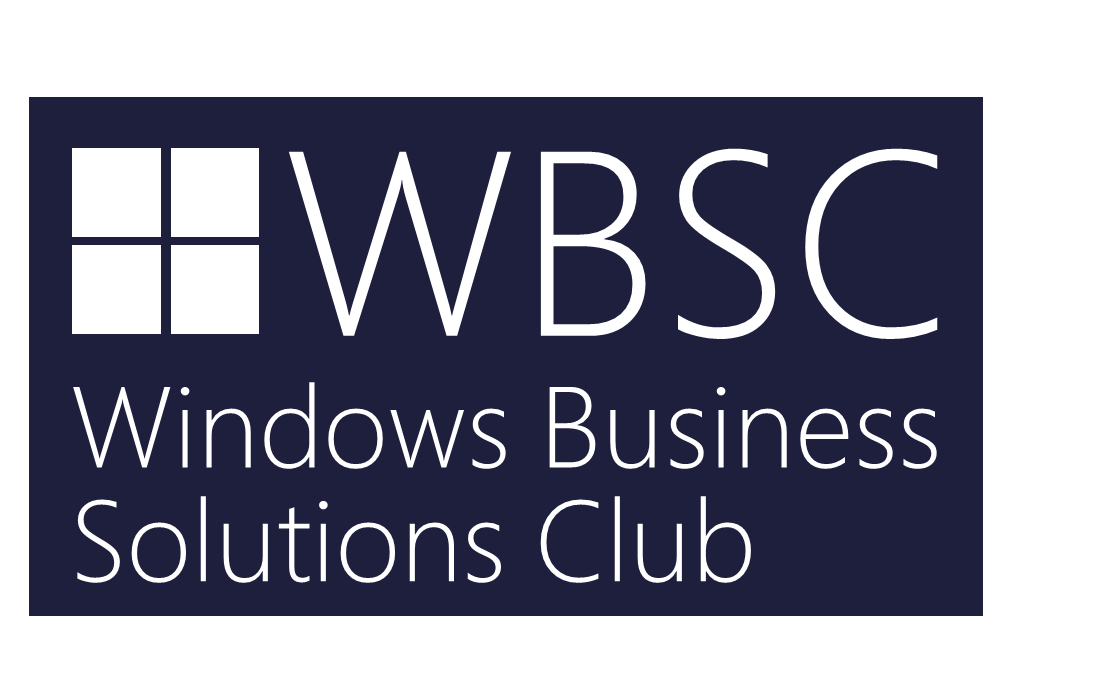 WBSC#WEBDAY Windows Server 2022

Agenda am 17. Juni 2021
09:30 Uhr	Windows Server 2022 Grundlagen und Security
10:10 Uhr	ALSO macht Lizenzbezug leicht & sicher - von OEM bis CSP: Alles aus einer Hand
10:40 Uhr	Windows Admin Center – what’s new and what’s next
11:10 Uhr	Bestens gerüstet für die Zukunft - der neue Microsoft Windows Server 2022 auf individuellen bluechip SERVERline-Systemen
11:40 Uhr	Windows Admin Center - die hybriden Möglichkeiten
12:00 Uhr	Microsoft Windows Server 2022 auf TERRA Server oder einfach gebucht aus der terraCloud - alles aus einer Hand
12:50 Uhr	Kurze Pause - Zeit für einen Besuch unseres Platin Sponsors Wortmann in der virtuellen Ausstellungslocation
13:10 Uhr	Windows Server 2022 - Hyper-V
13:30 Uhr	FUJITSU Lösungen mit Microsoft Windows Server 2022
14:00 Uhr	Windows Server 2022 Clustering
14:30 Uhr	HPE und Microsoft - wir beschleunigen Ihre digitale Transformation
15:00 Uhr	Windows Server 2022 Storage und Storage Spaces Direct
15:40 Uhr	MRM-Distribution – Ihr verlässlicher Partner zum Thema „gebrauchte Microsoft-Lizenzen“
16:10 Uhr	Windows Server 2022 Migration
17:00 Uhr	Ergänzende Worte von Microsoft zum Windows Server 2022 Webday
17:20 Uhr	Abschluss und Zusammenfassung
17:30 Uhr	Virtual Afterwork Event bis ca. 20:00 Uhr
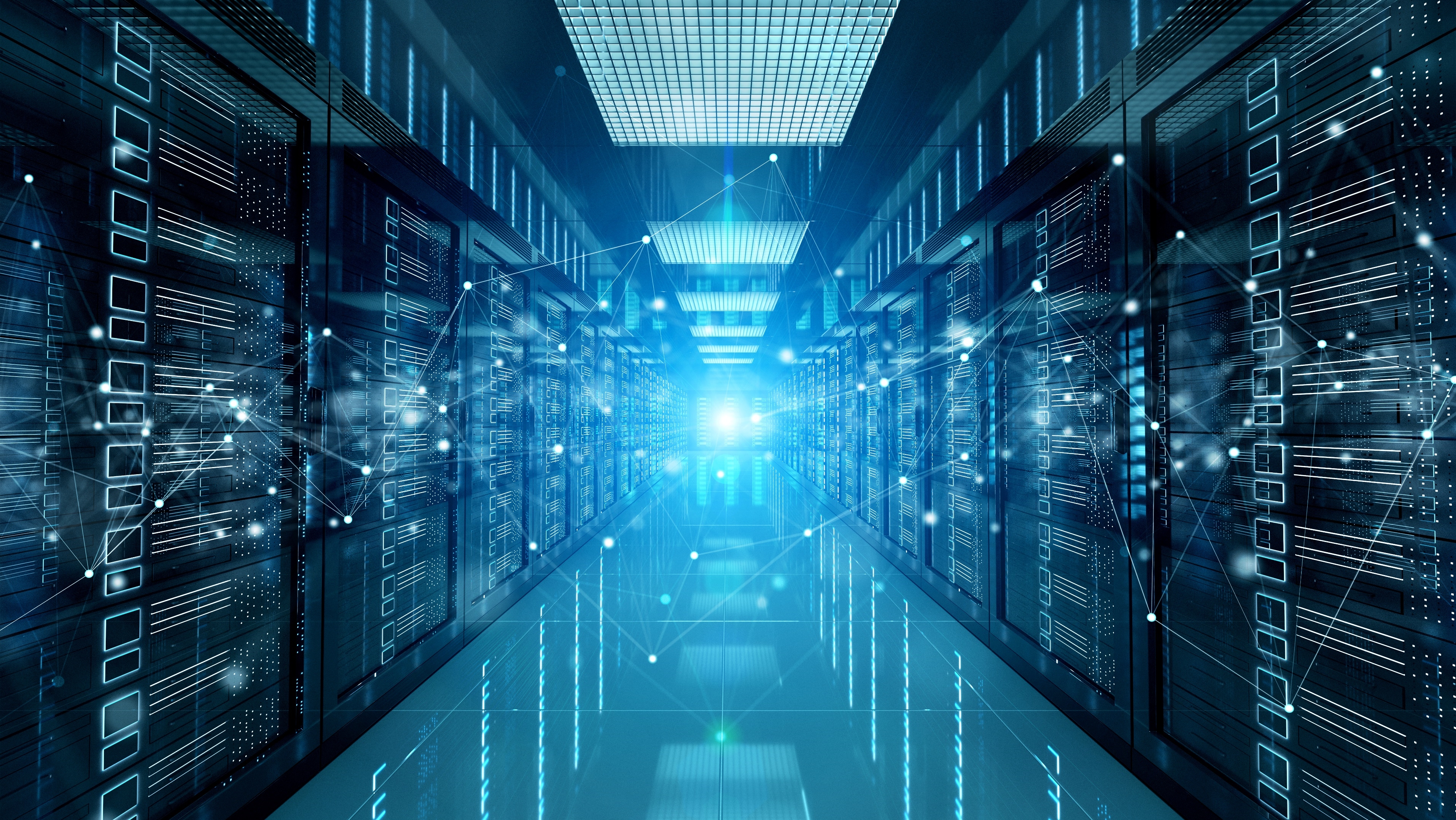 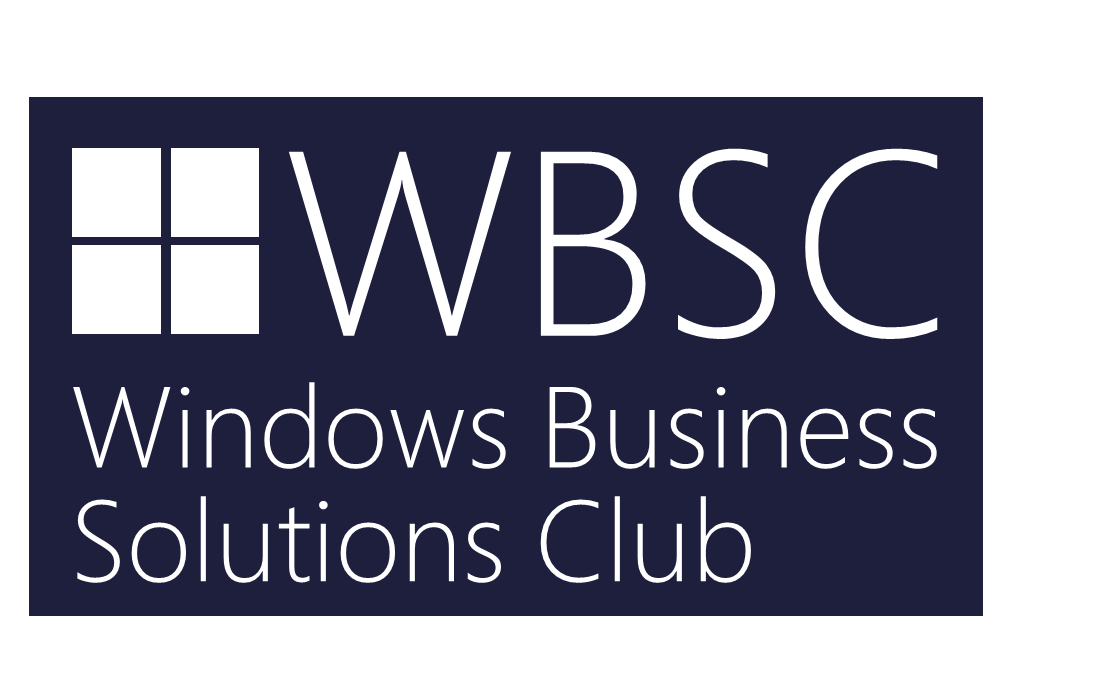 WBSC#WEBDAY Windows Server 2022

Agenda am 17. Juni 2021
09:30 Uhr	Windows Server 2022 Grundlagen und Security
10:10 Uhr	ALSO macht Lizenzbezug leicht & sicher - von OEM bis CSP: Alles aus einer Hand
10:40 Uhr	Windows Admin Center – what’s new and what’s next
11:10 Uhr	Bestens gerüstet für die Zukunft - der neue Microsoft Windows Server 2022 auf individuellen bluechip SERVERline-Systemen
11:40 Uhr	Windows Admin Center - die hybriden Möglichkeiten
12:00 Uhr	Microsoft Windows Server 2022 auf TERRA Server oder einfach gebucht aus der terraCloud - alles aus einer Hand
12:50 Uhr	Kurze Pause - Zeit für einen Besuch unseres Platin Sponsors Wortmann in der virtuellen Ausstellungslocation
13:10 Uhr	Windows Server 2022 - Hyper-V
13:30 Uhr	FUJITSU Lösungen mit Microsoft Windows Server 2022
14:00 Uhr	Windows Server 2022 Clustering
14:30 Uhr	HPE und Microsoft - wir beschleunigen Ihre digitale Transformation
15:00 Uhr	Windows Server 2022 Storage und Storage Spaces Direct
15:40 Uhr	MRM-Distribution – Ihr verlässlicher Partner zum Thema „gebrauchte Microsoft-Lizenzen“
16:10 Uhr	Windows Server 2022 Migration
17:00 Uhr	Ergänzende Worte von Microsoft zum Windows Server 2022 Webday
17:20 Uhr	Abschluss und Zusammenfassung
17:30 Uhr	Virtual Afterwork Event bis ca. 20:00 Uhr
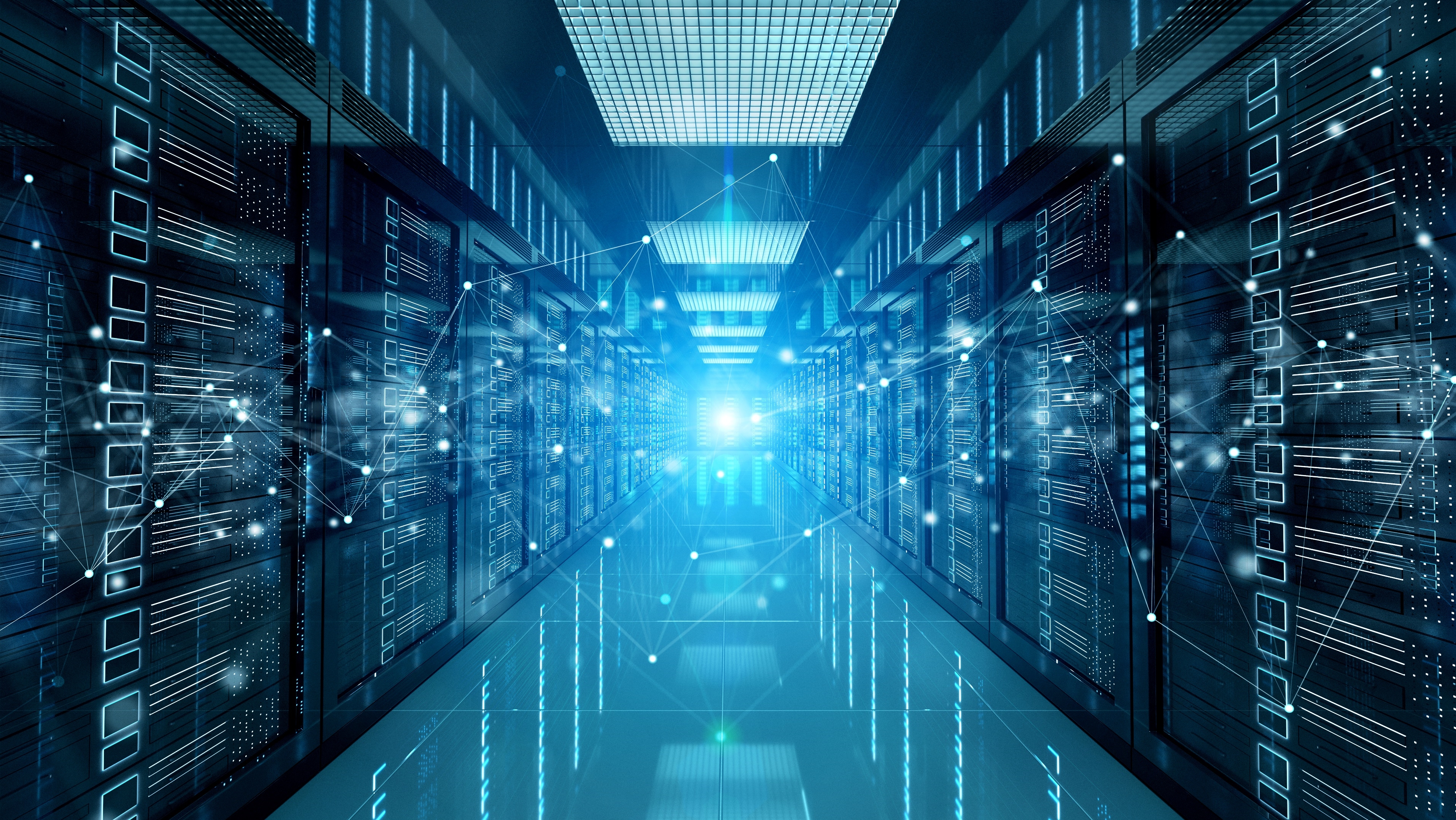 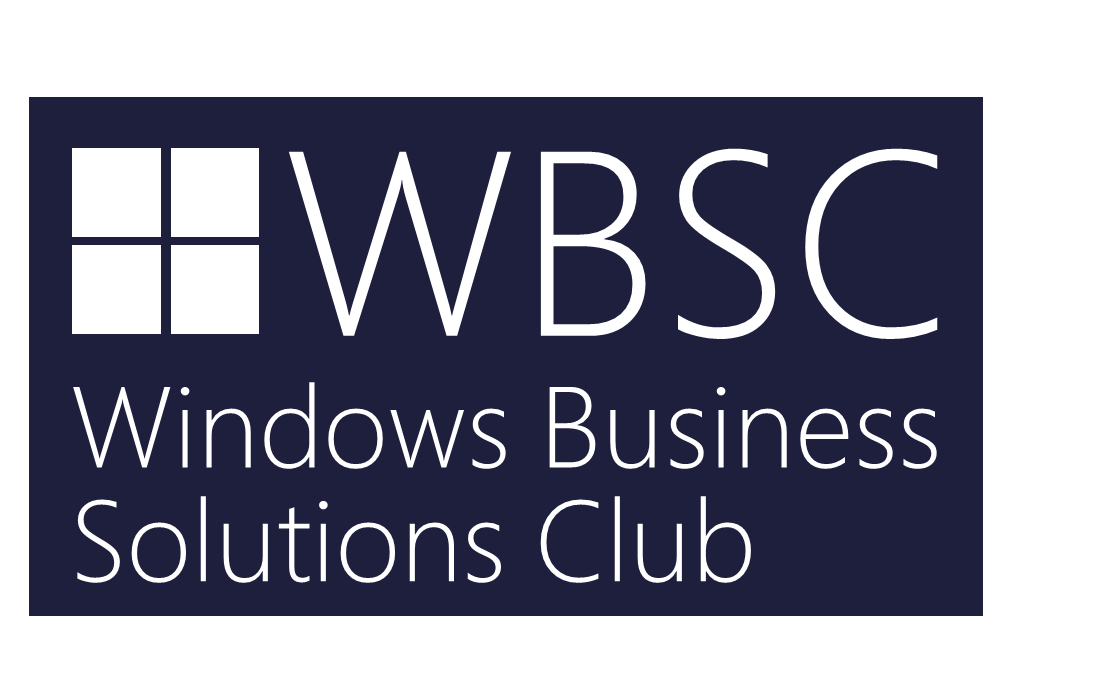 WBSC#WEBDAY 
Windows Server 2022
Windows Server 2022 – Migration
Manfred HelberMicrosoft MVP Cloud & Datacenter
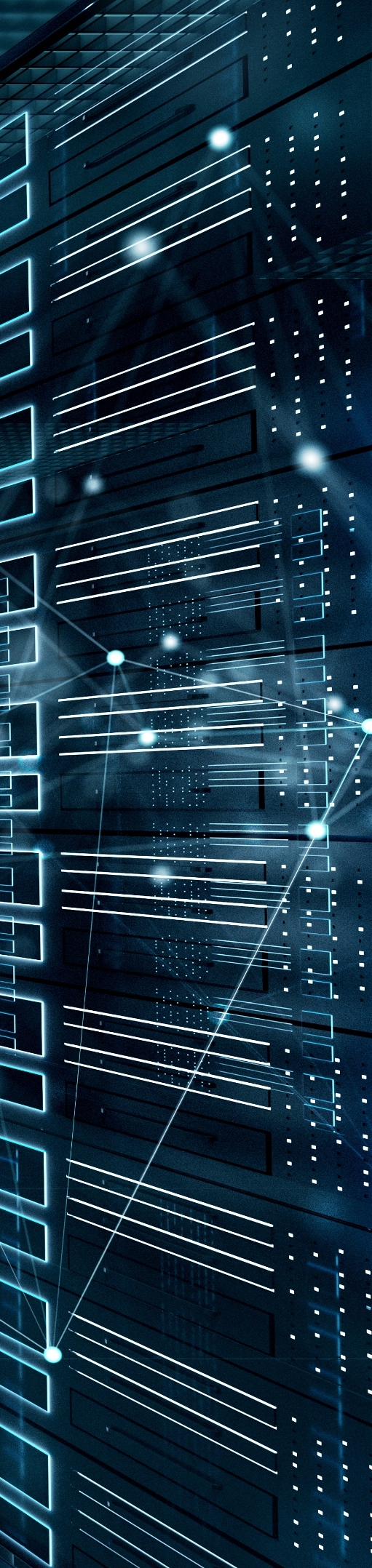 WEBDAY

Windows
Server
2022
Windows Server 2012 / 2012 R2 / 2016 / 2019 Lifecycle
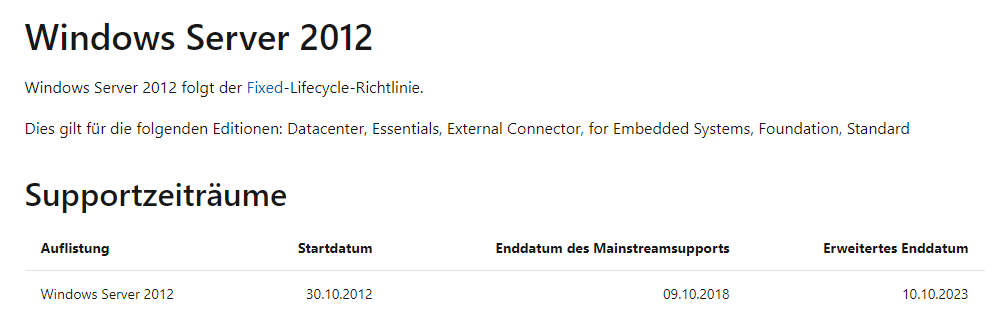 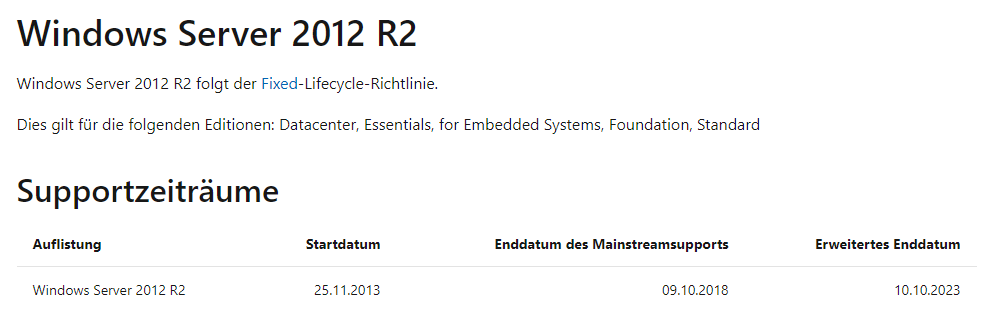 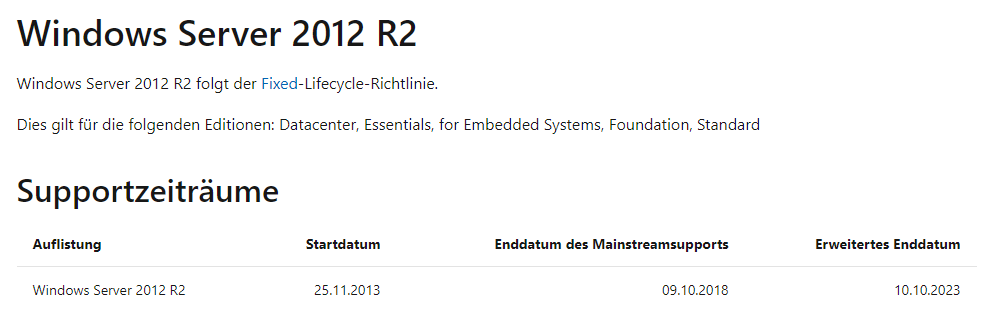 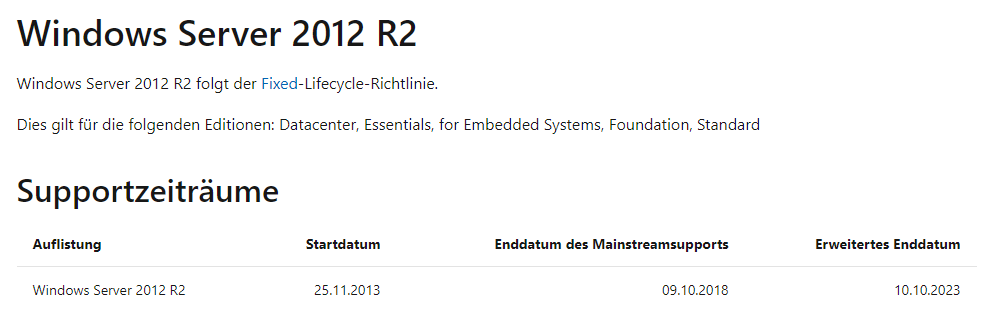 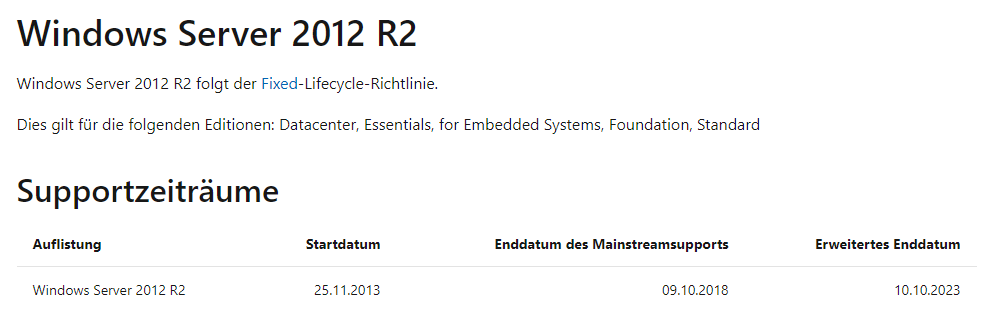 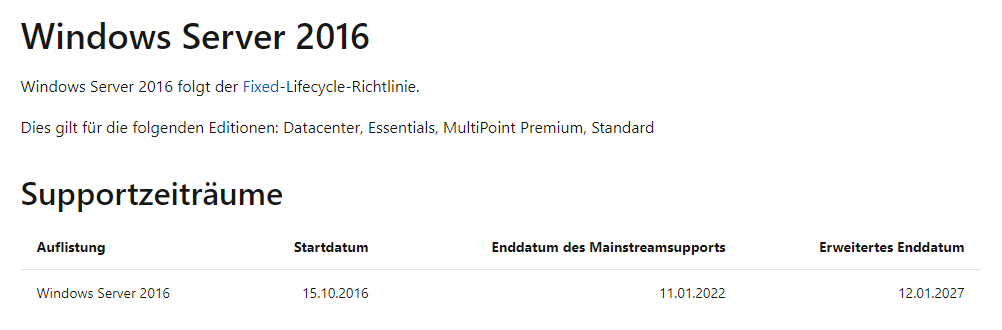 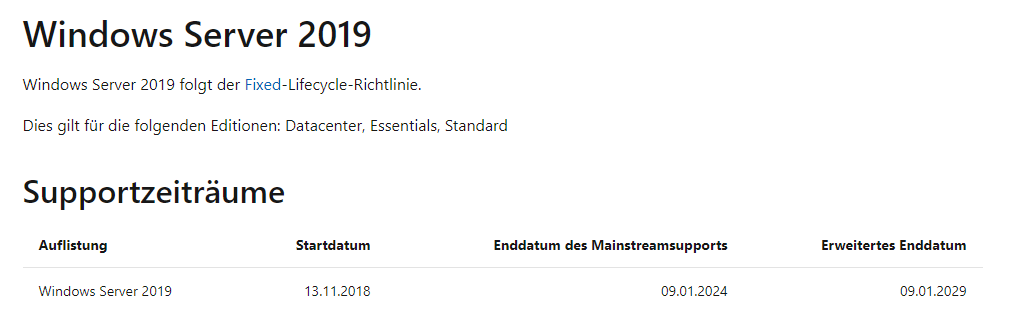 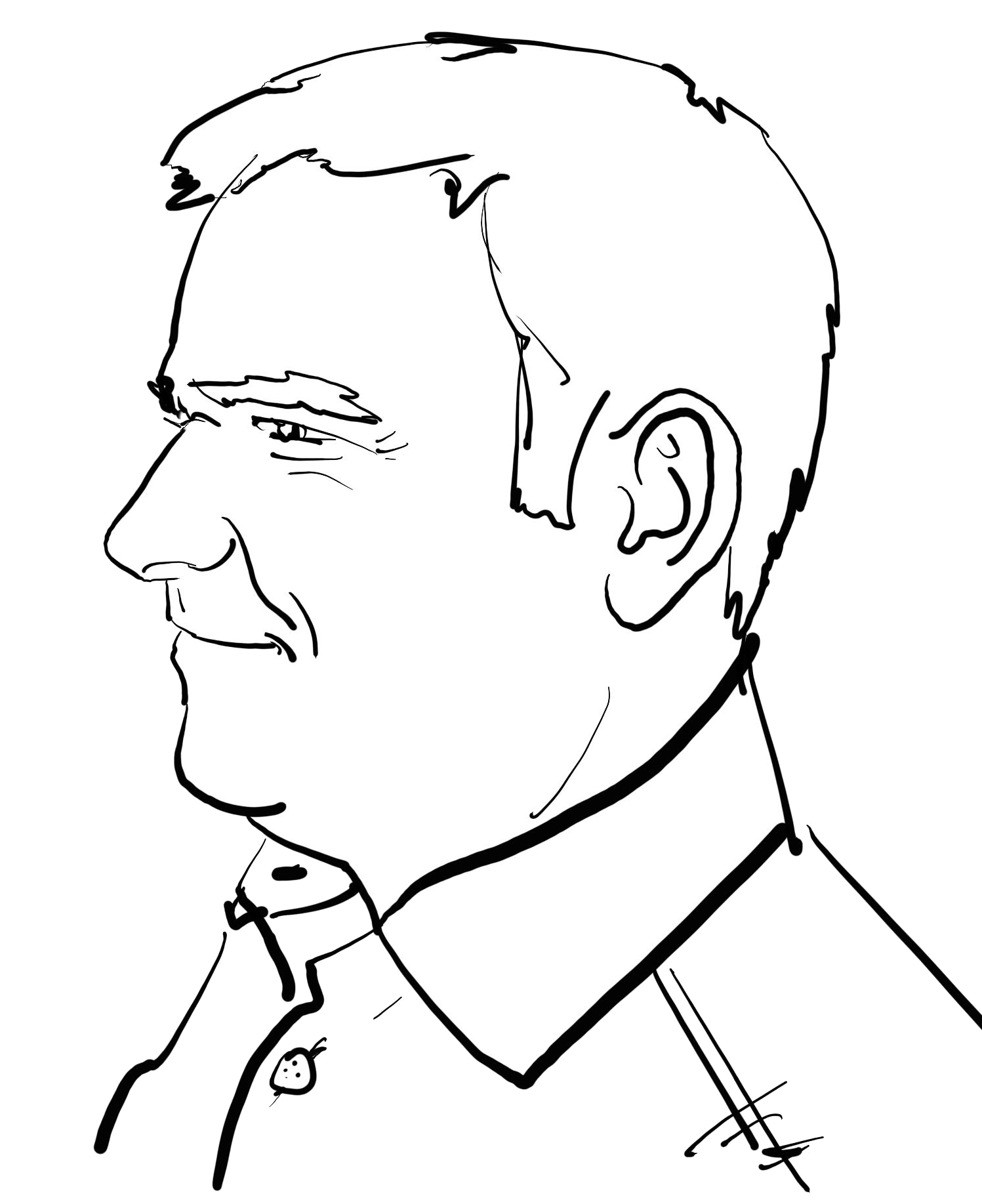 Von und mit
Manfred Helber
https://docs.microsoft.com/de-de/lifecycle/products/
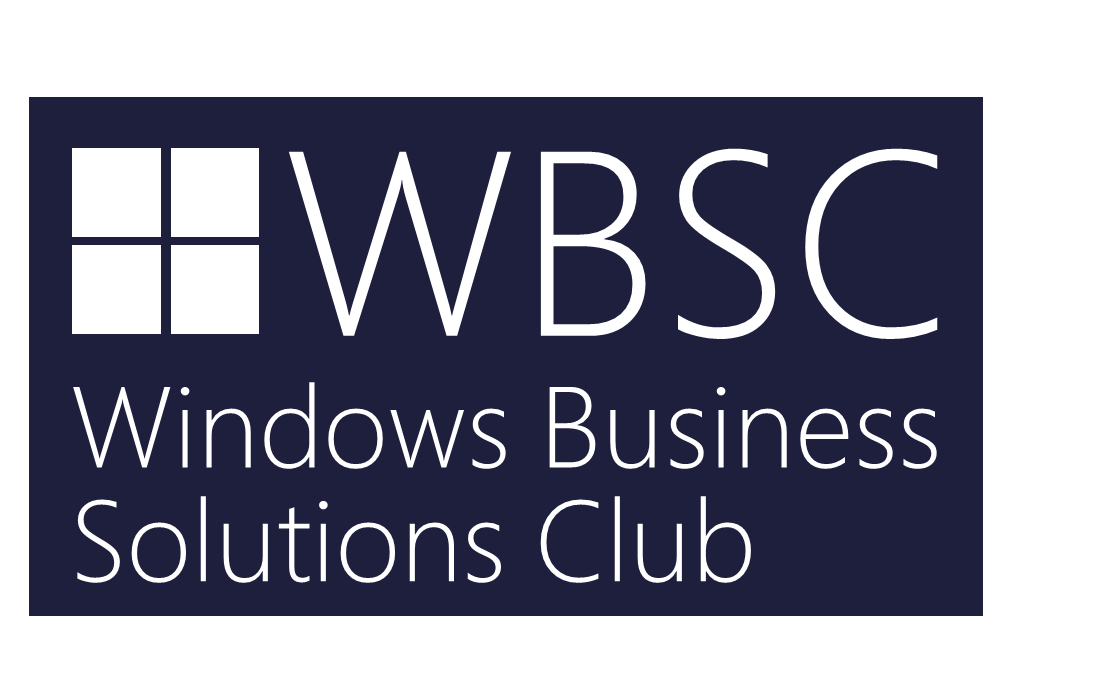 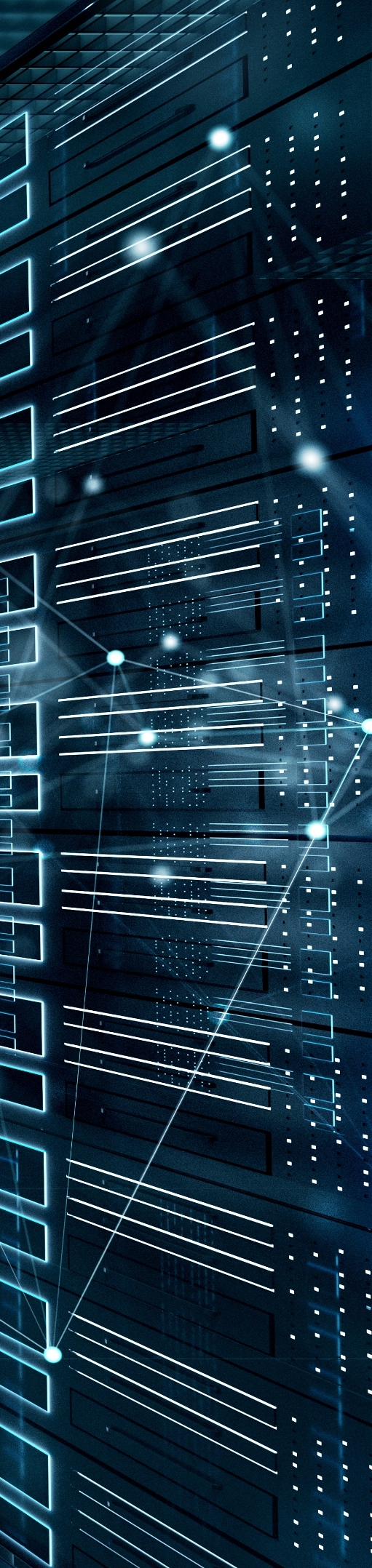 WEBDAY

Windows
Server
2022
In-Place Upgrade oder Side-by-Side Migration?
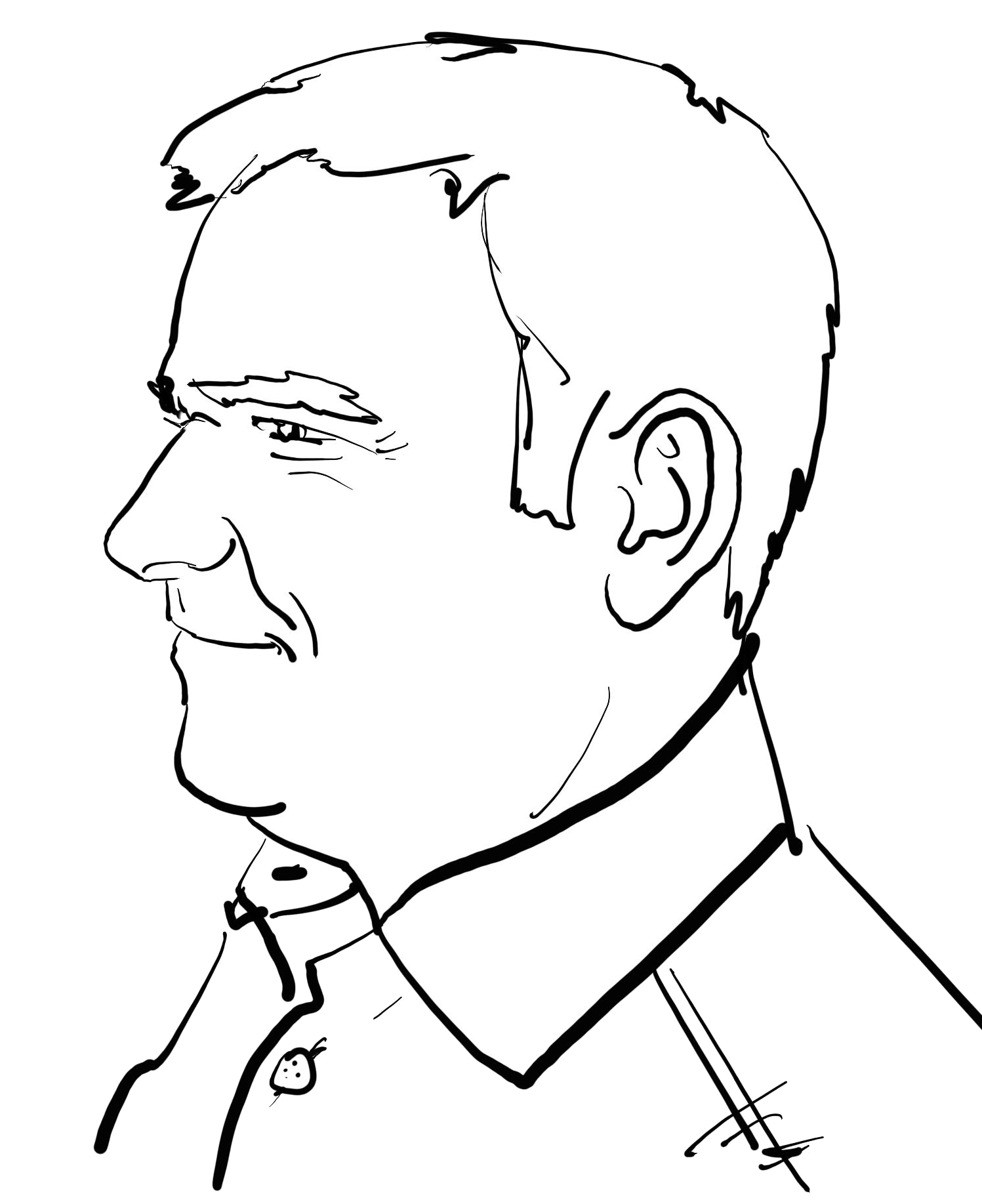 Von und mit
Manfred Helber
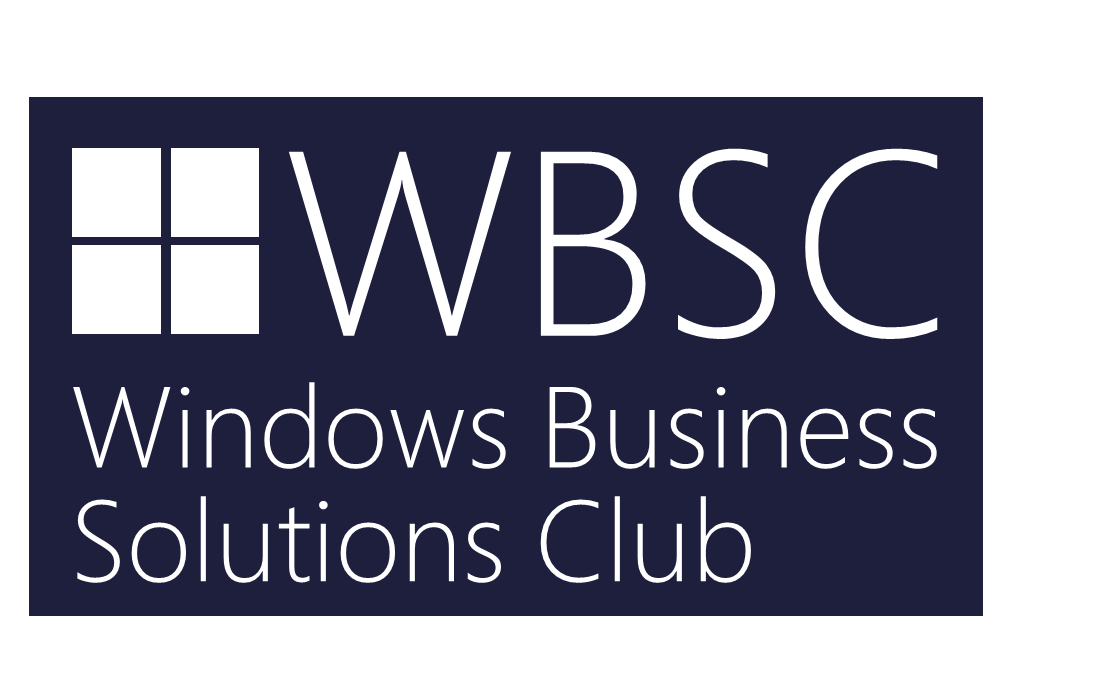 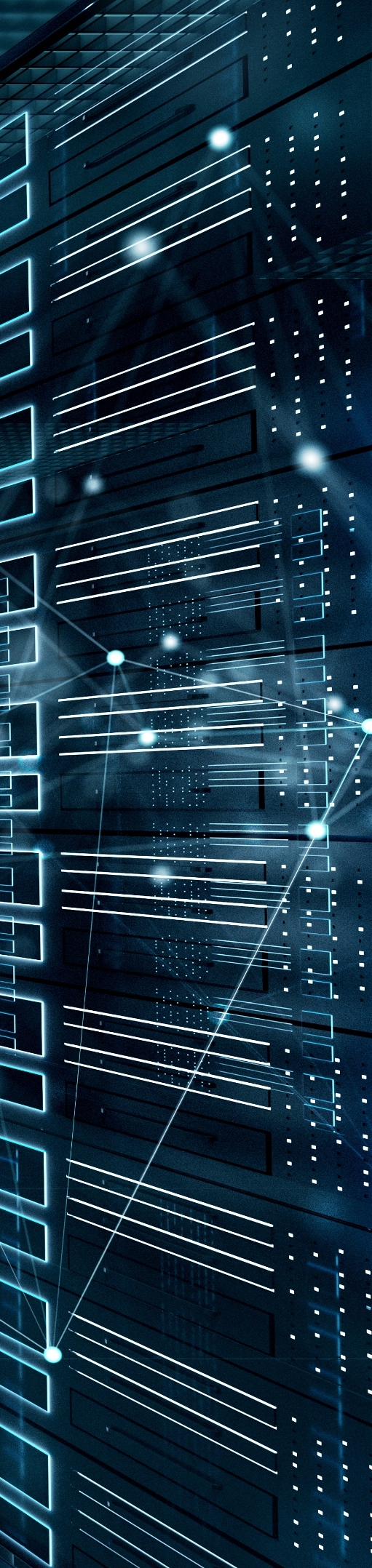 WEBDAY

Windows
Server
2022
Windows Server Migrationspfade
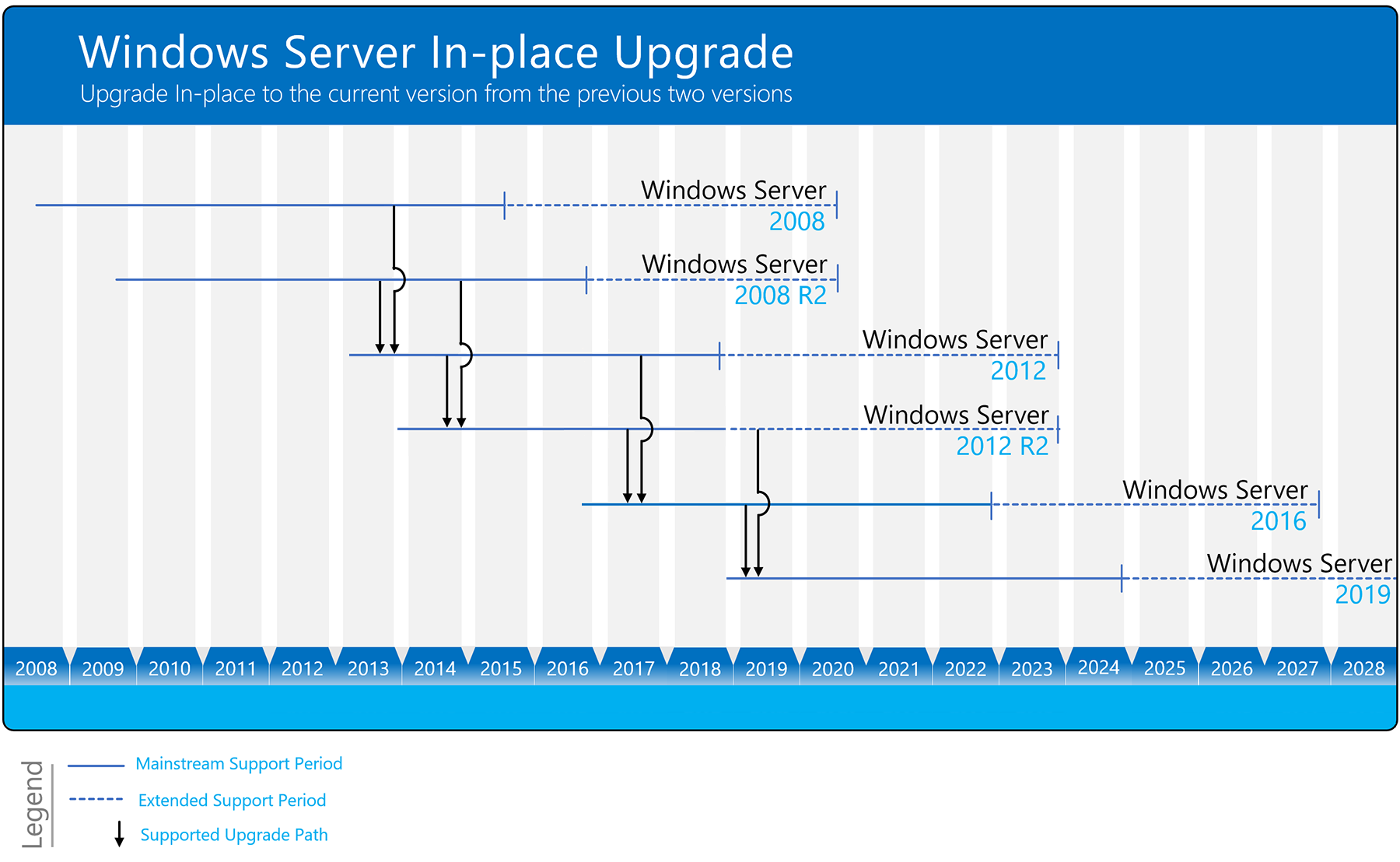 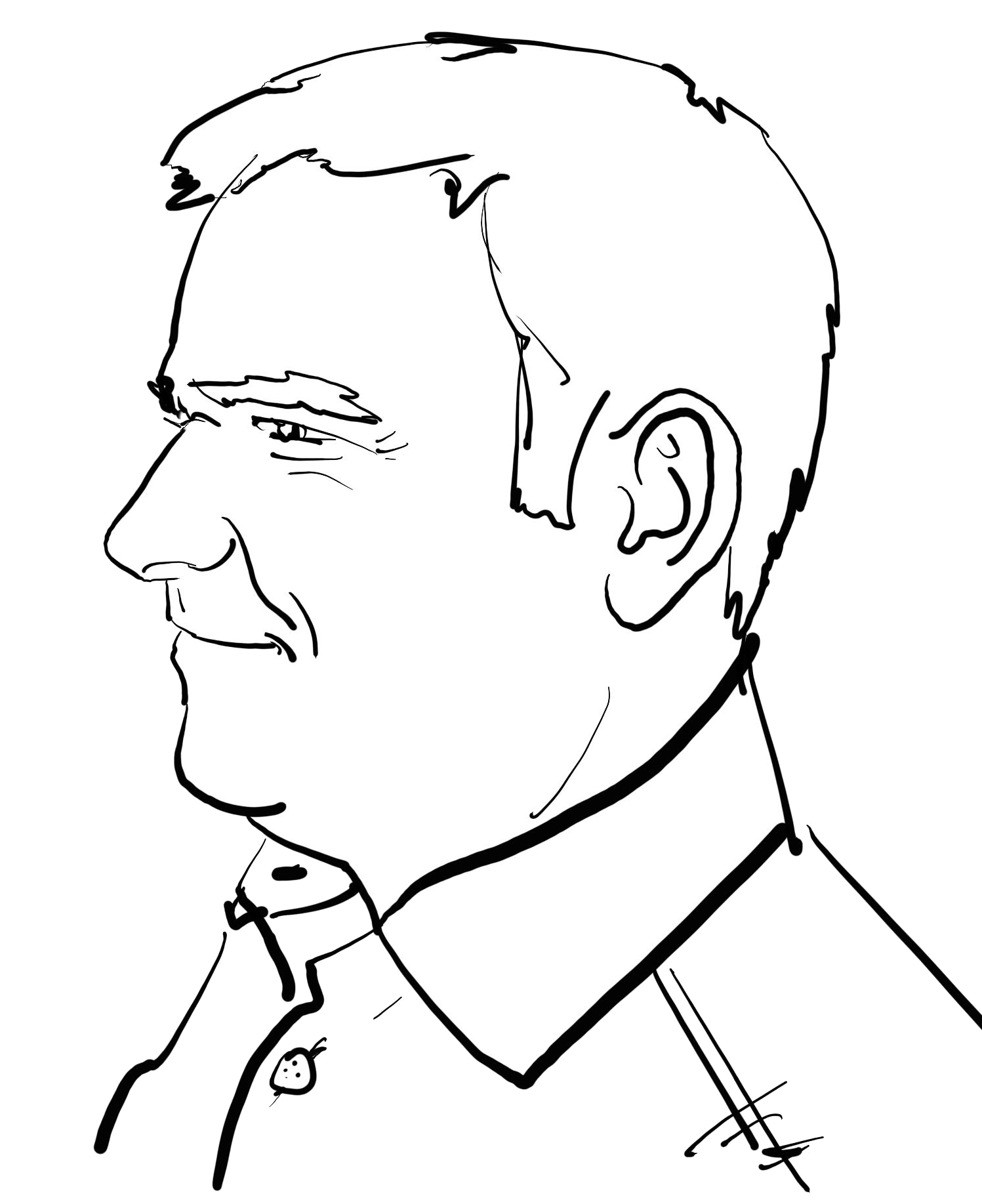 Von und mit
Manfred Helber
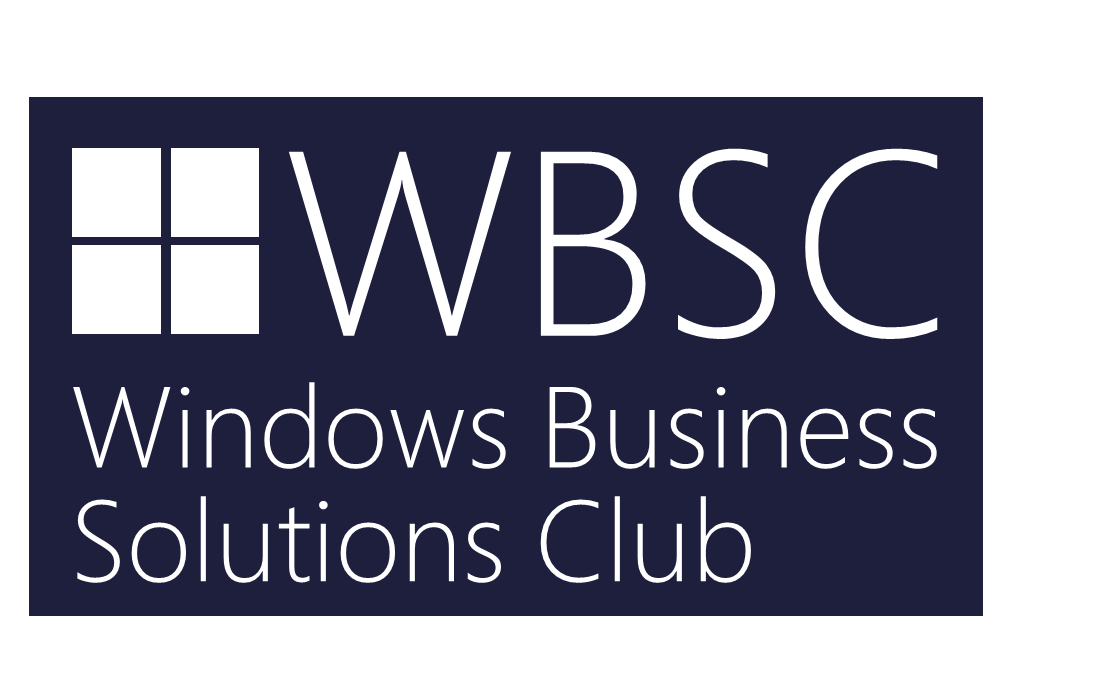 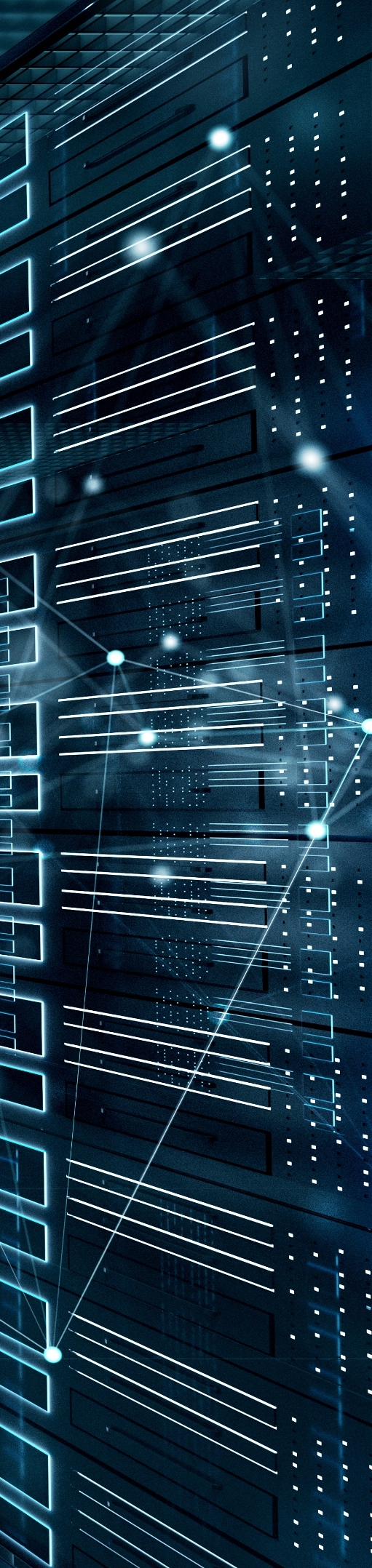 WEBDAY

Windows
Server
2022
Live Demo
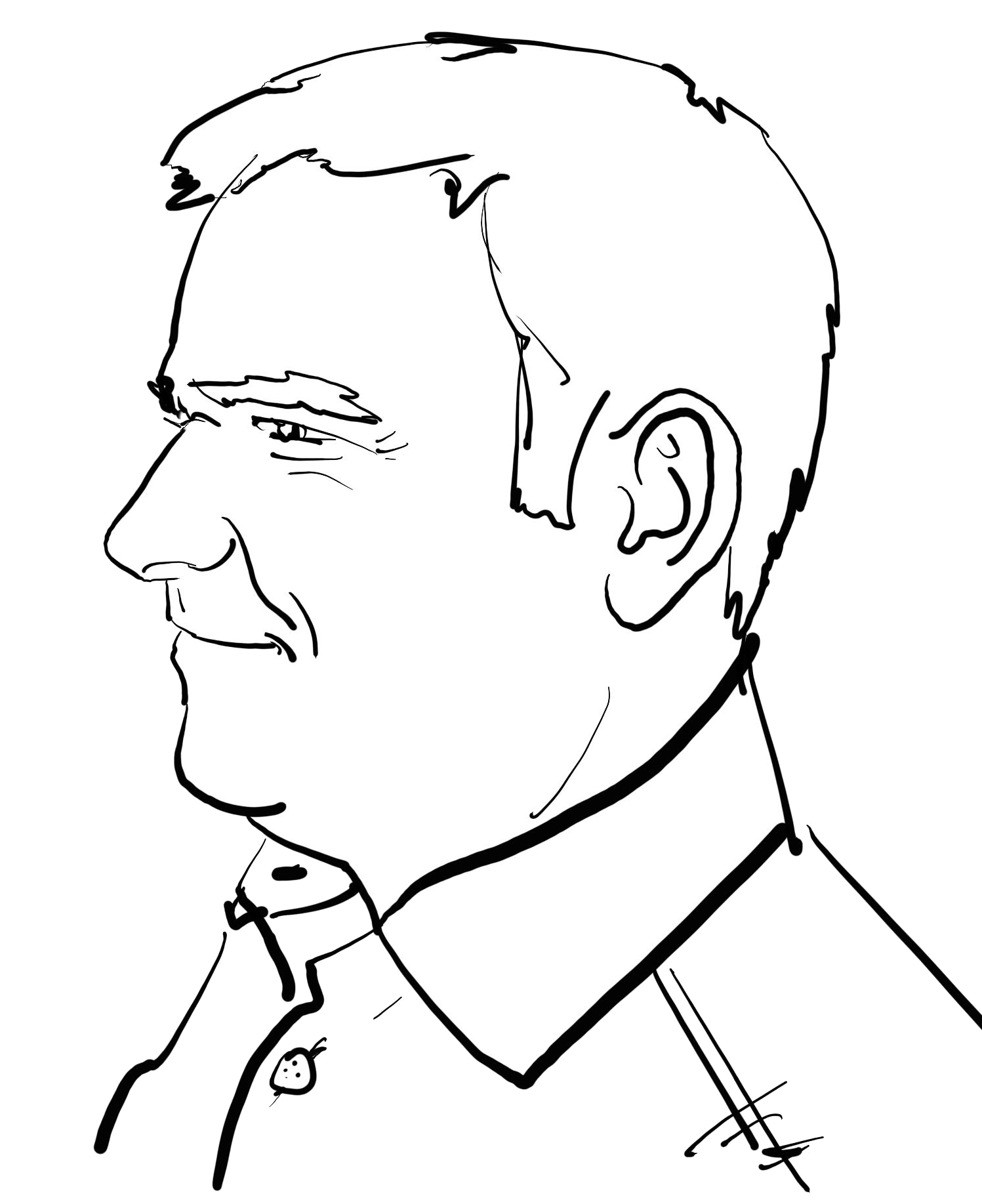 Von und mit
Manfred Helber
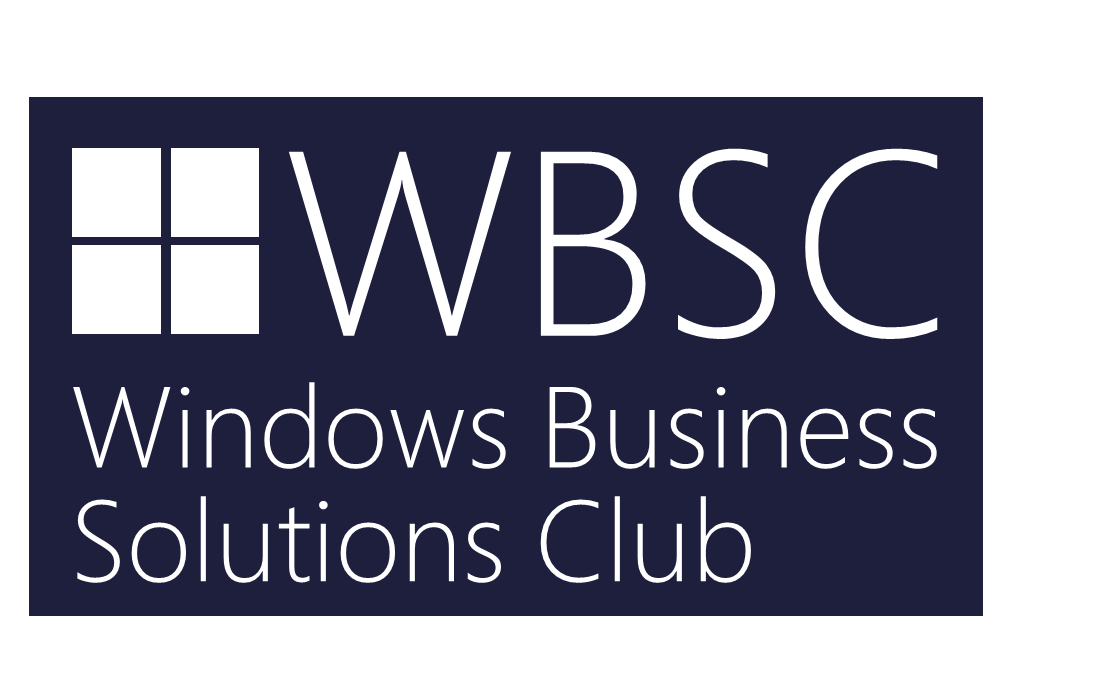 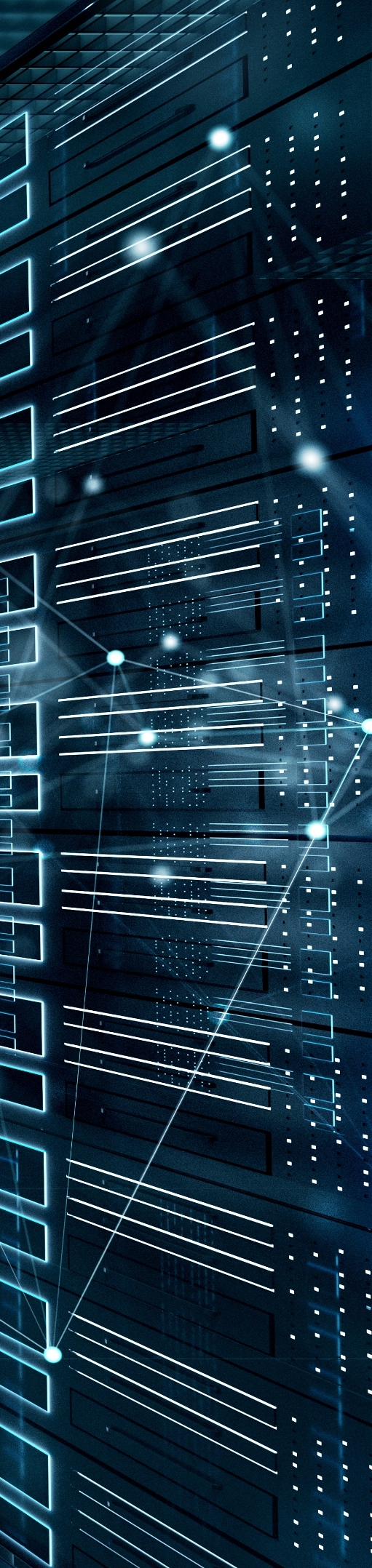 WEBDAY

Windows
Server
2022
In-Place Upgrade eines Hyper-V-Host auf Windows Server 2022
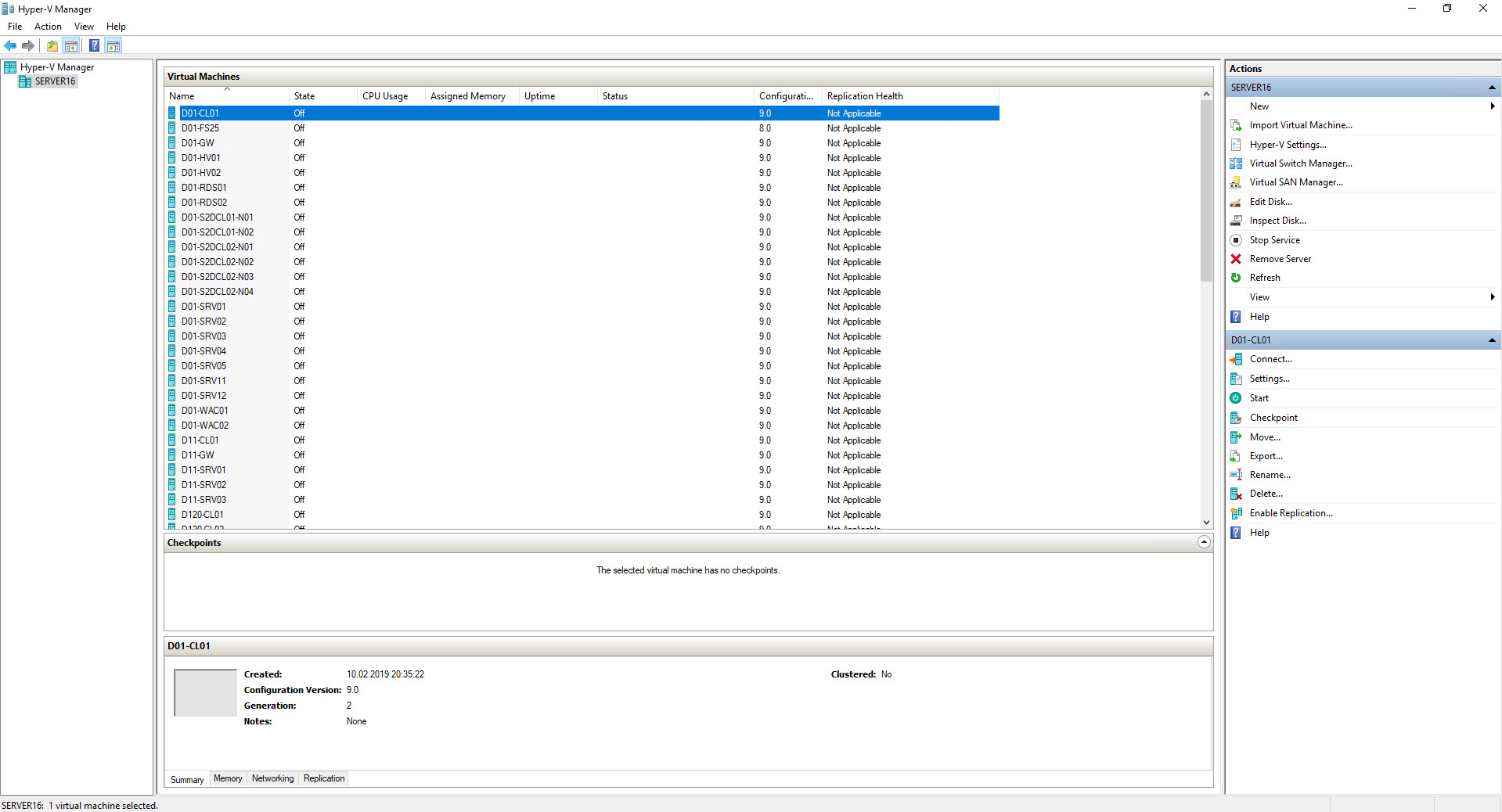 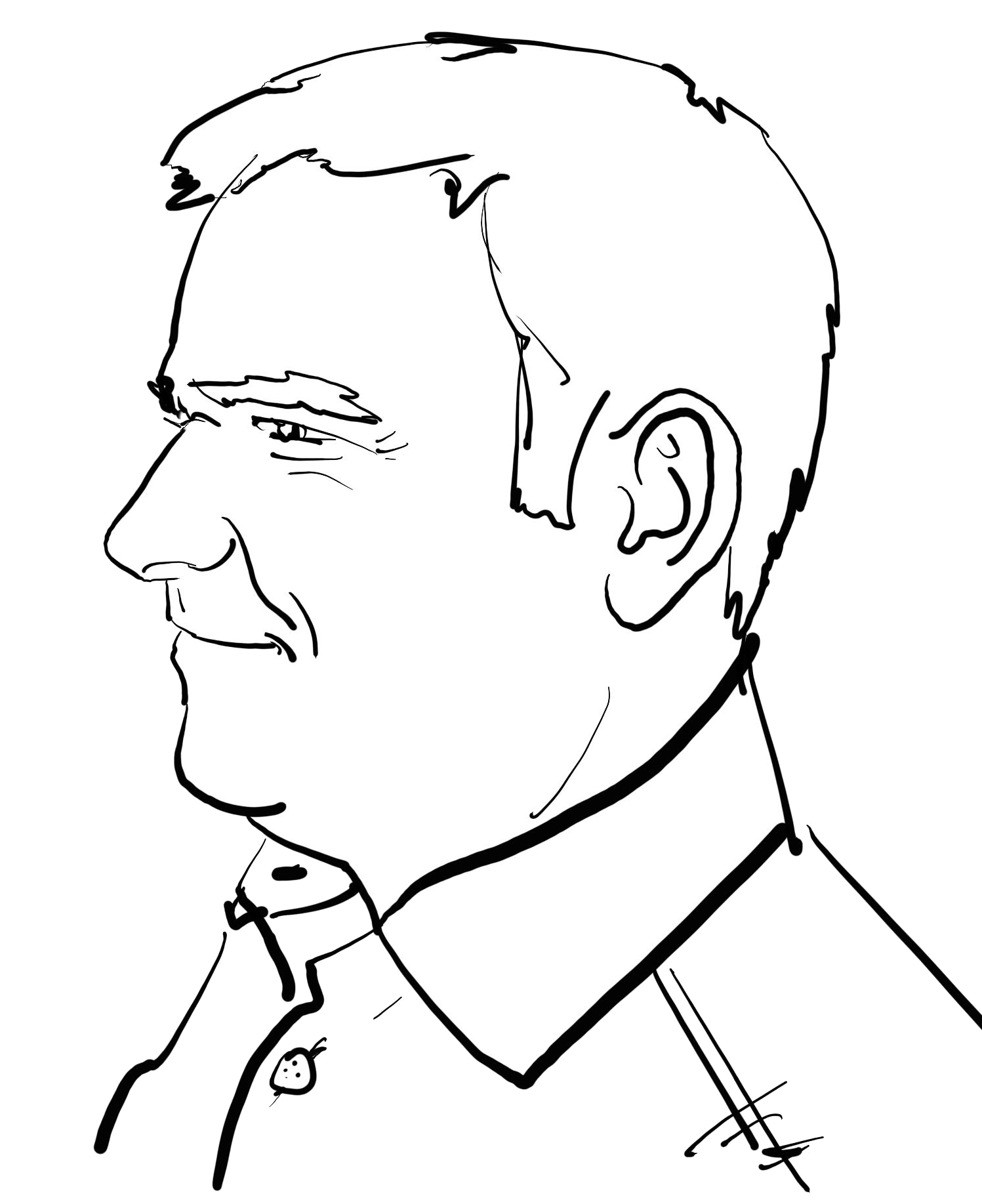 Von und mit
Manfred Helber
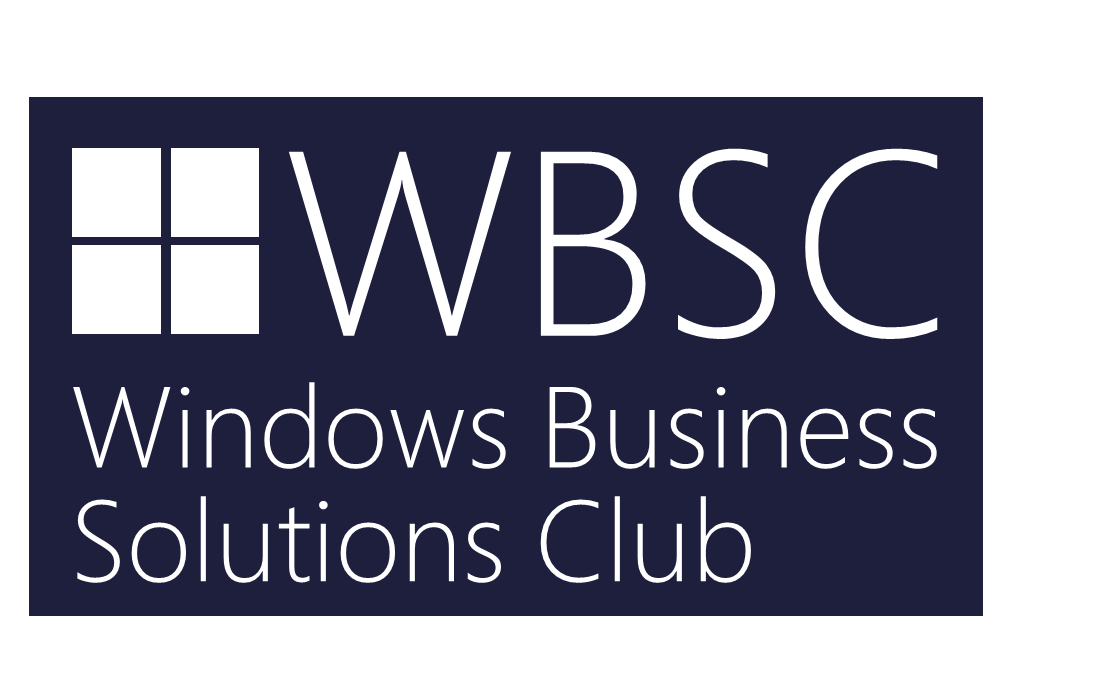 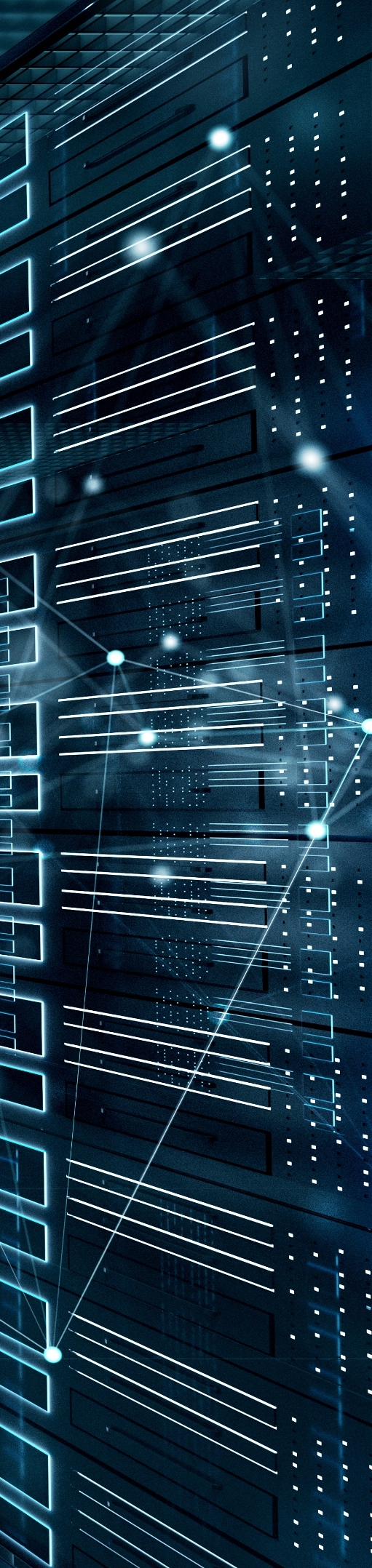 WEBDAY

Windows
Server
2022
In-Place Upgrade eines Hyper-V-Host auf Windows Server 2022
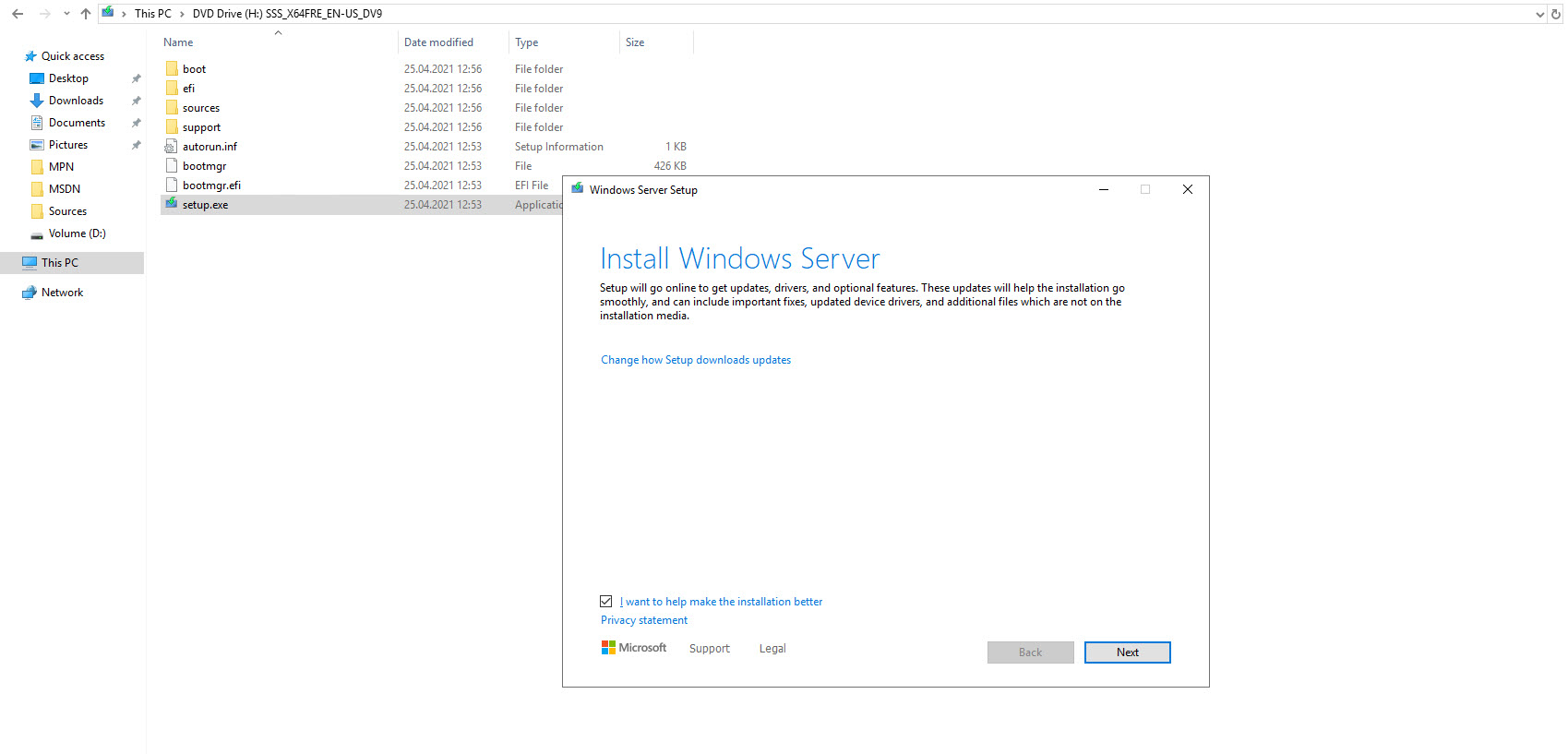 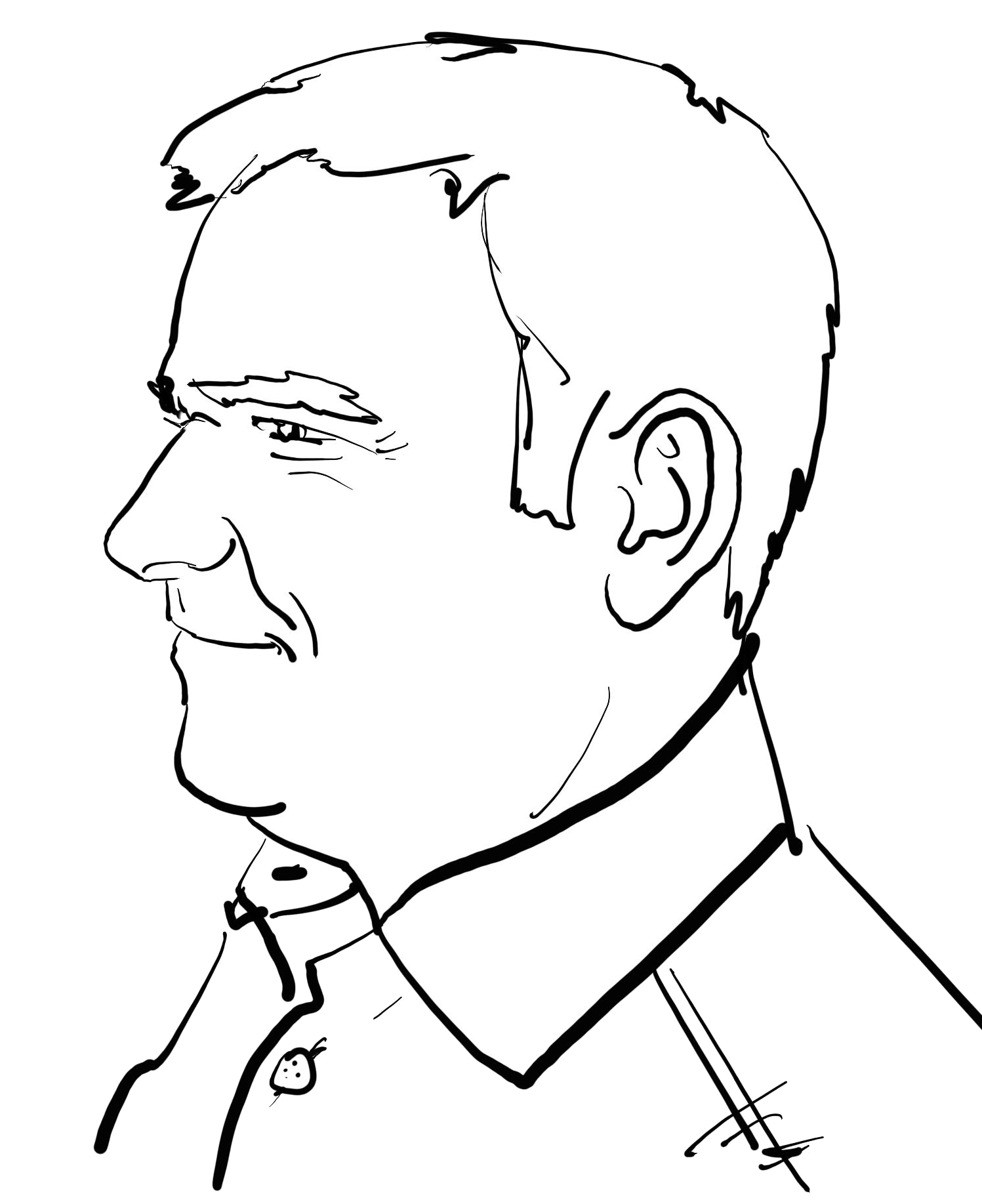 Von und mit
Manfred Helber
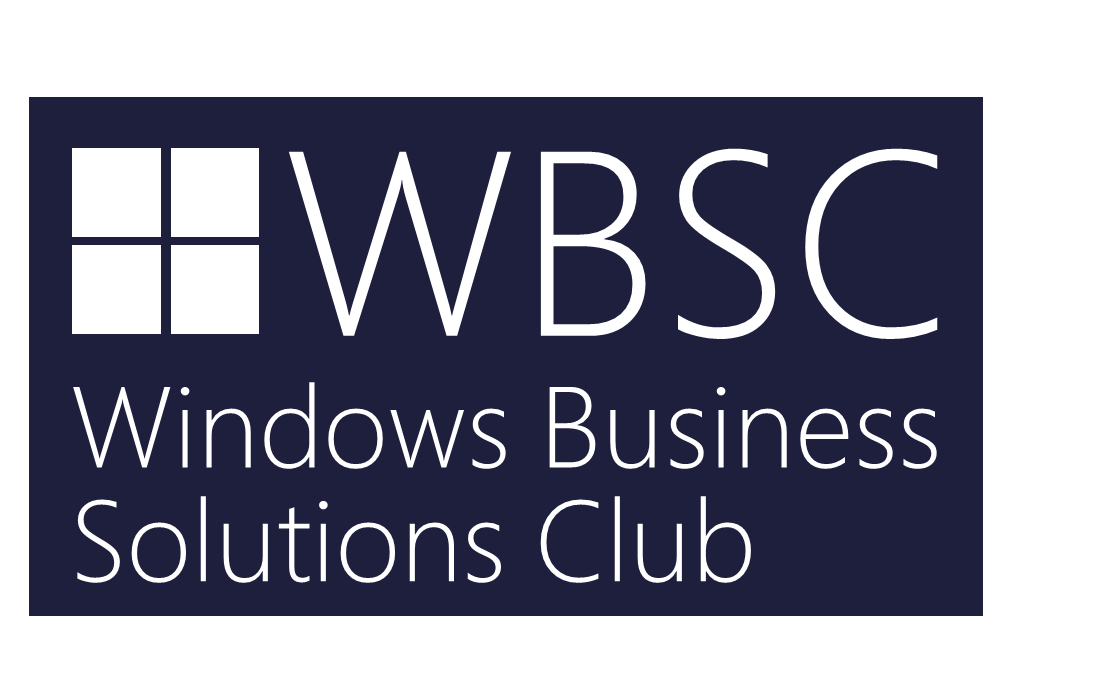 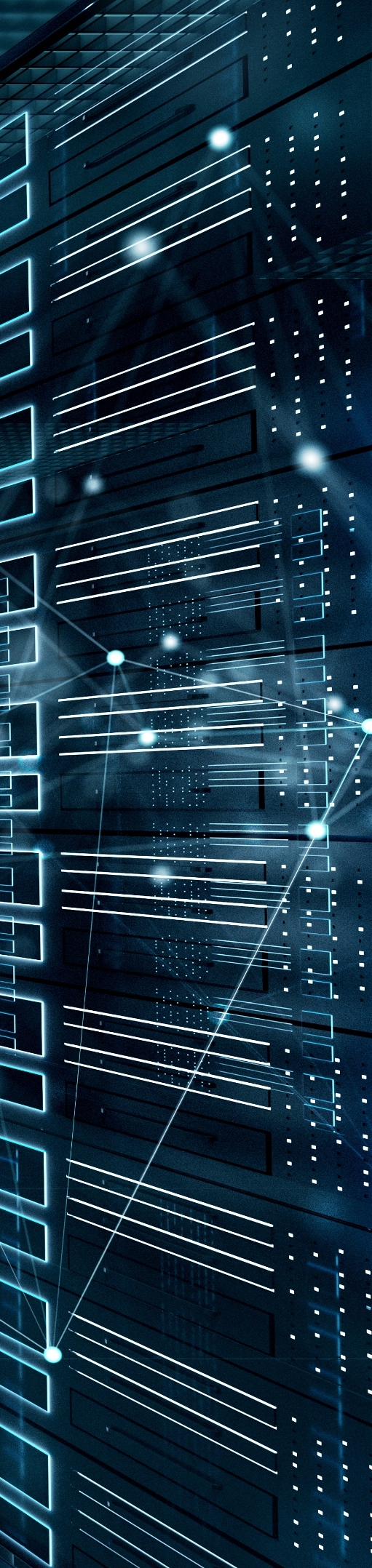 WEBDAY

Windows
Server
2022
In-Place Upgrade eines Hyper-V-Host auf Windows Server 2022
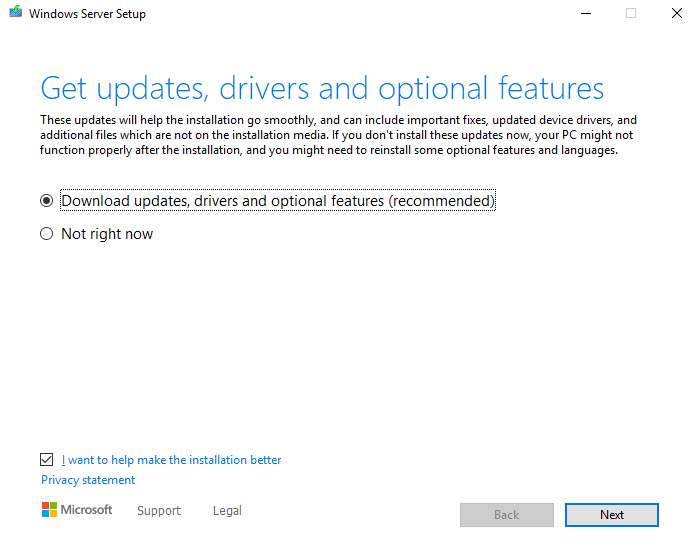 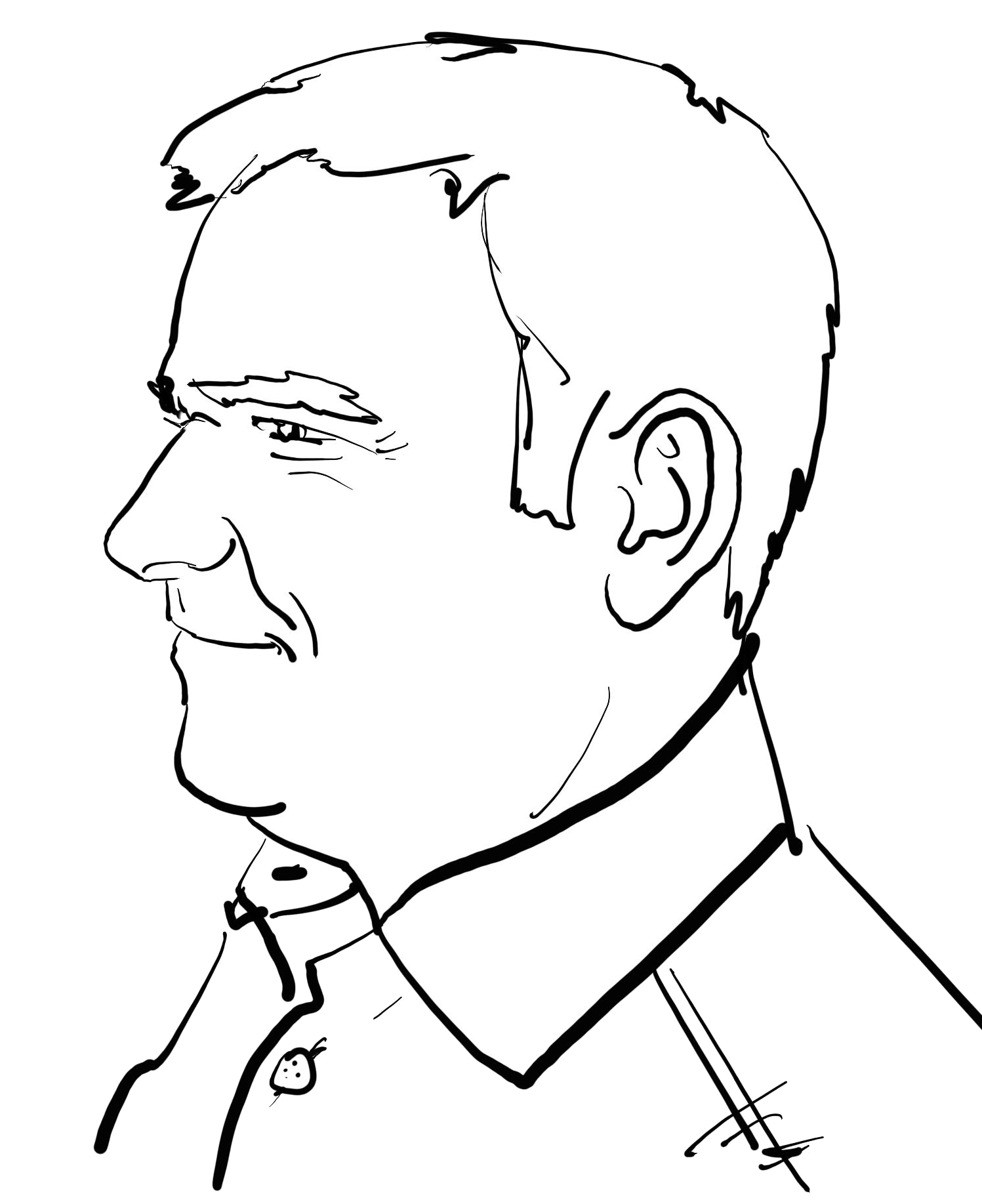 Von und mit
Manfred Helber
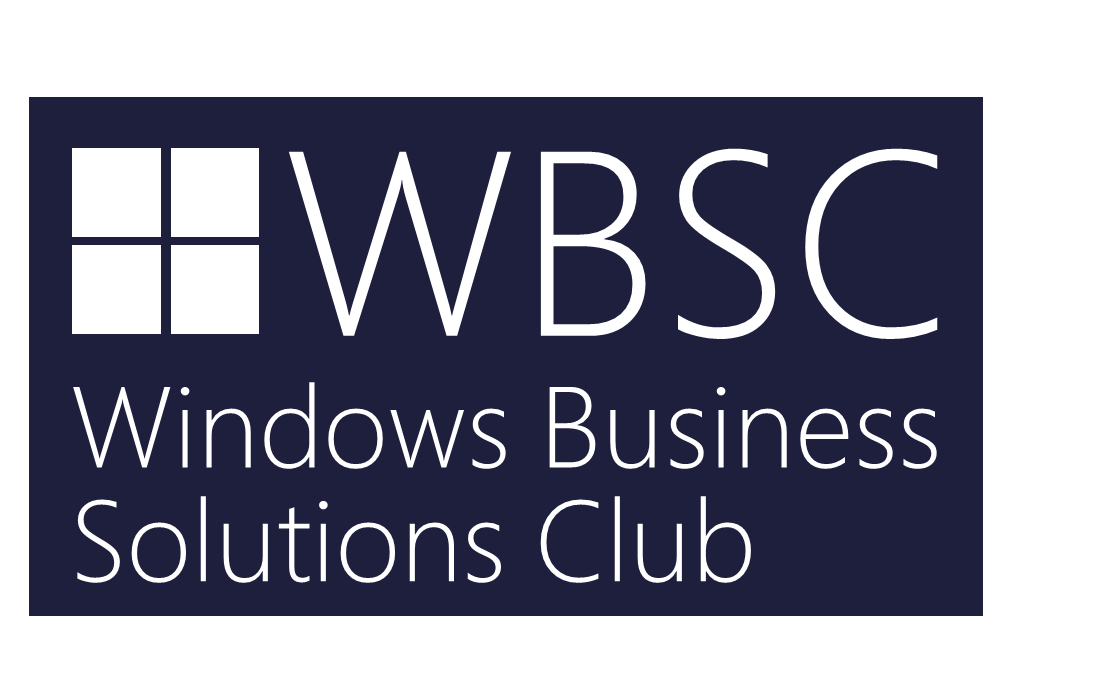 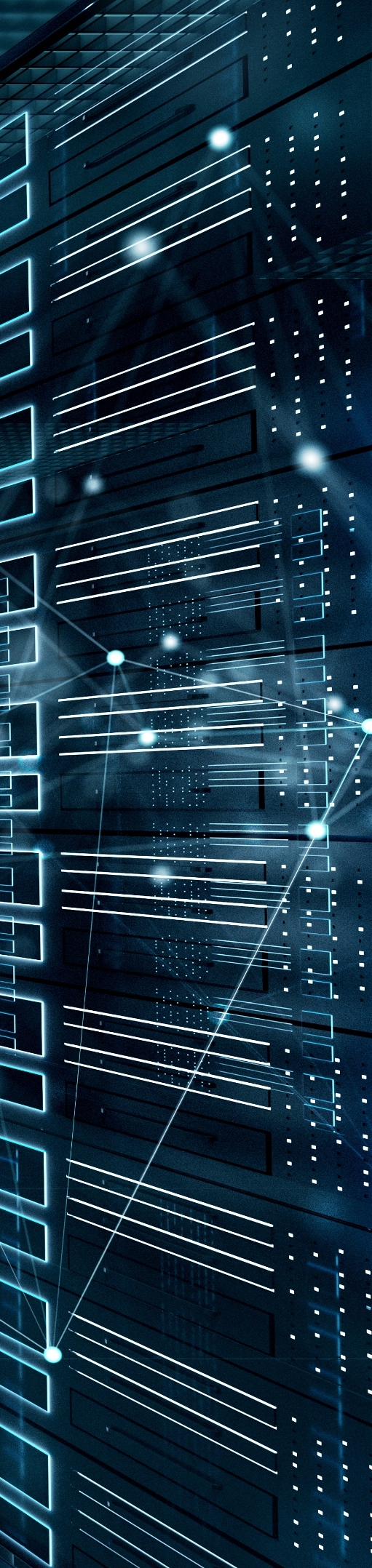 WEBDAY

Windows
Server
2022
In-Place Upgrade eines Hyper-V-Host auf Windows Server 2022
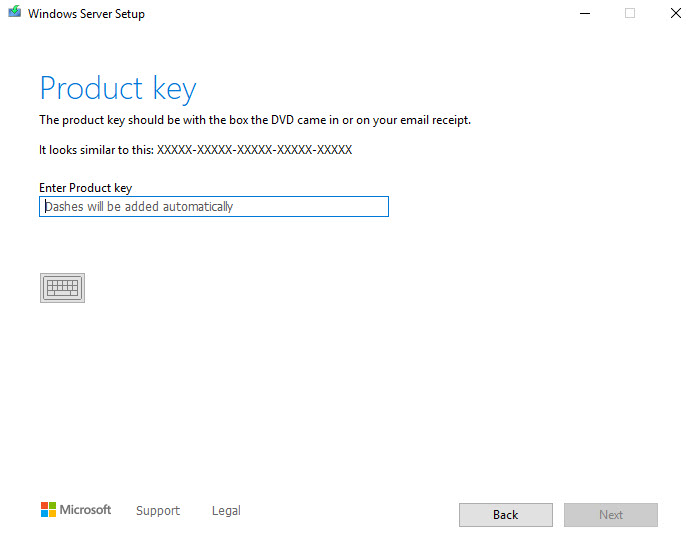 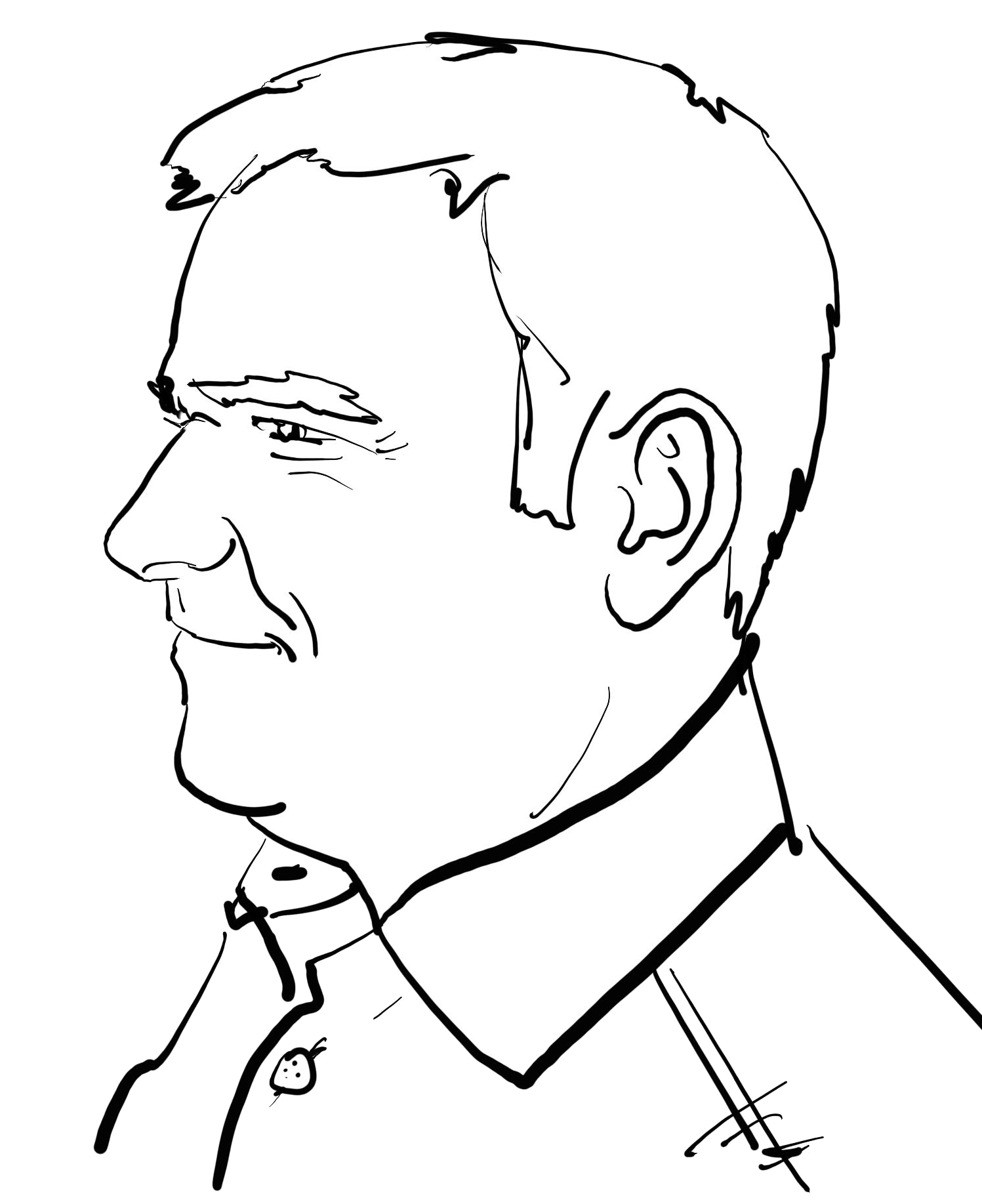 Von und mit
Manfred Helber
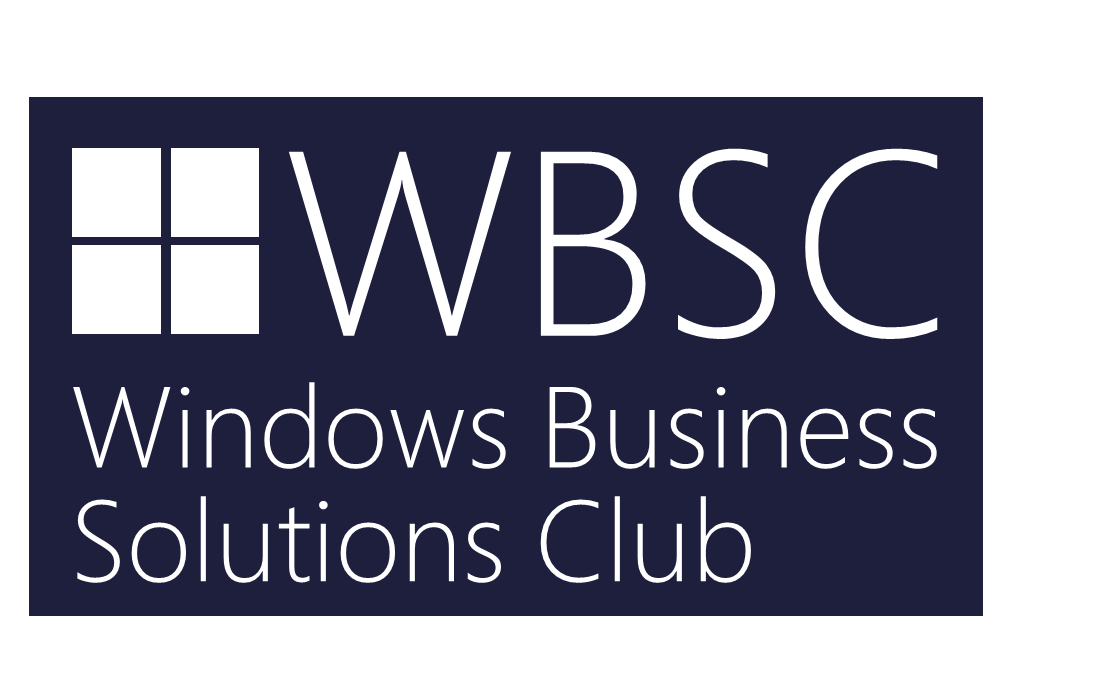 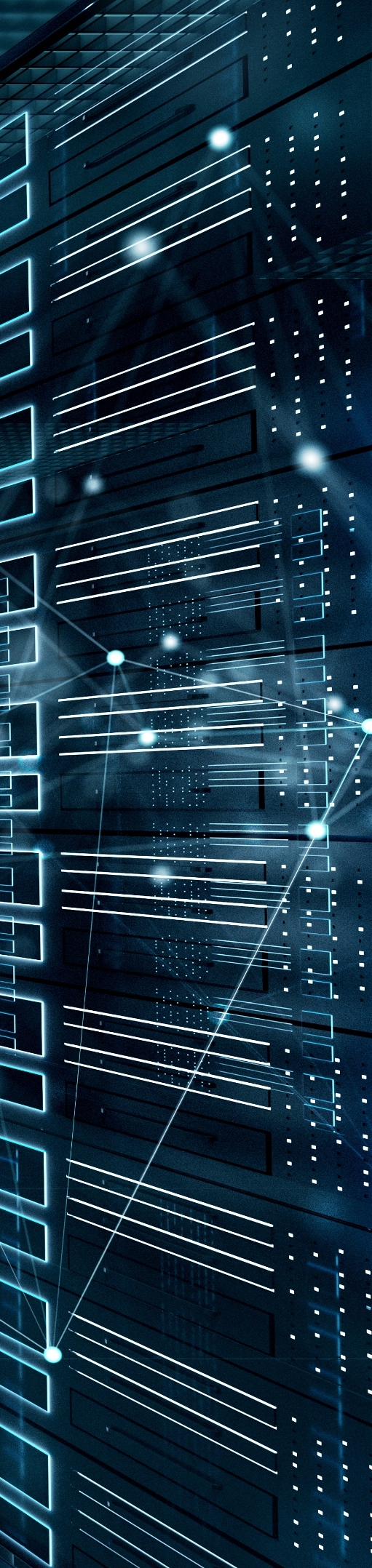 WEBDAY

Windows
Server
2022
In-Place Upgrade eines Hyper-V-Host auf Windows Server 2022
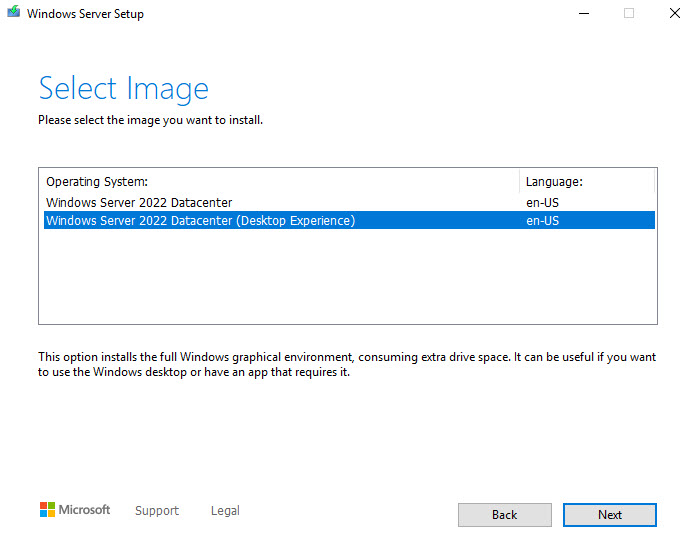 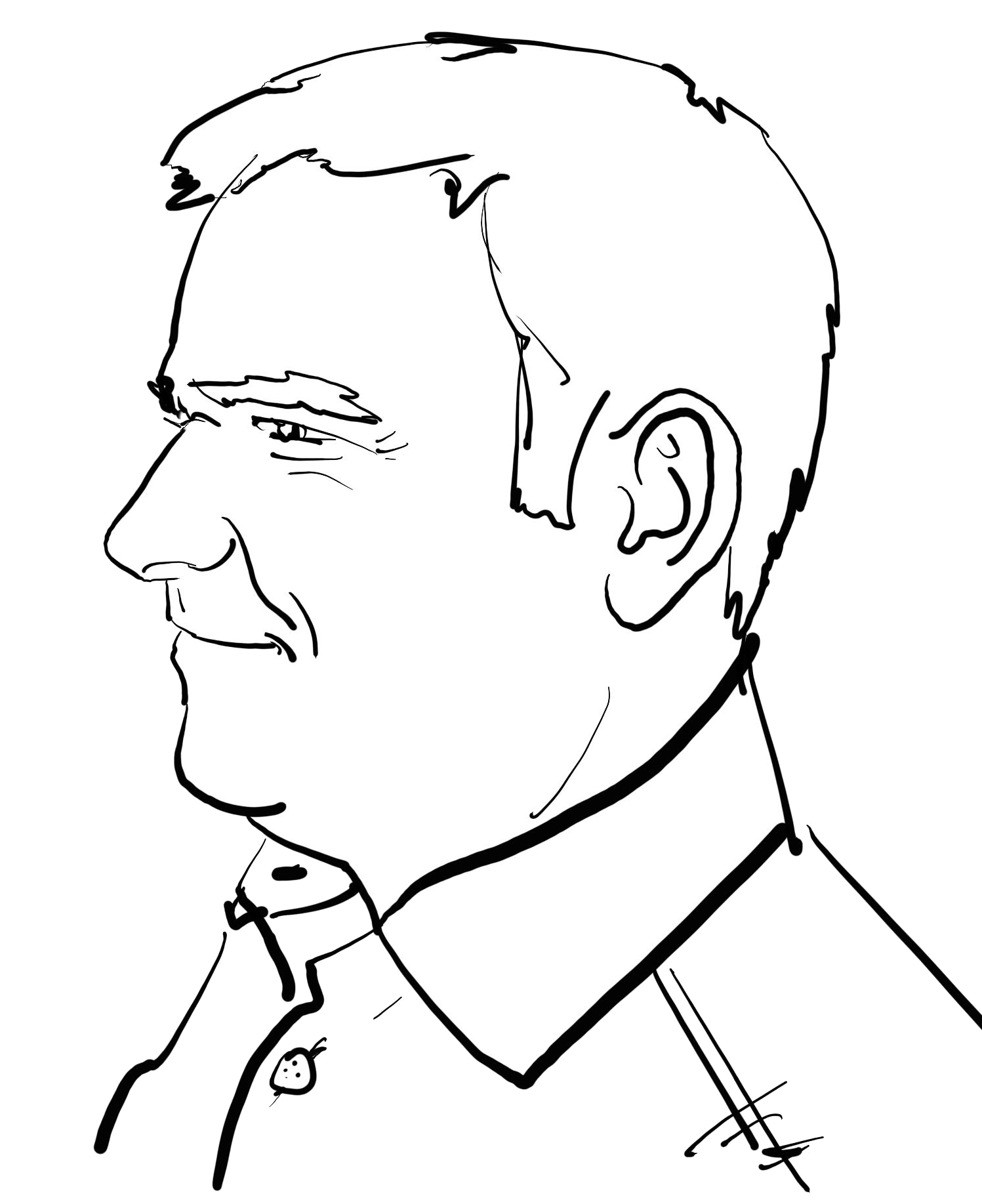 Von und mit
Manfred Helber
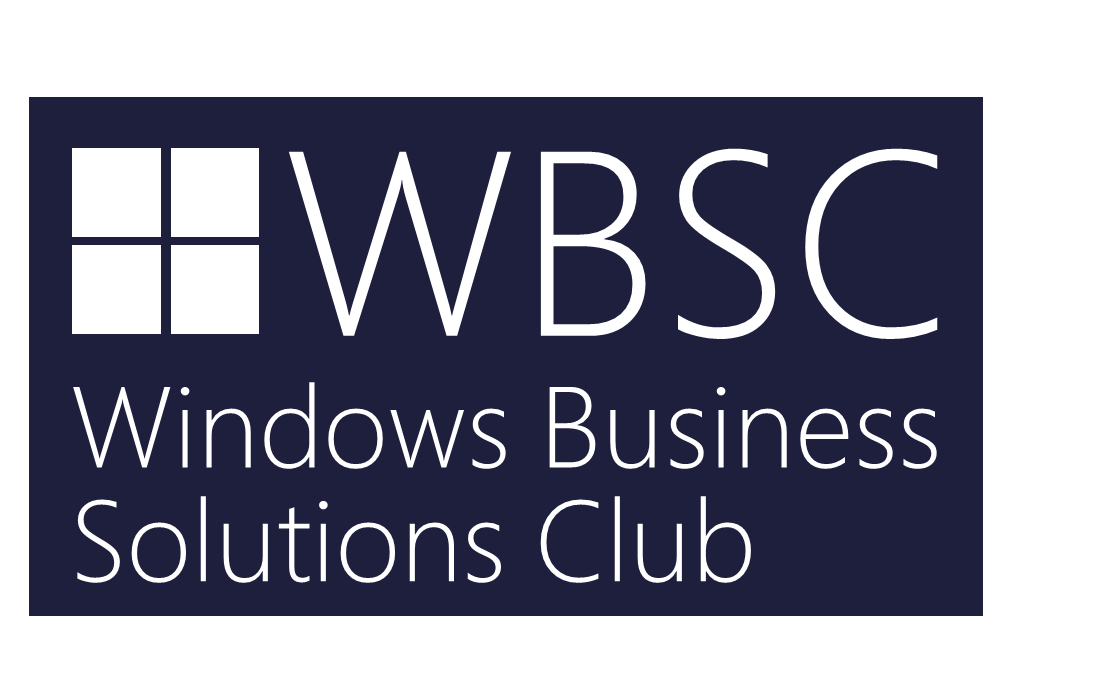 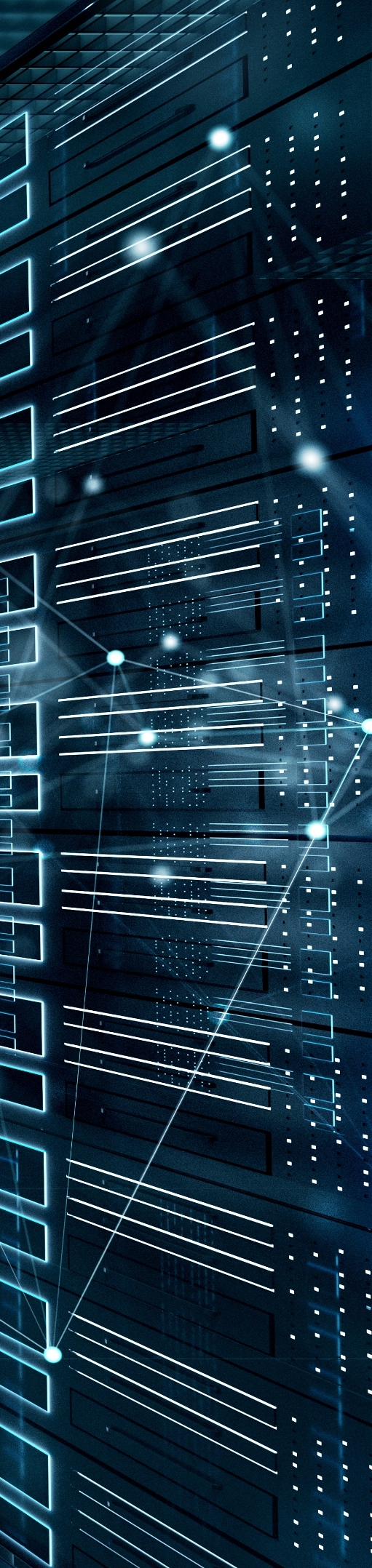 WEBDAY

Windows
Server
2022
In-Place Upgrade eines Hyper-V-Host auf Windows Server 2022
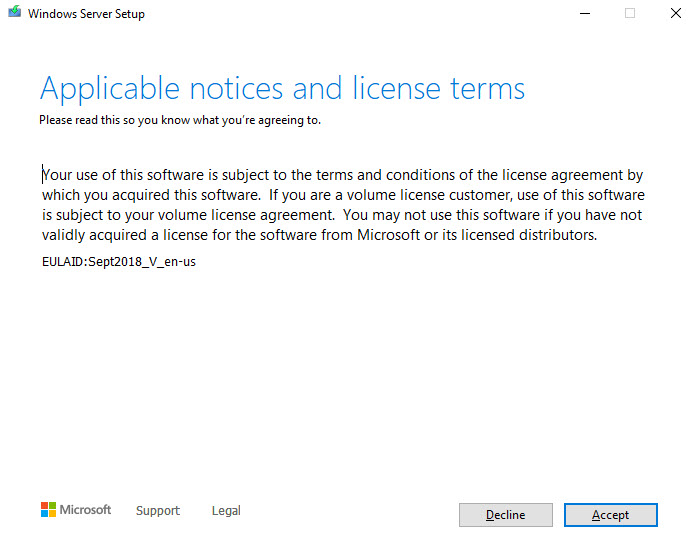 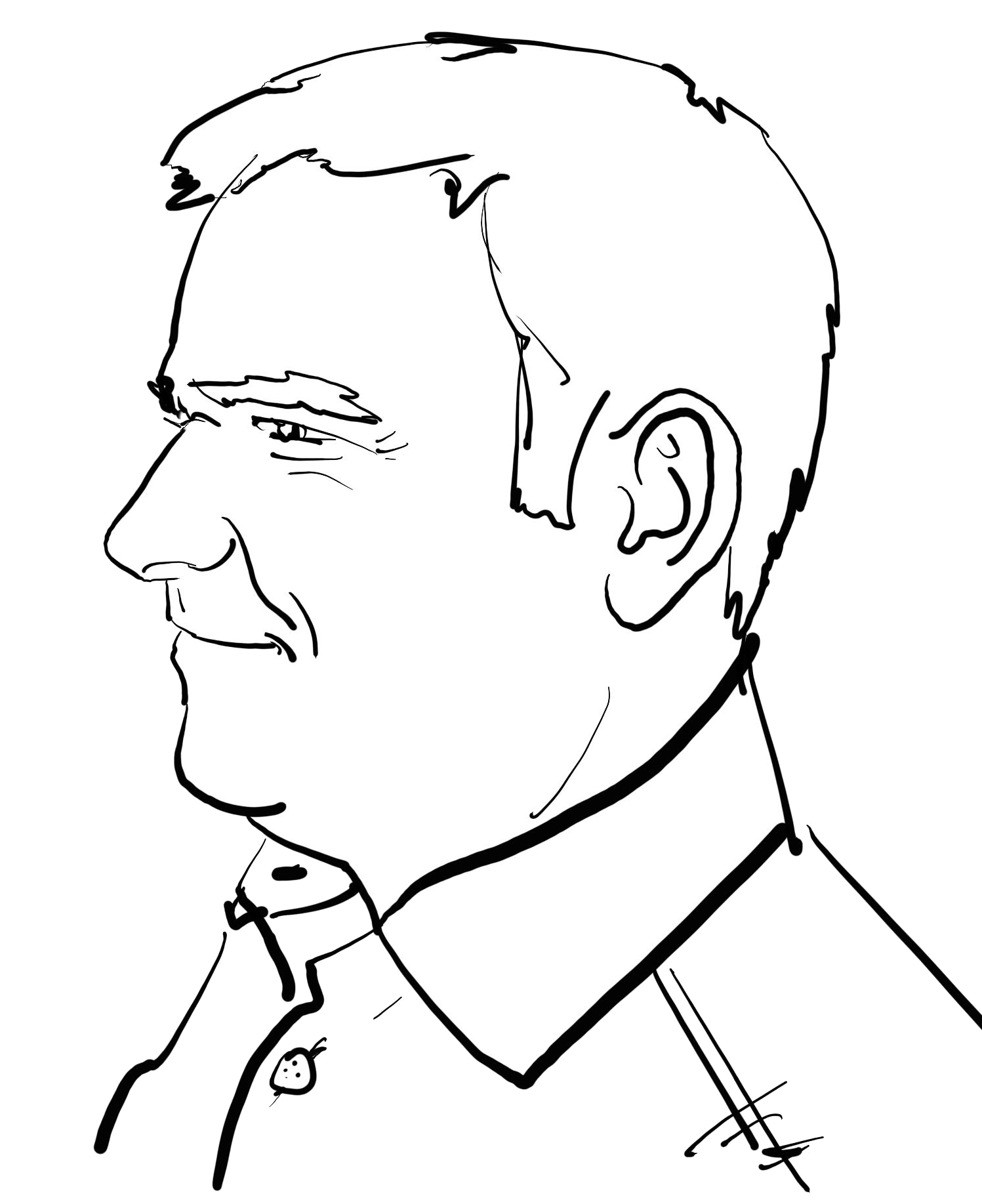 Von und mit
Manfred Helber
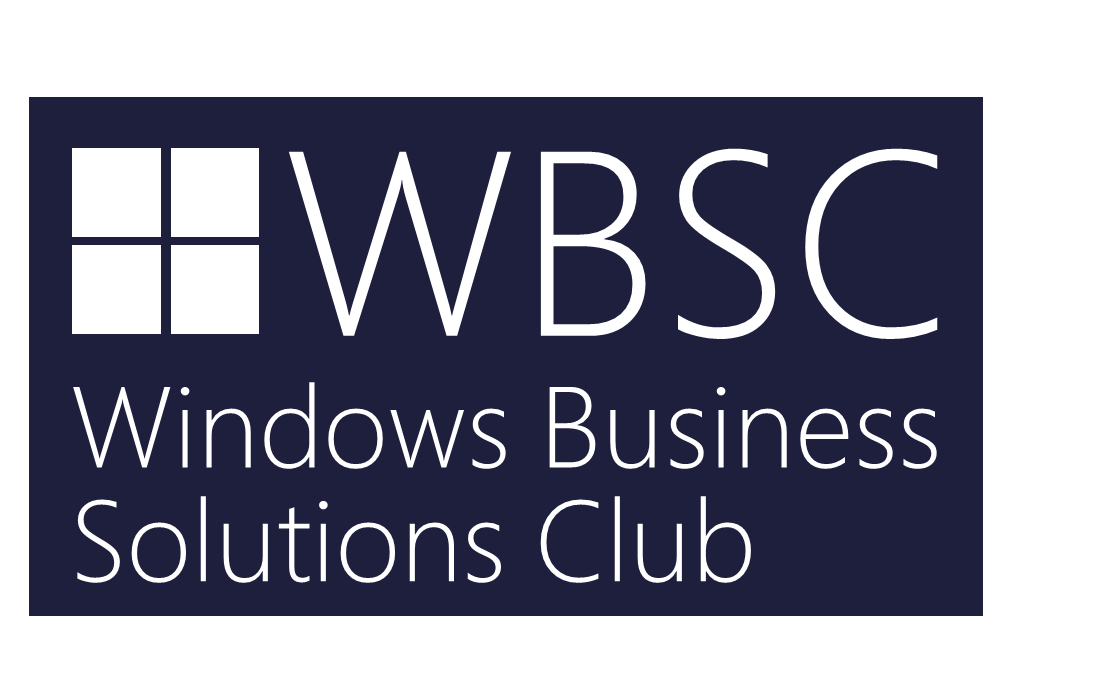 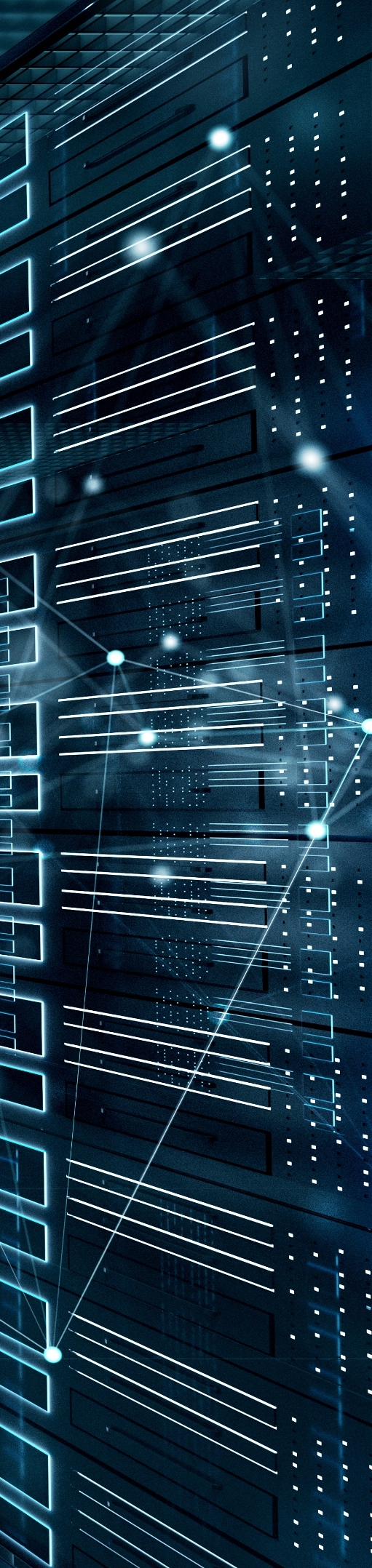 WEBDAY

Windows
Server
2022
In-Place Upgrade eines Hyper-V-Host auf Windows Server 2022
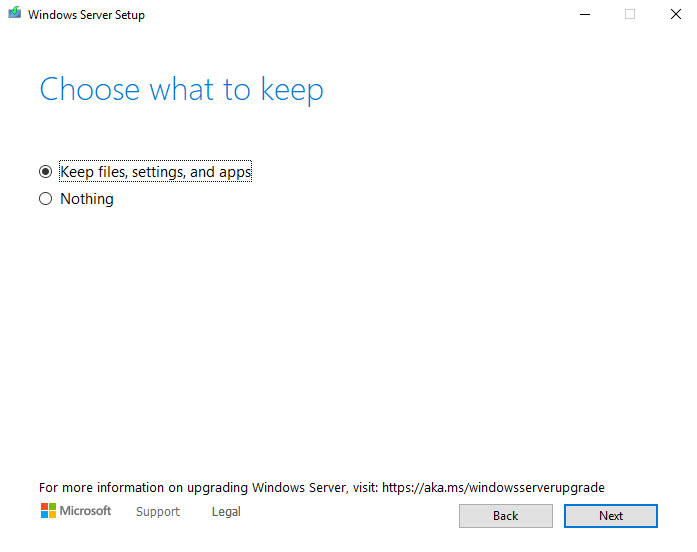 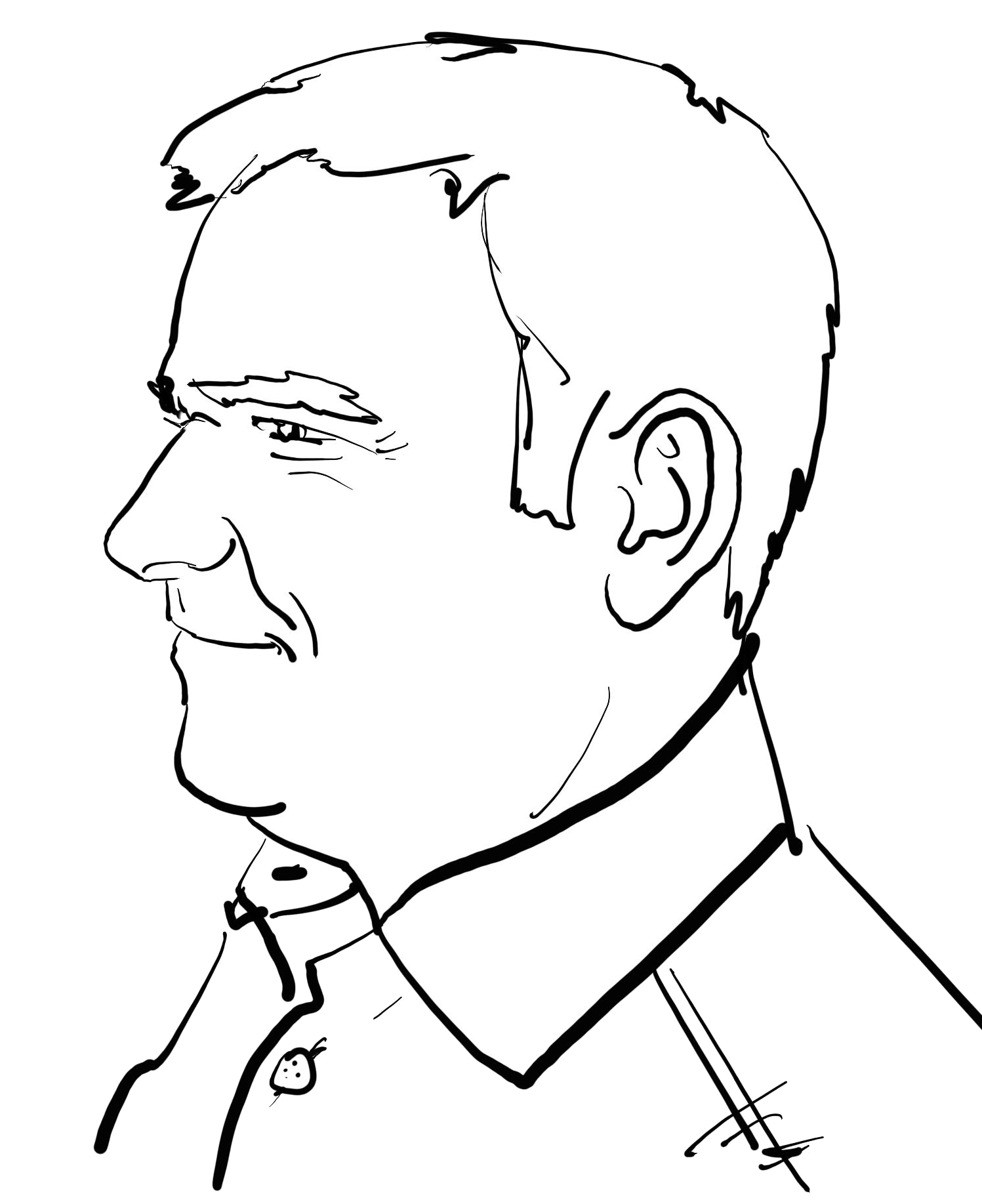 Von und mit
Manfred Helber
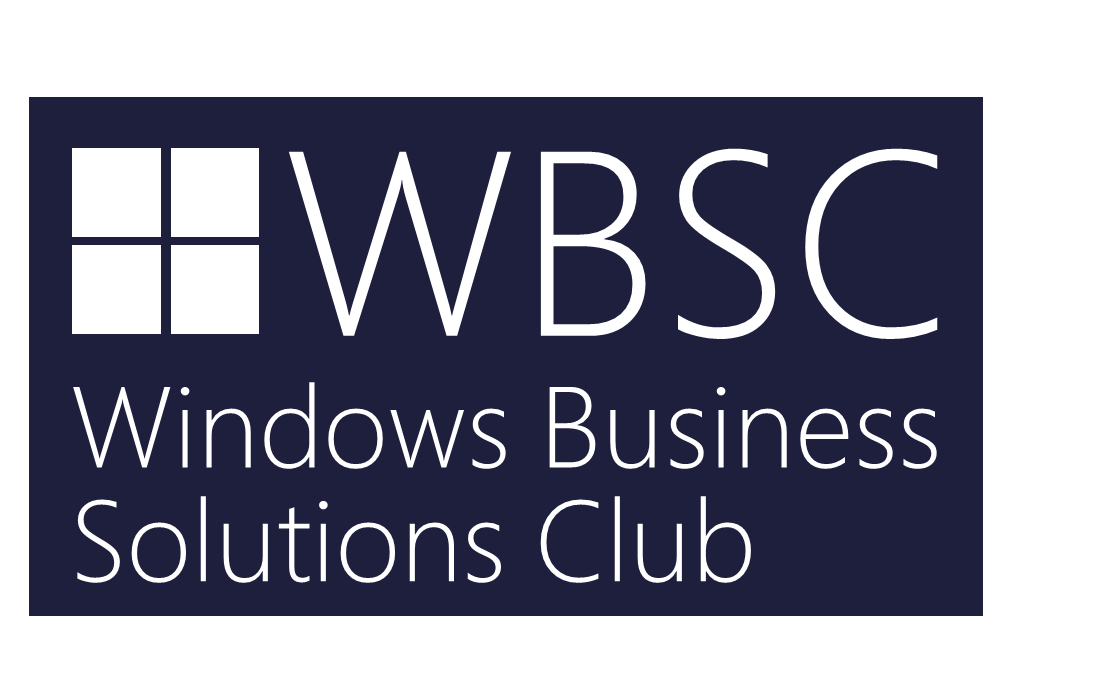 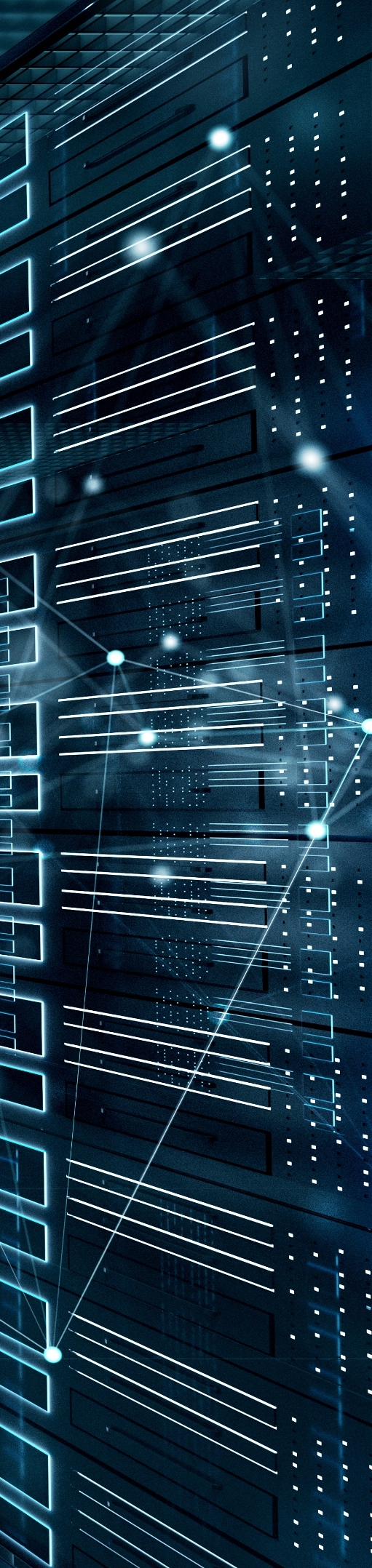 WEBDAY

Windows
Server
2022
In-Place Upgrade eines Hyper-V-Host auf Windows Server 2022
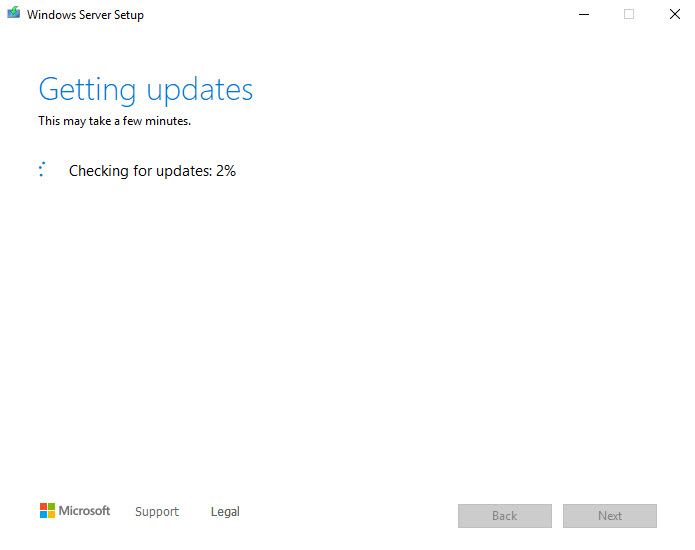 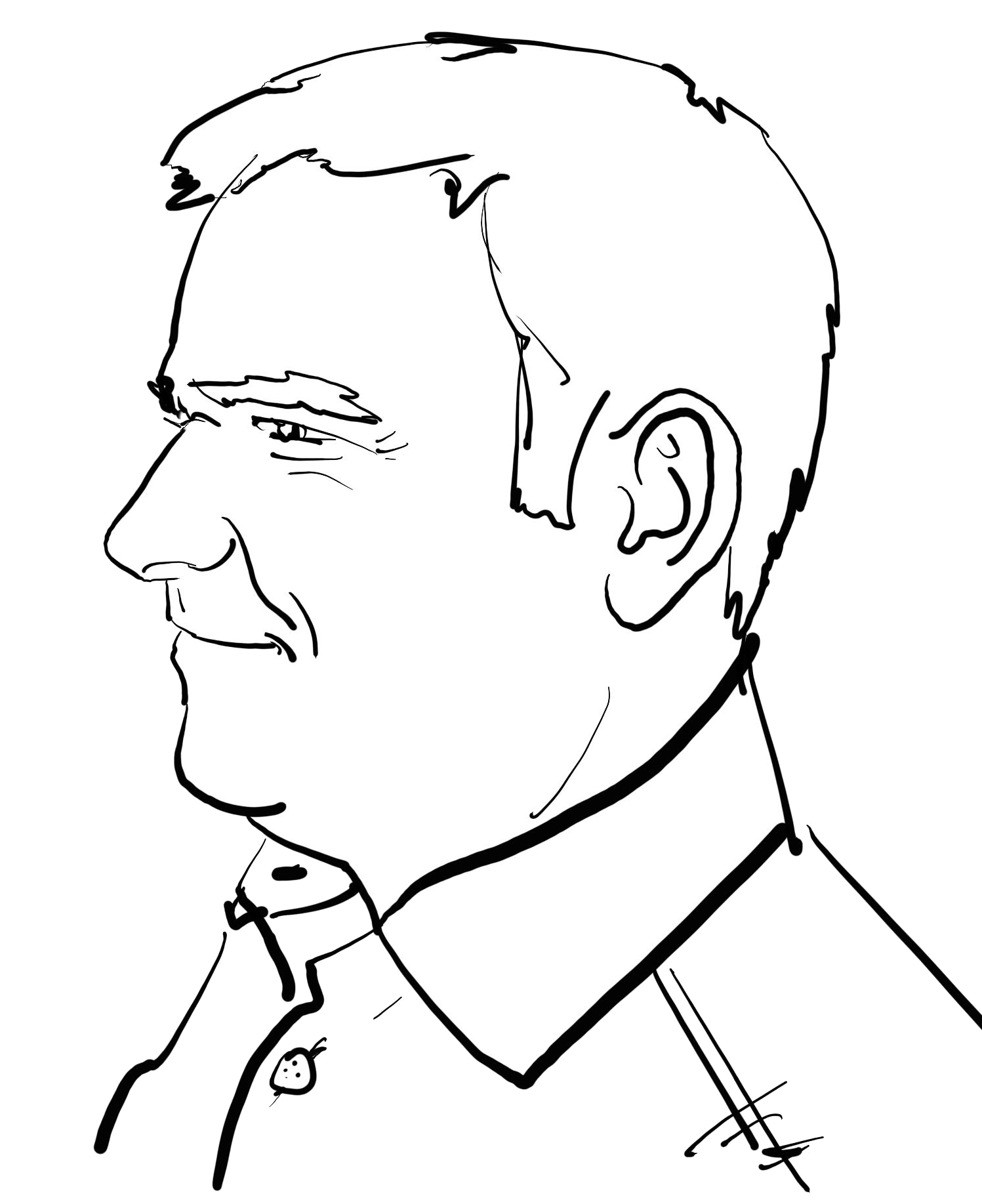 Von und mit
Manfred Helber
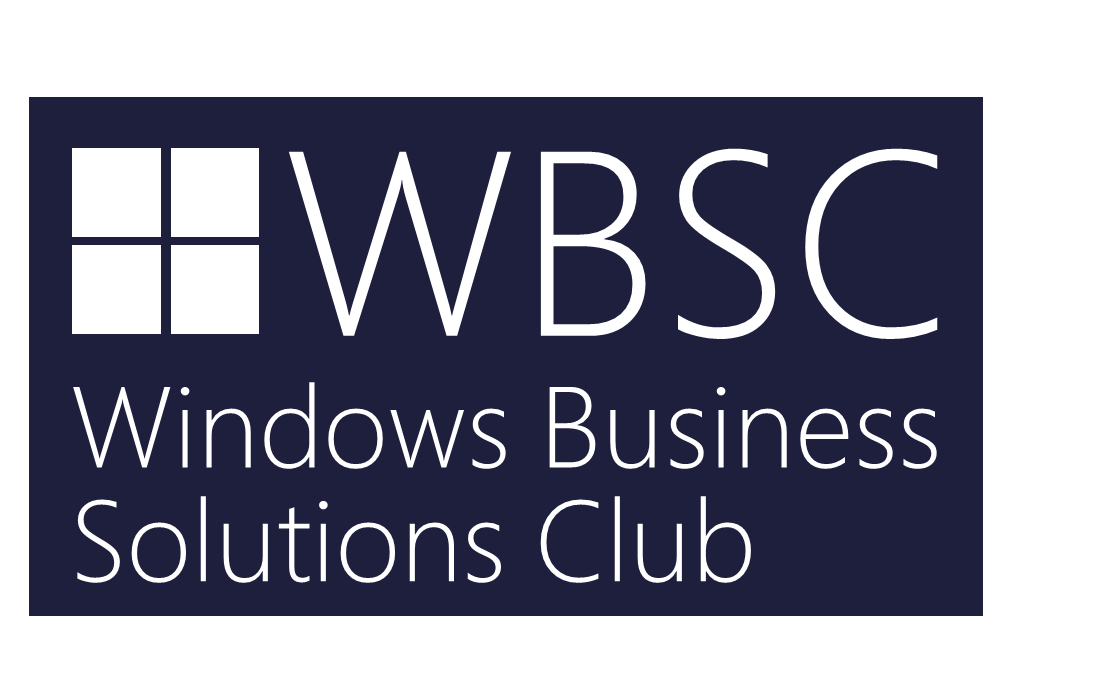 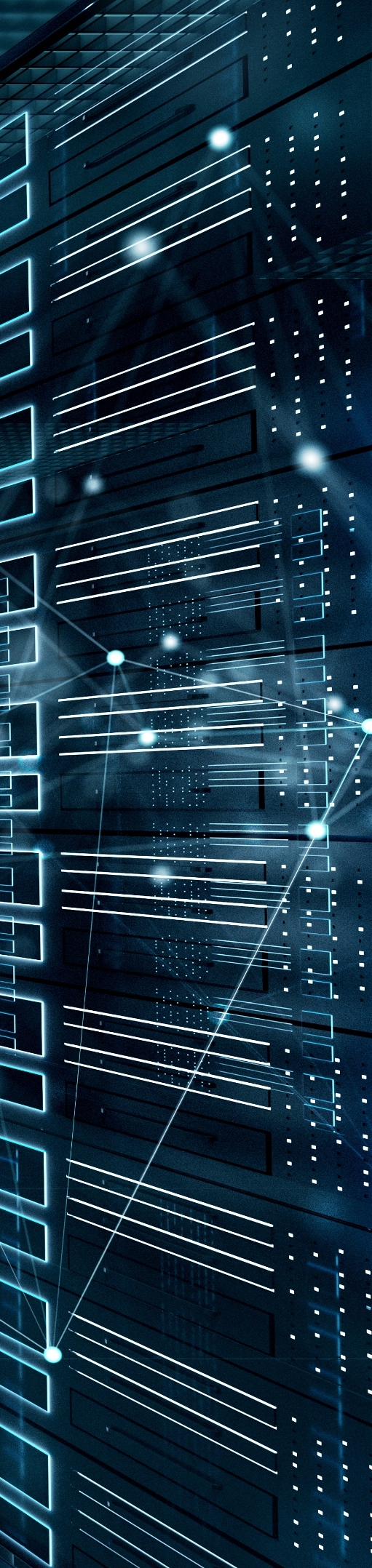 WEBDAY

Windows
Server
2022
In-Place Upgrade eines Hyper-V-Host auf Windows Server 2022
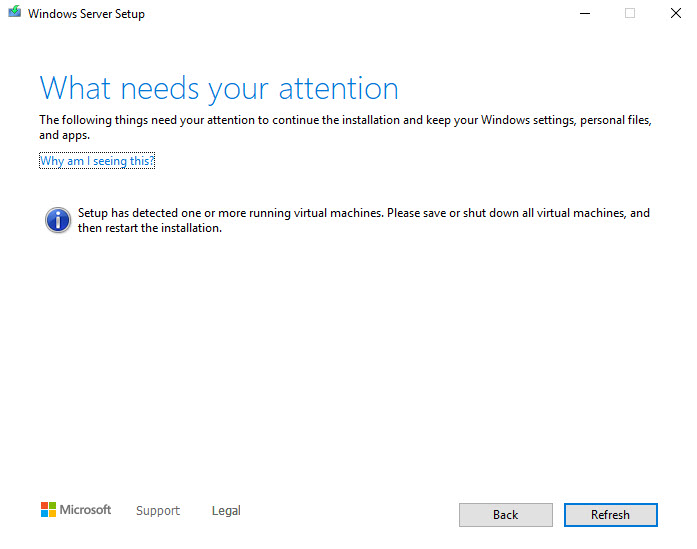 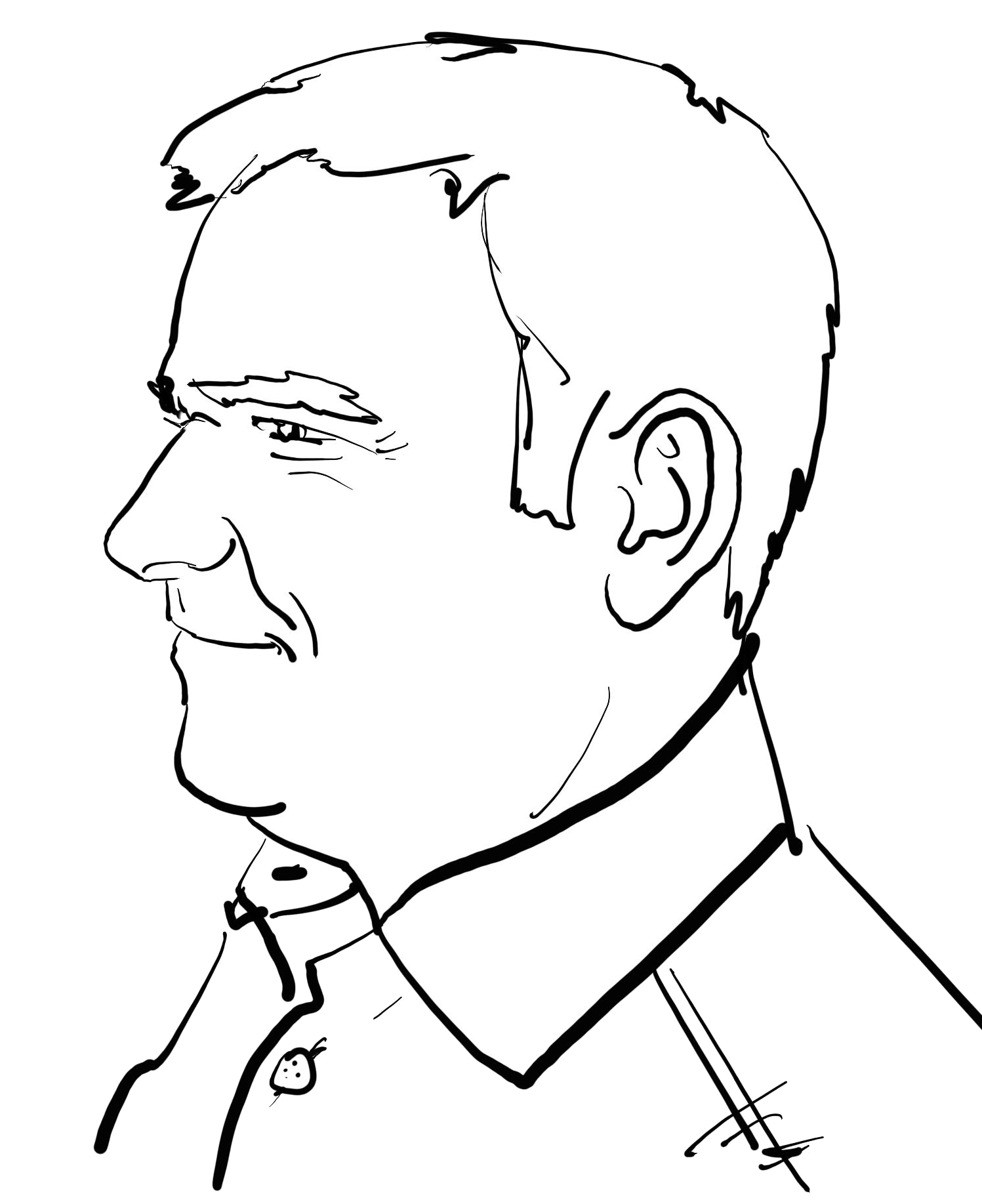 Von und mit
Manfred Helber
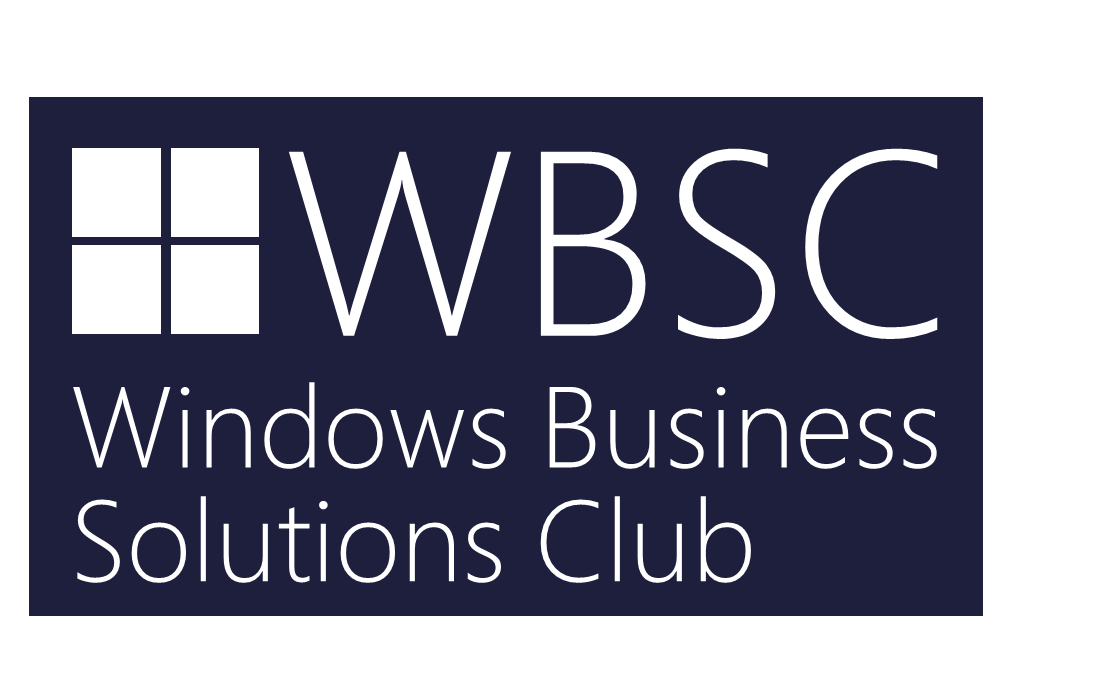 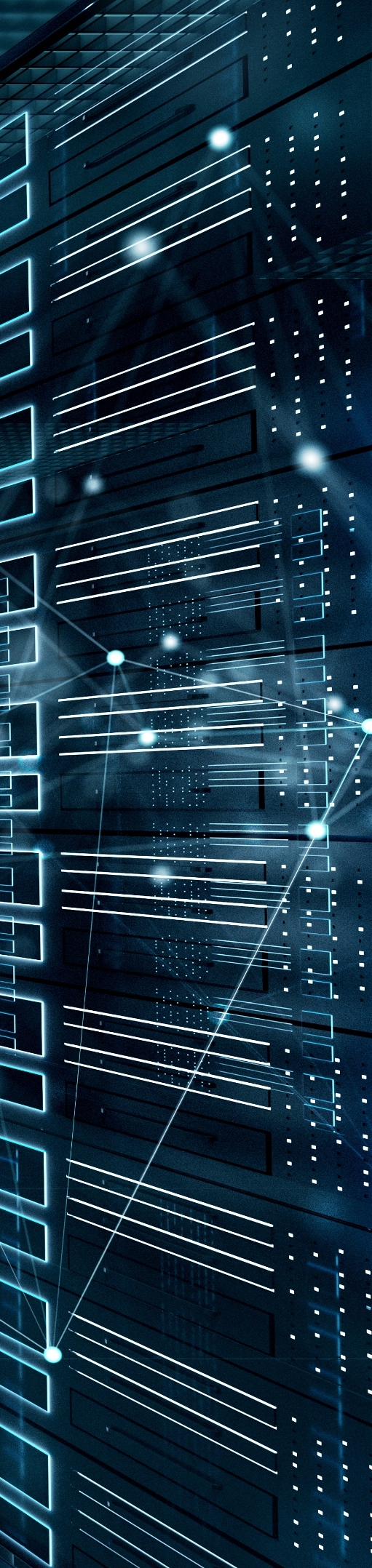 WEBDAY

Windows
Server
2022
In-Place Upgrade eines Hyper-V-Host auf Windows Server 2022
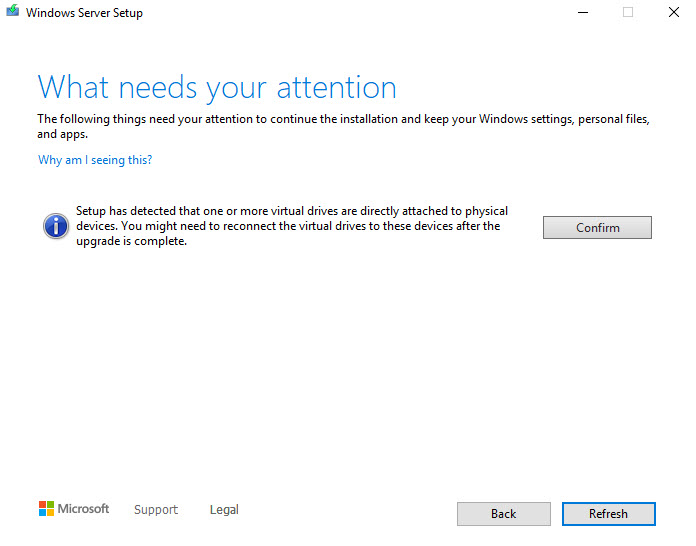 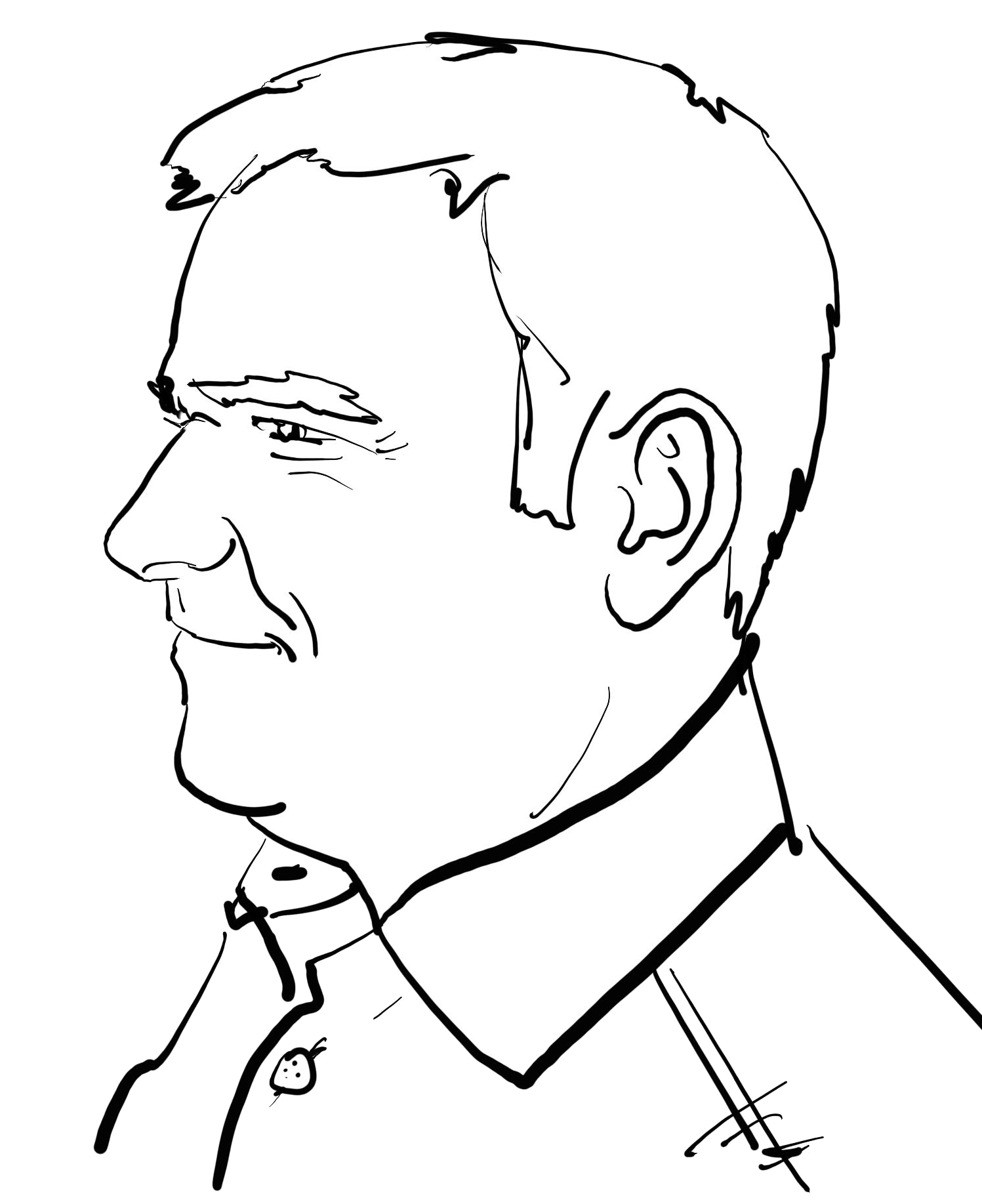 Von und mit
Manfred Helber
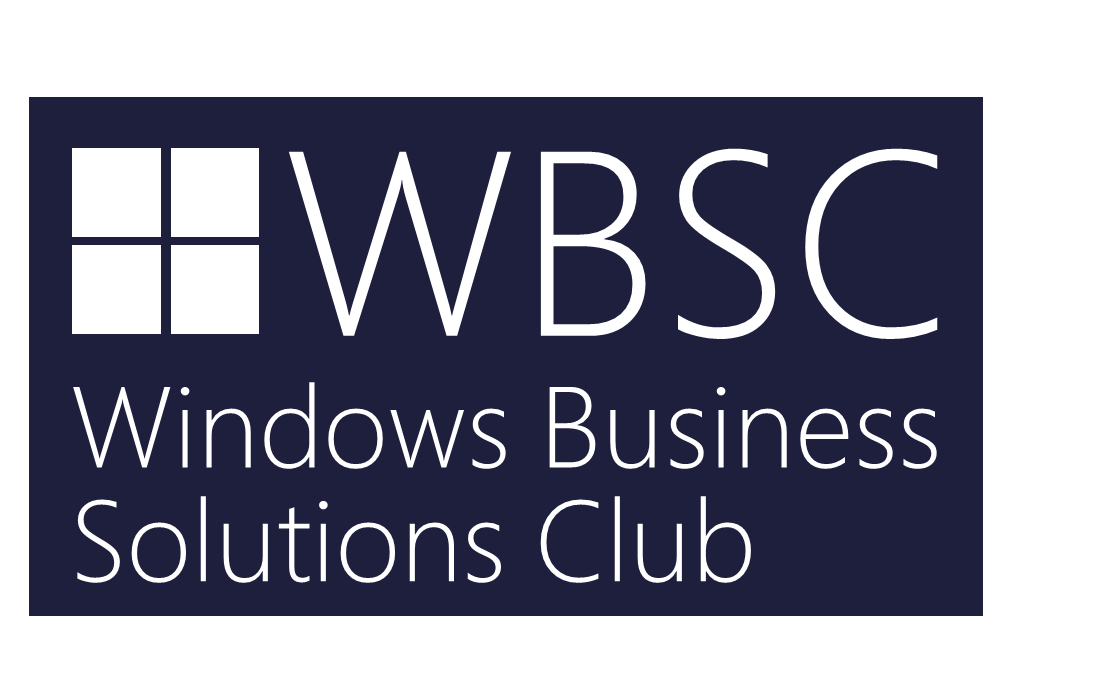 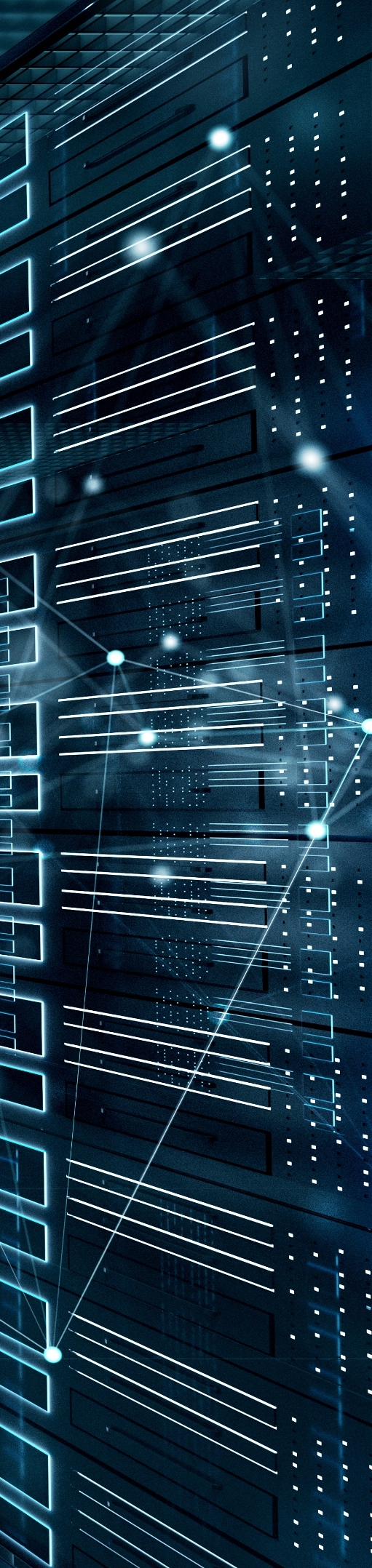 WEBDAY

Windows
Server
2022
In-Place Upgrade eines Hyper-V-Host auf Windows Server 2022
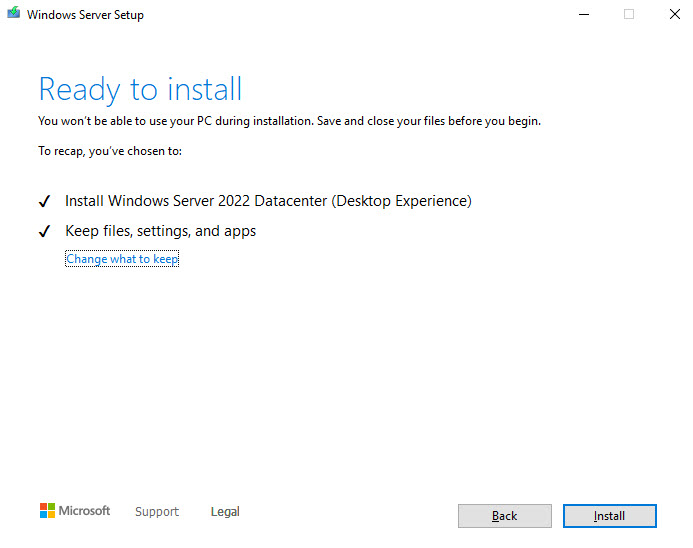 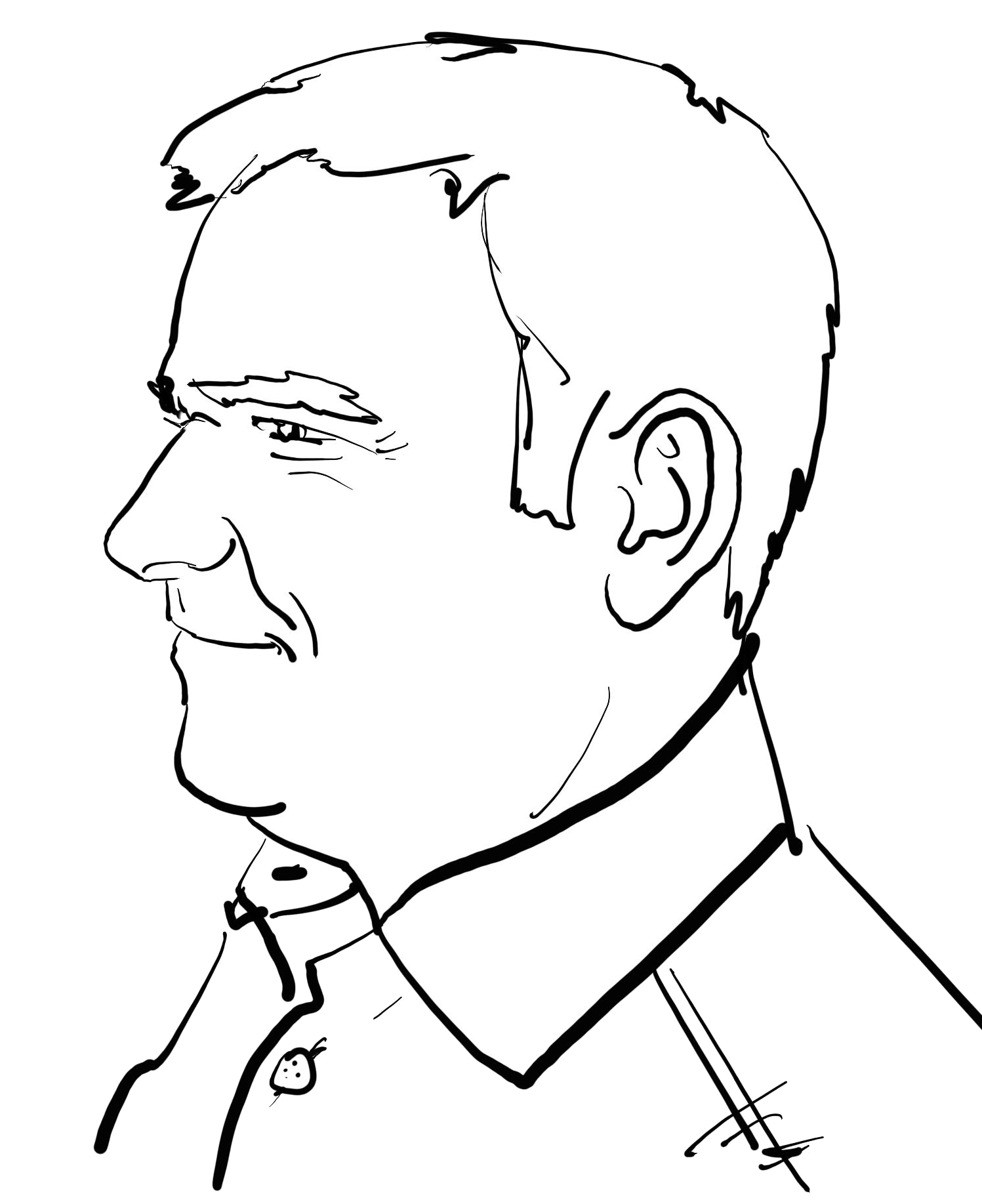 Von und mit
Manfred Helber
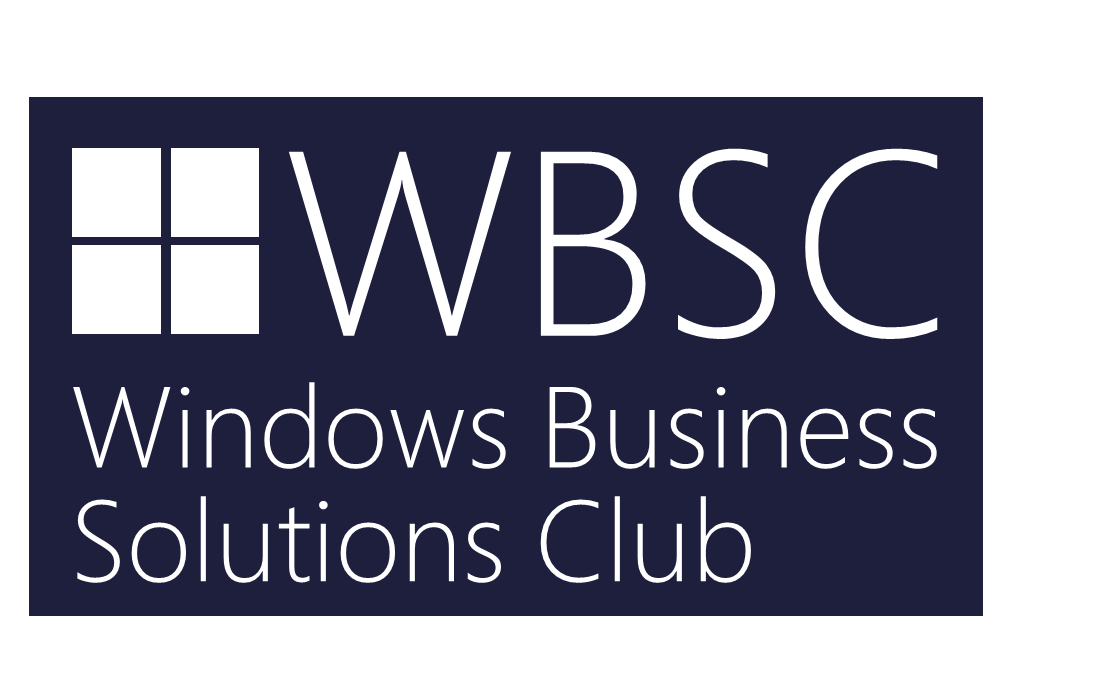 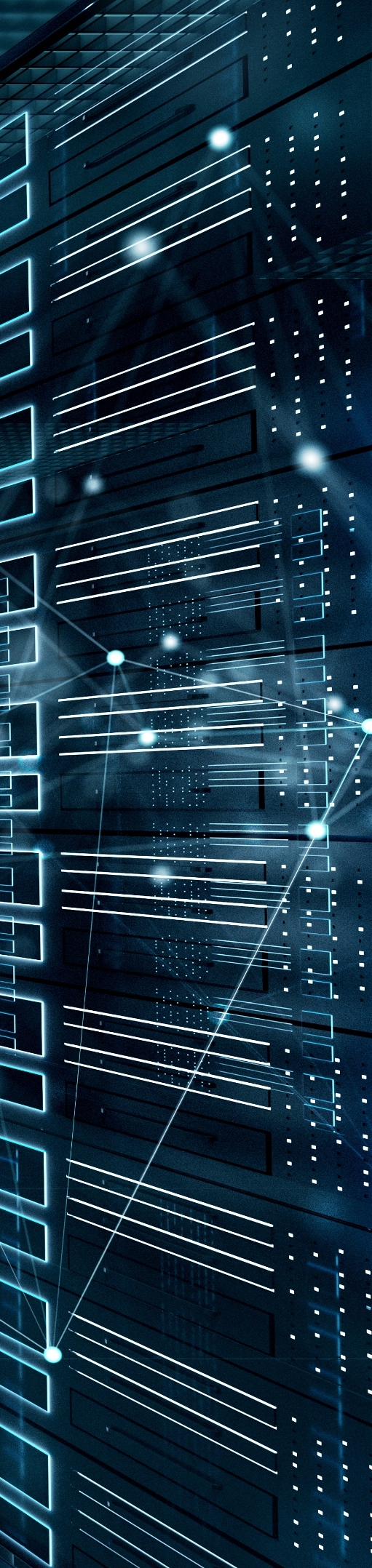 WEBDAY

Windows
Server
2022
In-Place Upgrade eines Hyper-V-Host auf Windows Server 2022
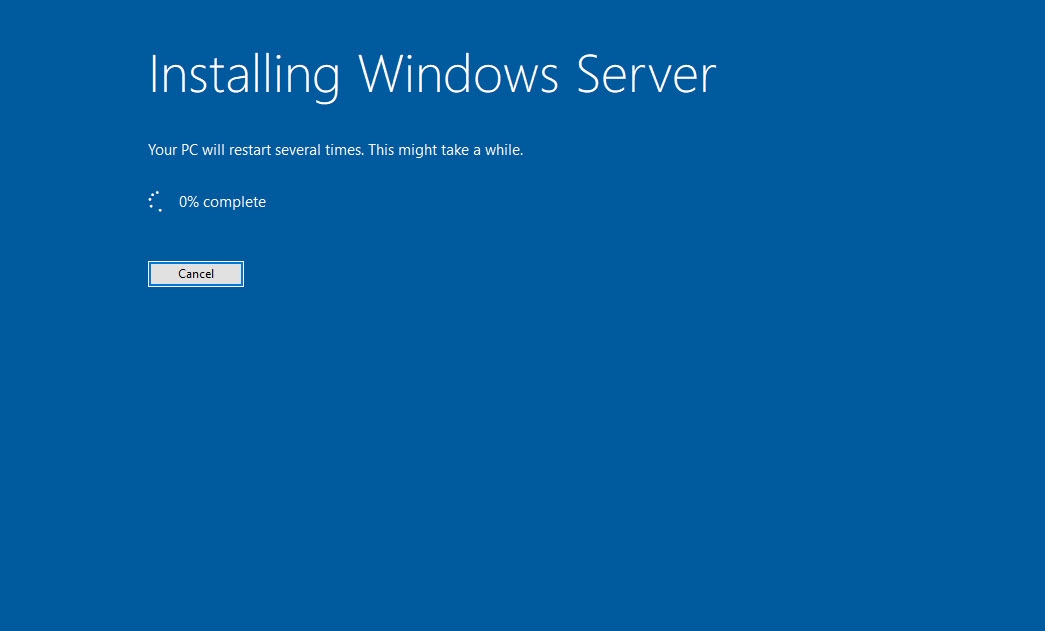 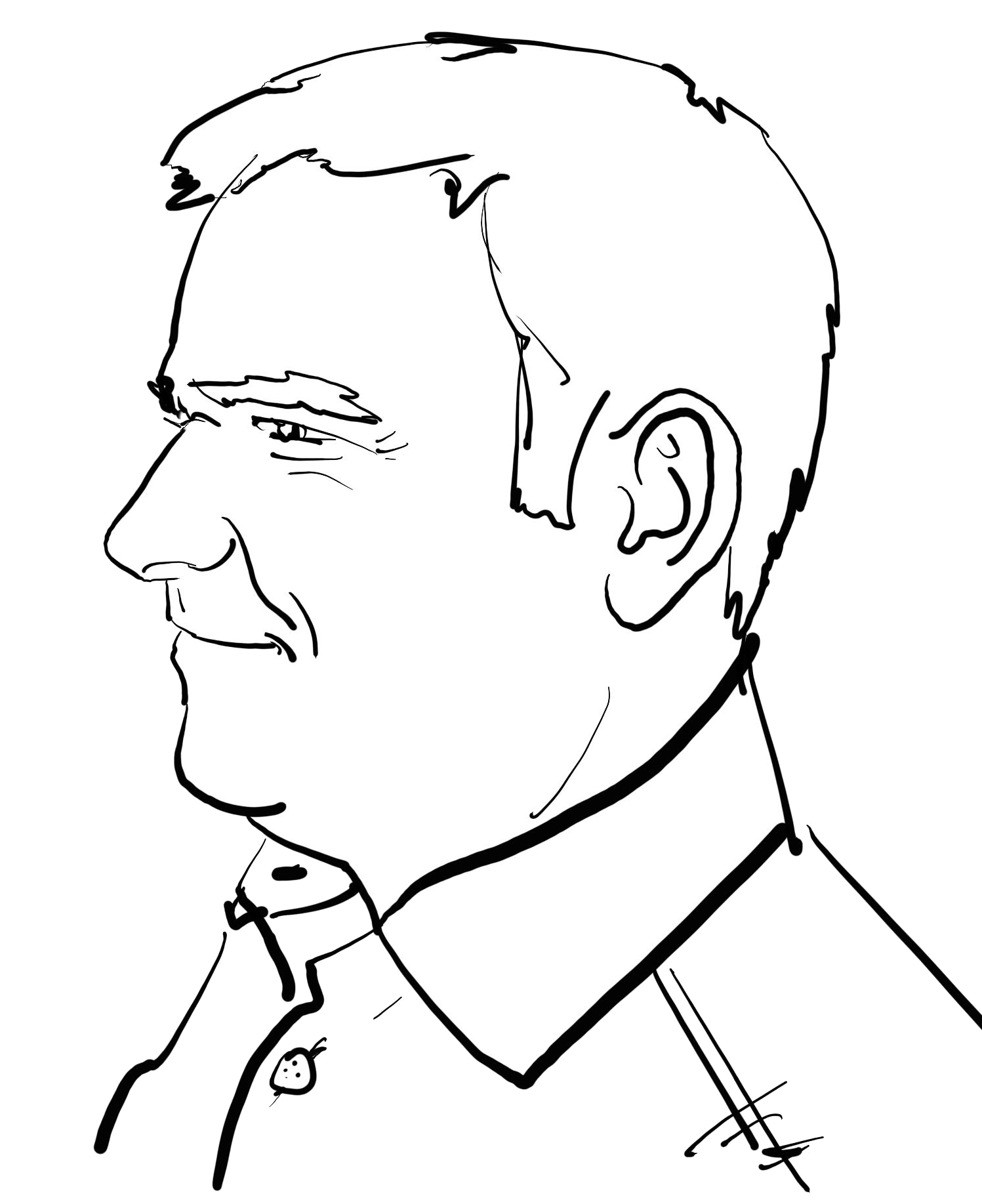 Von und mit
Manfred Helber
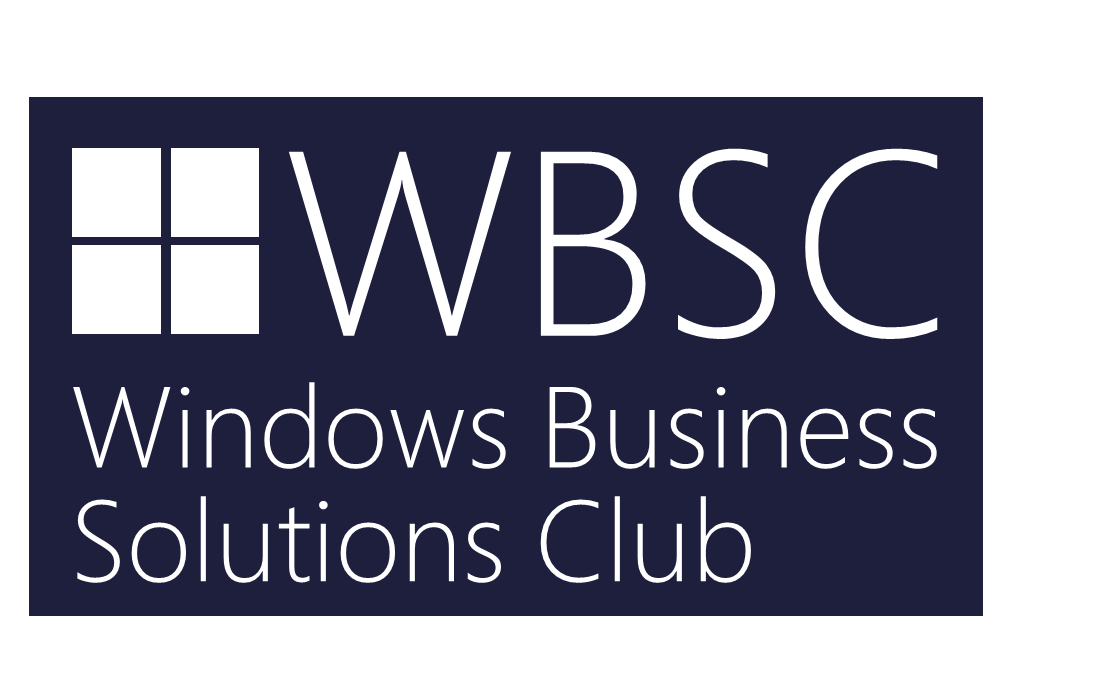 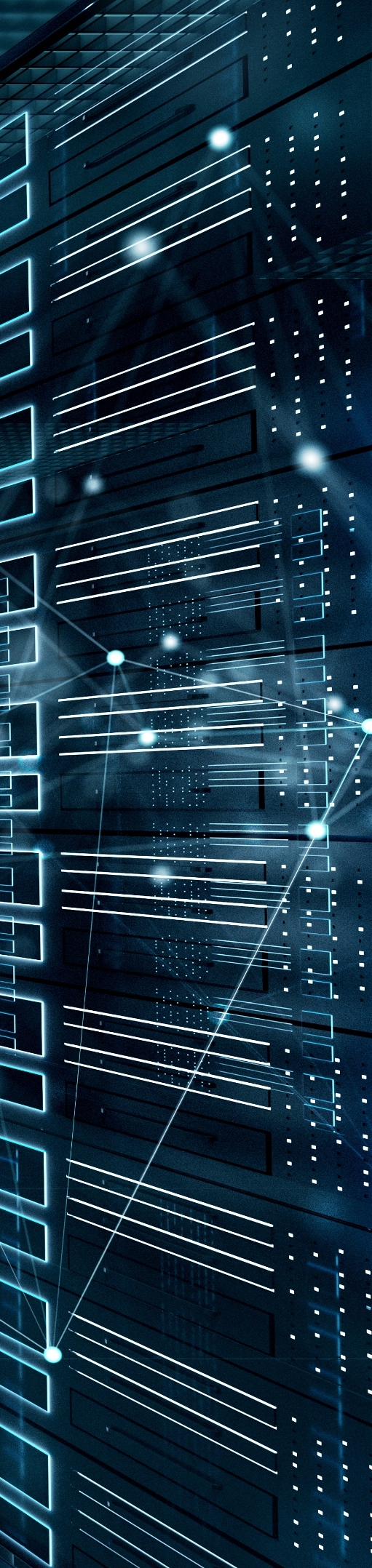 WEBDAY

Windows
Server
2022
In-Place Upgrade eines Hyper-V-Host auf Windows Server 2022
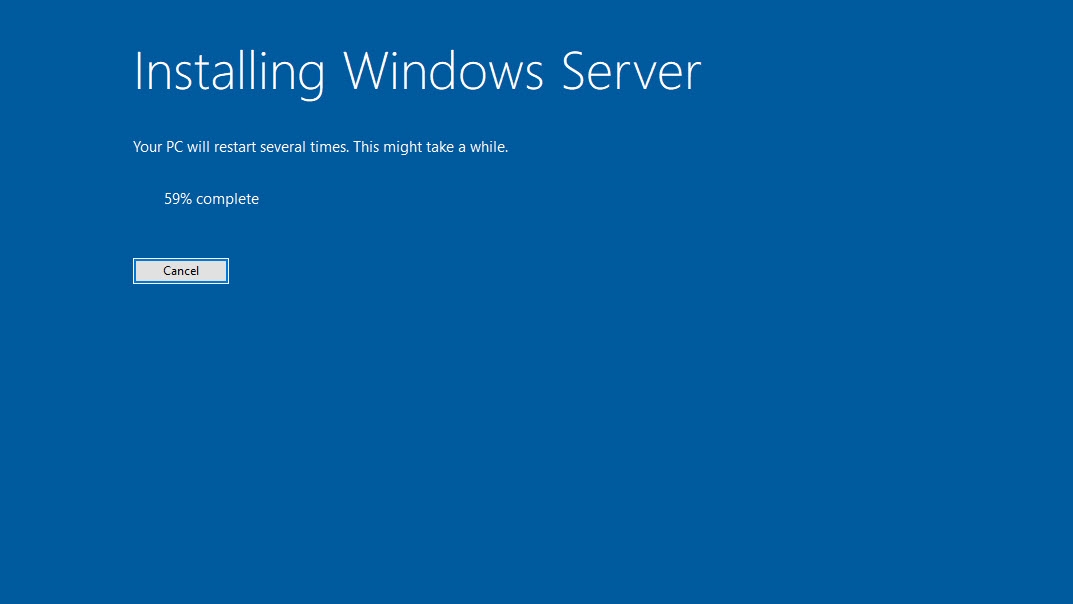 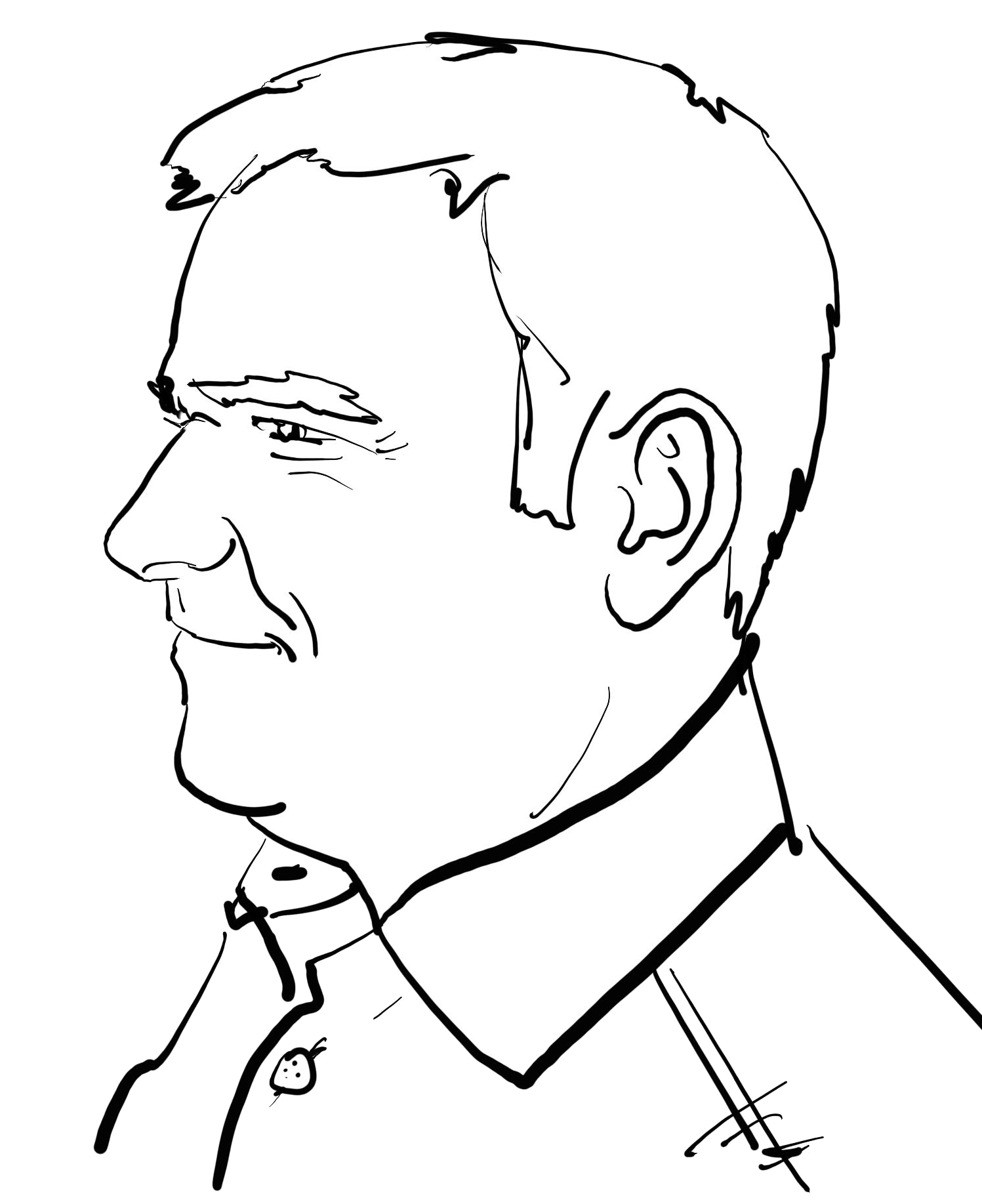 Von und mit
Manfred Helber
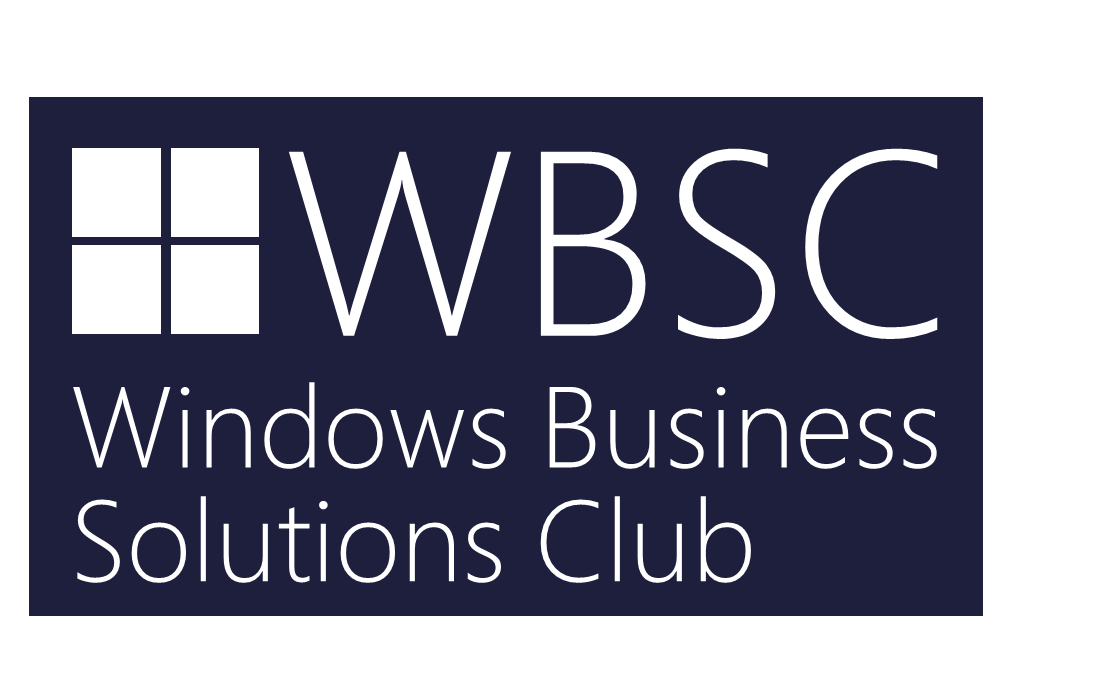 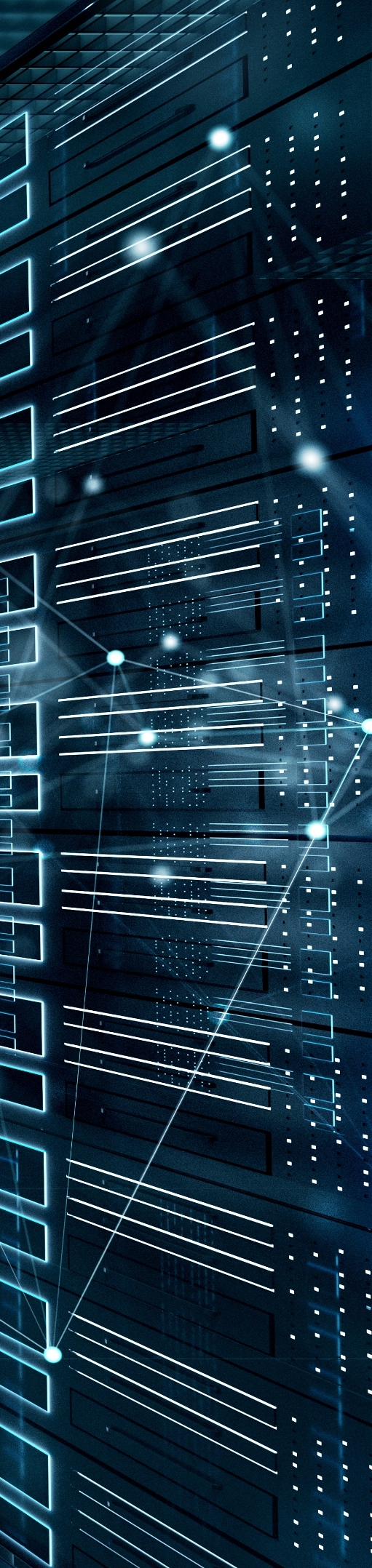 WEBDAY

Windows
Server
2022
In-Place Upgrade eines Hyper-V-Host auf Windows Server 2022
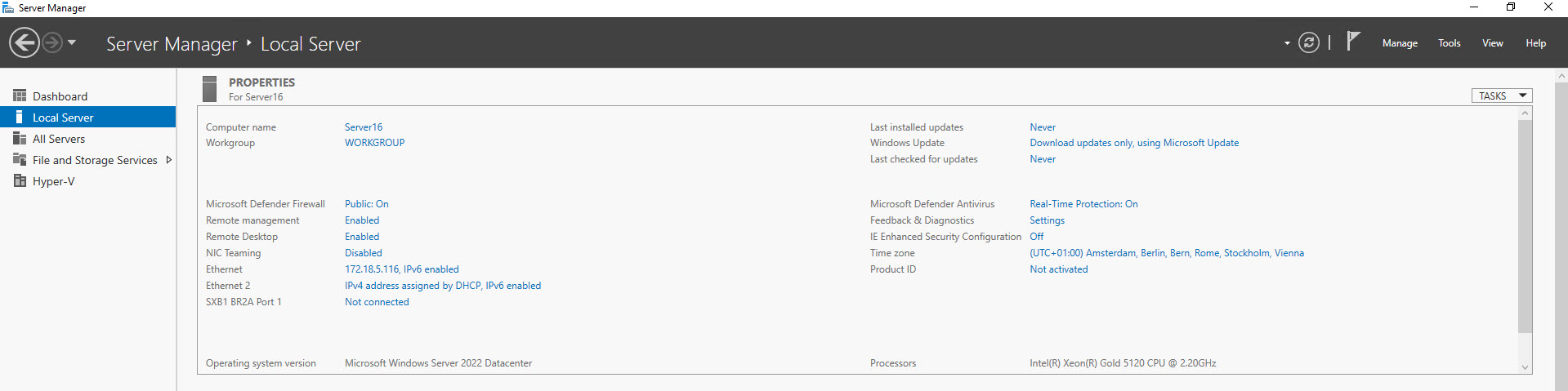 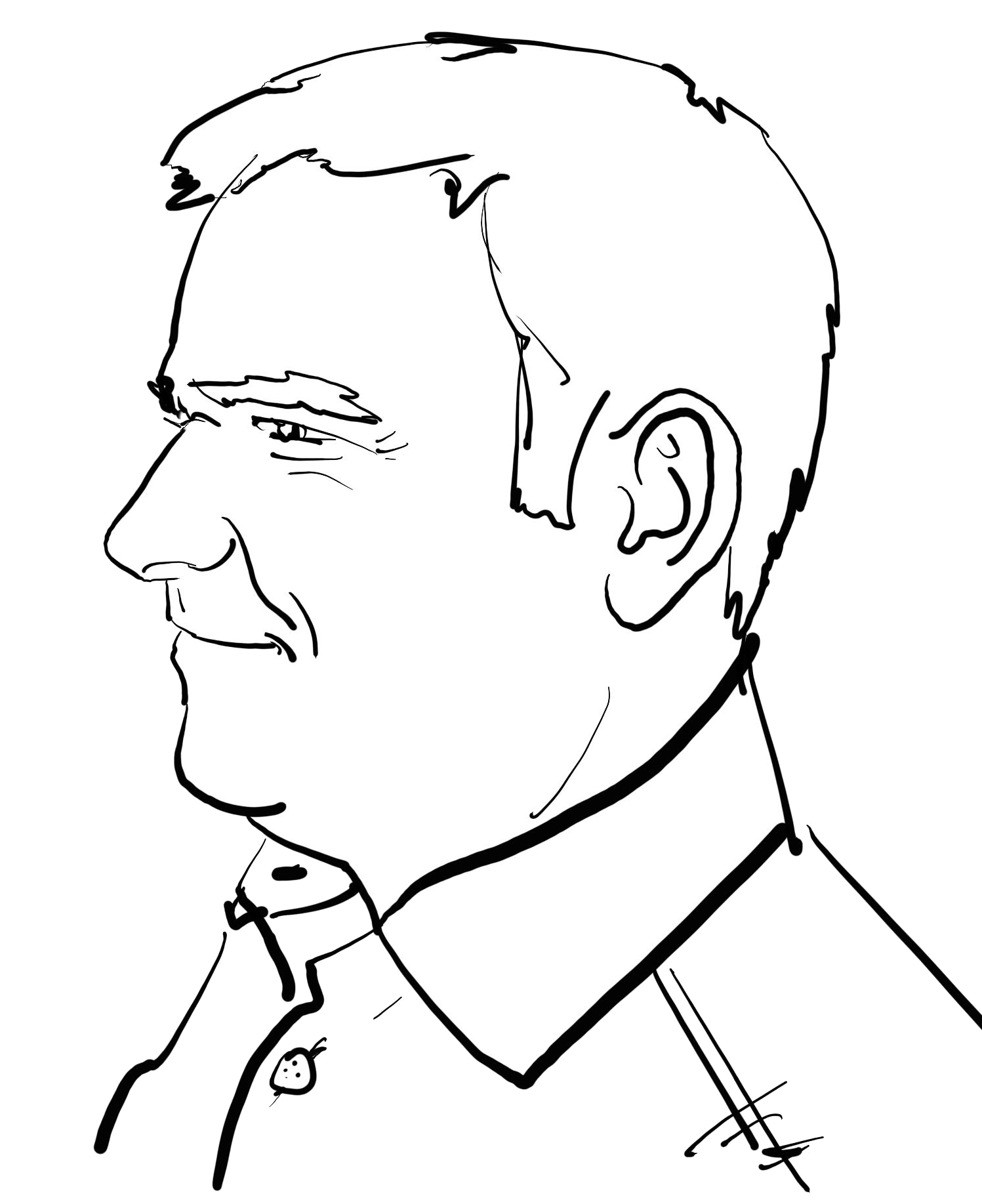 Von und mit
Manfred Helber
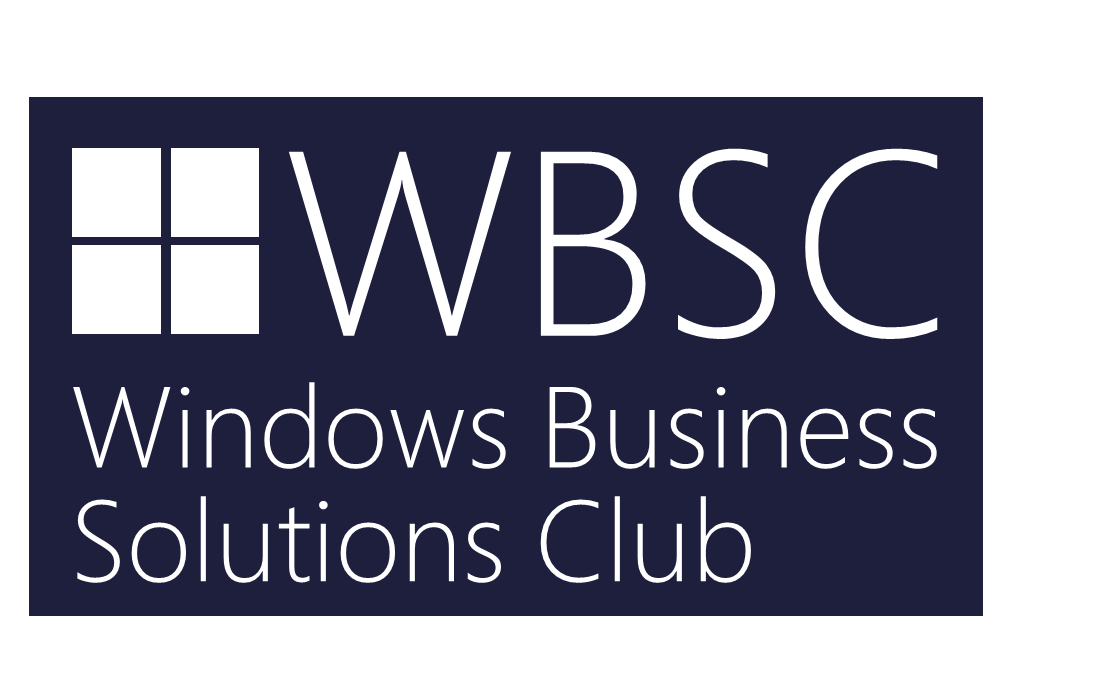 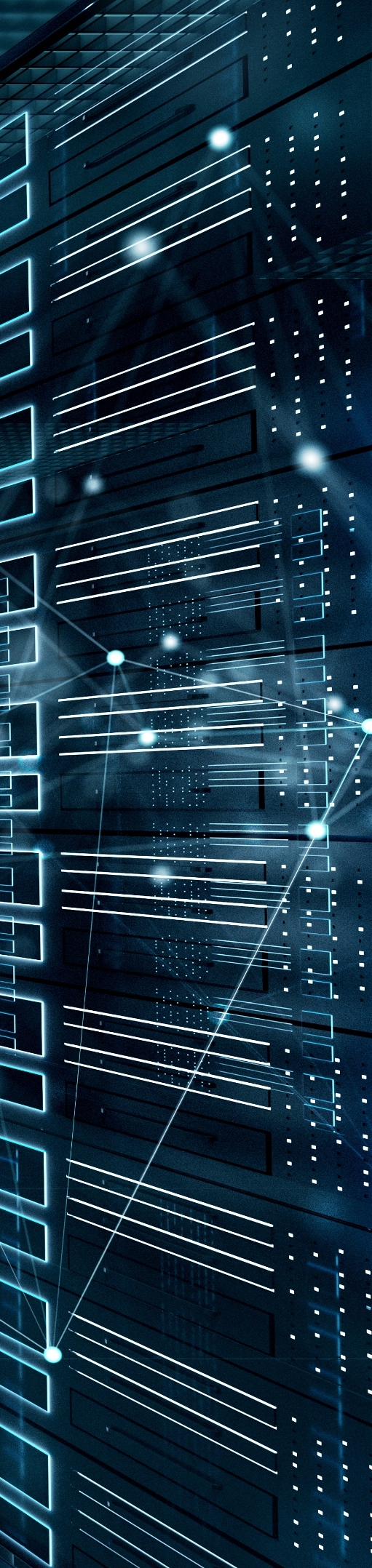 WEBDAY

Windows
Server
2022
In-Place Upgrade eines Hyper-V-Host auf Windows Server 2022
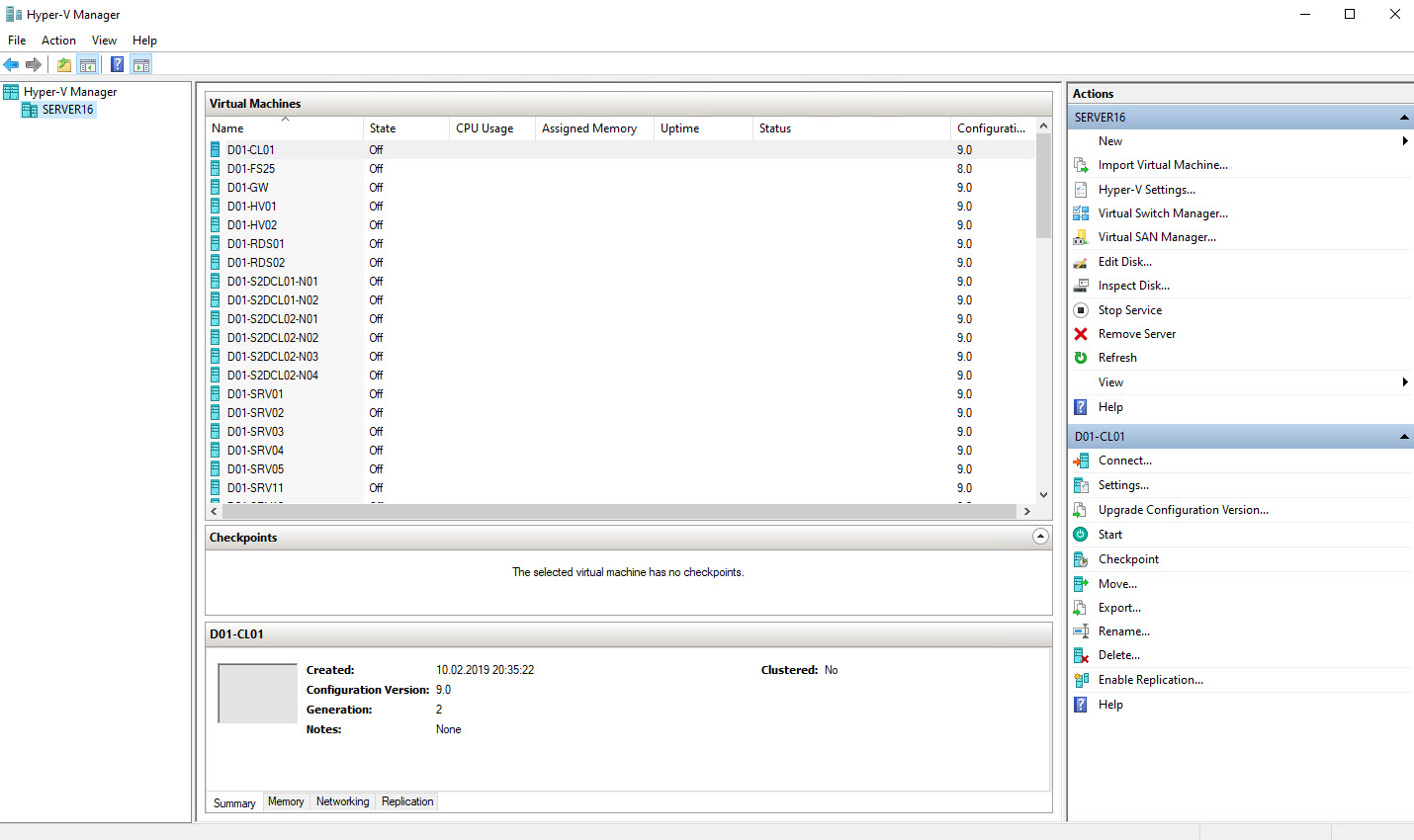 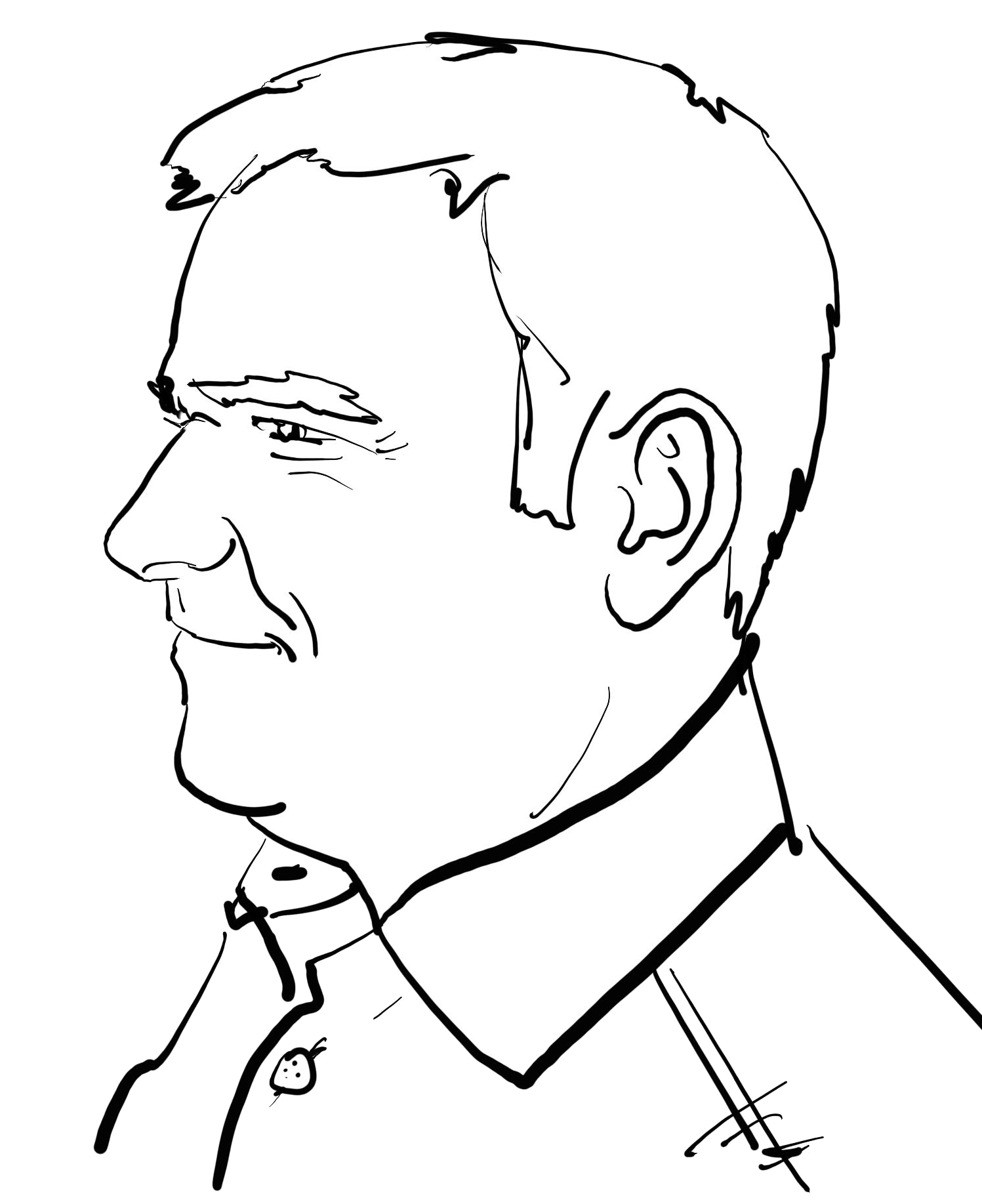 Von und mit
Manfred Helber
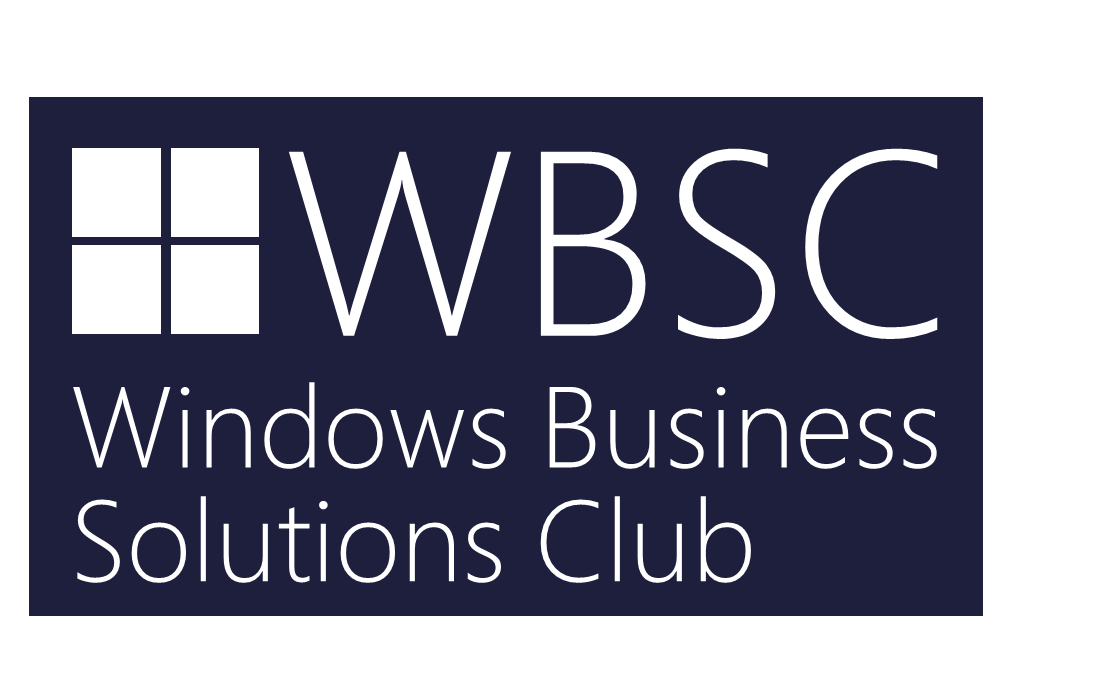 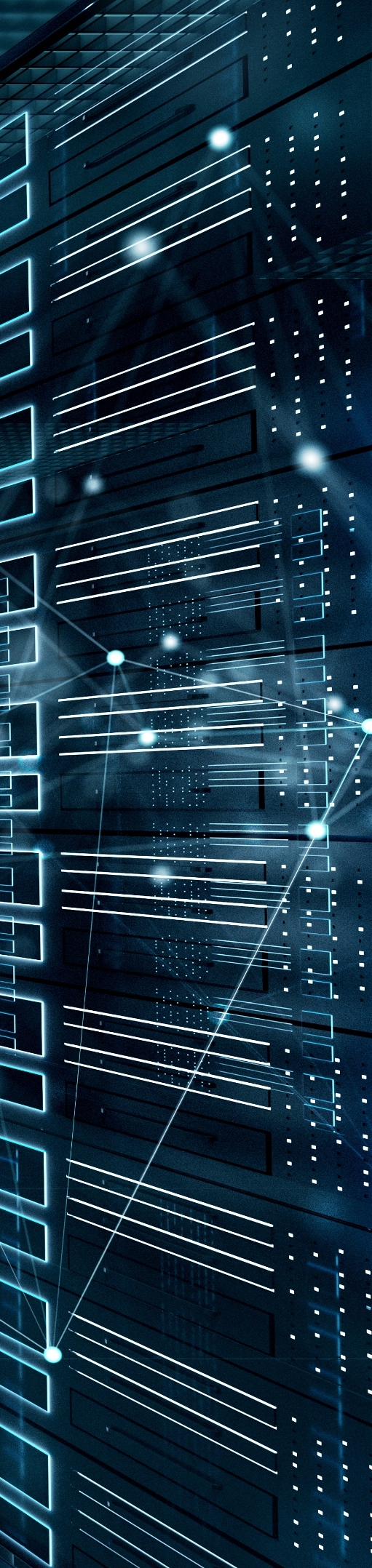 WEBDAY

Windows
Server
2022
In-Place Upgrade eines Hyper-V-Host auf Windows Server 2022
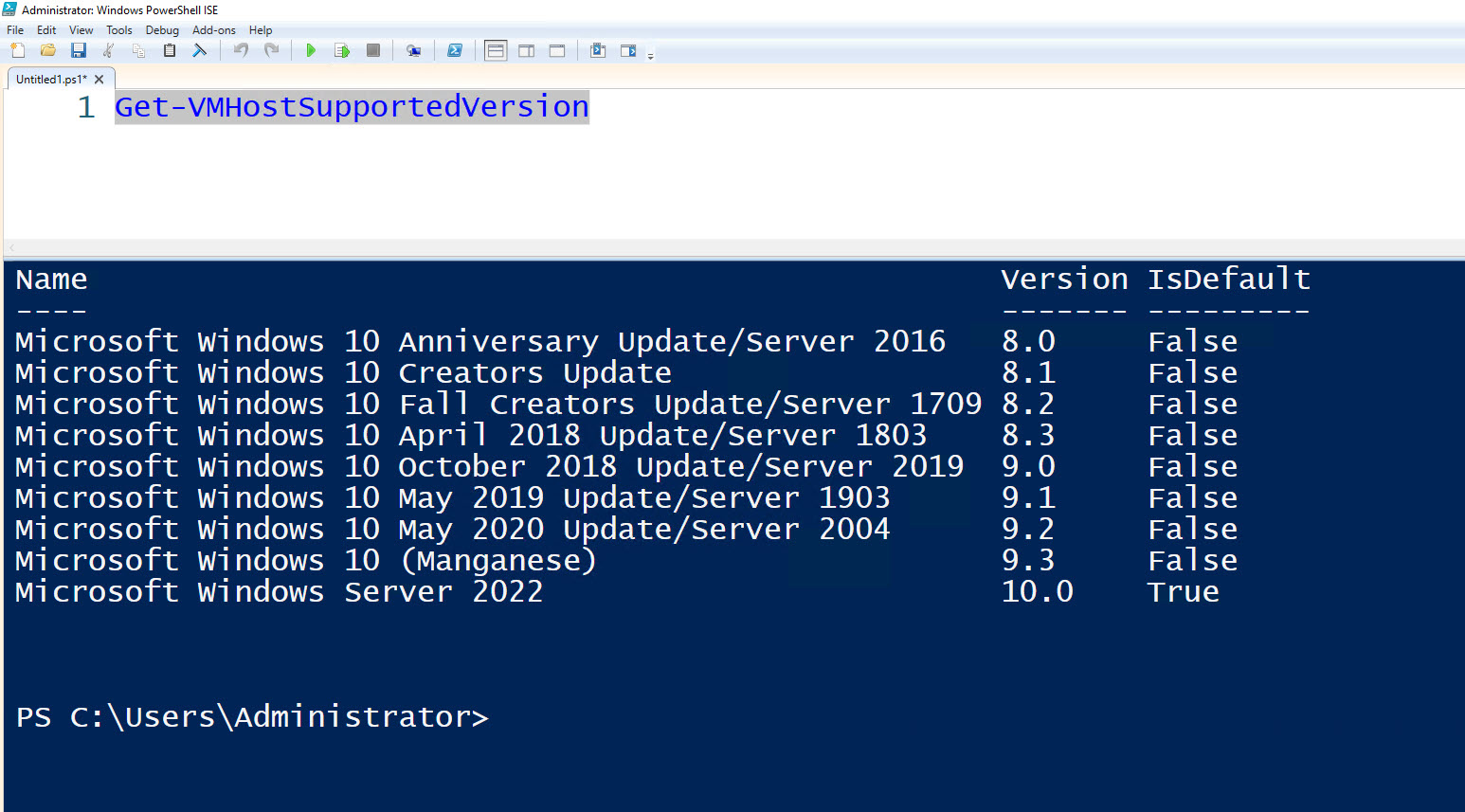 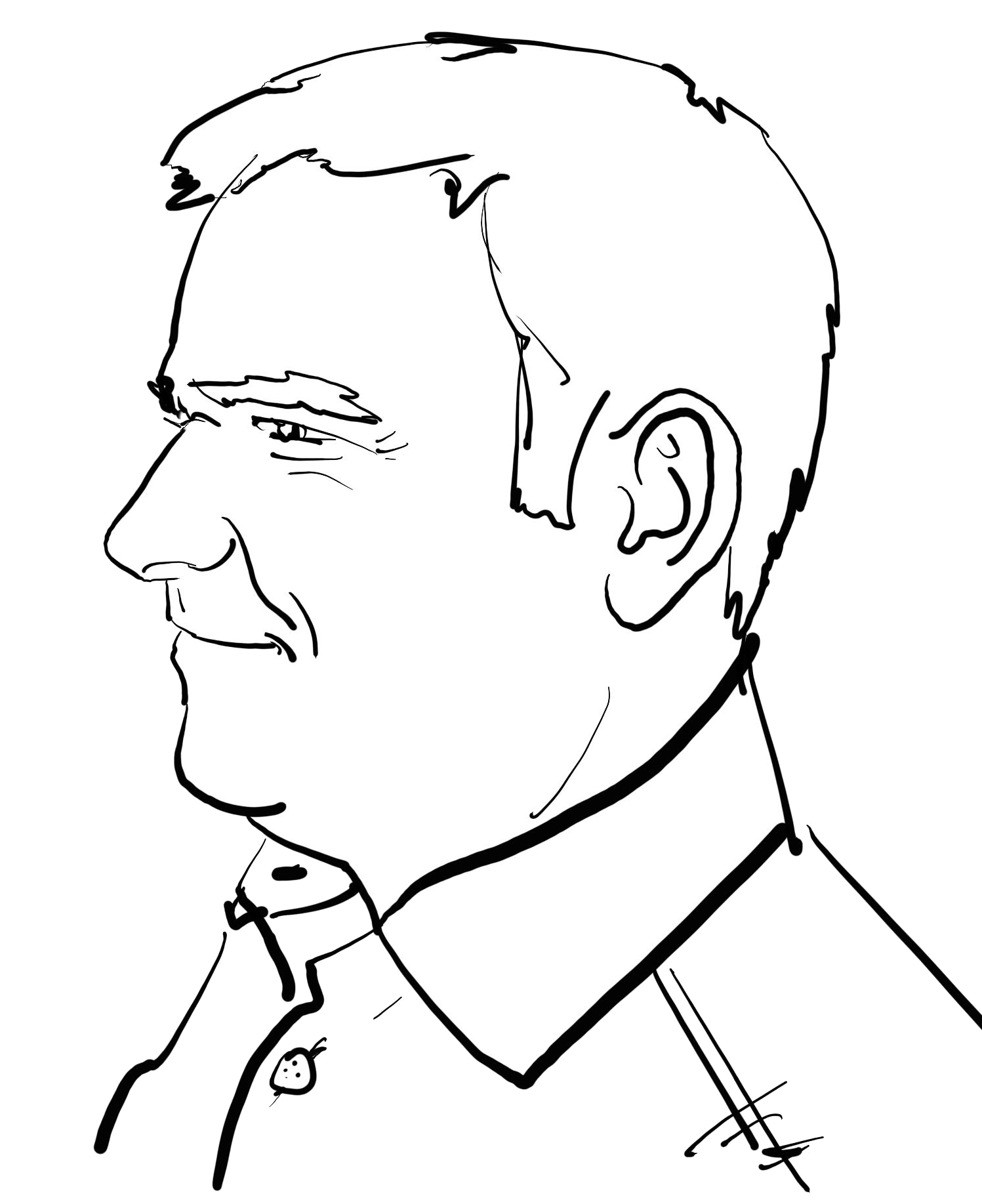 Von und mit
Manfred Helber
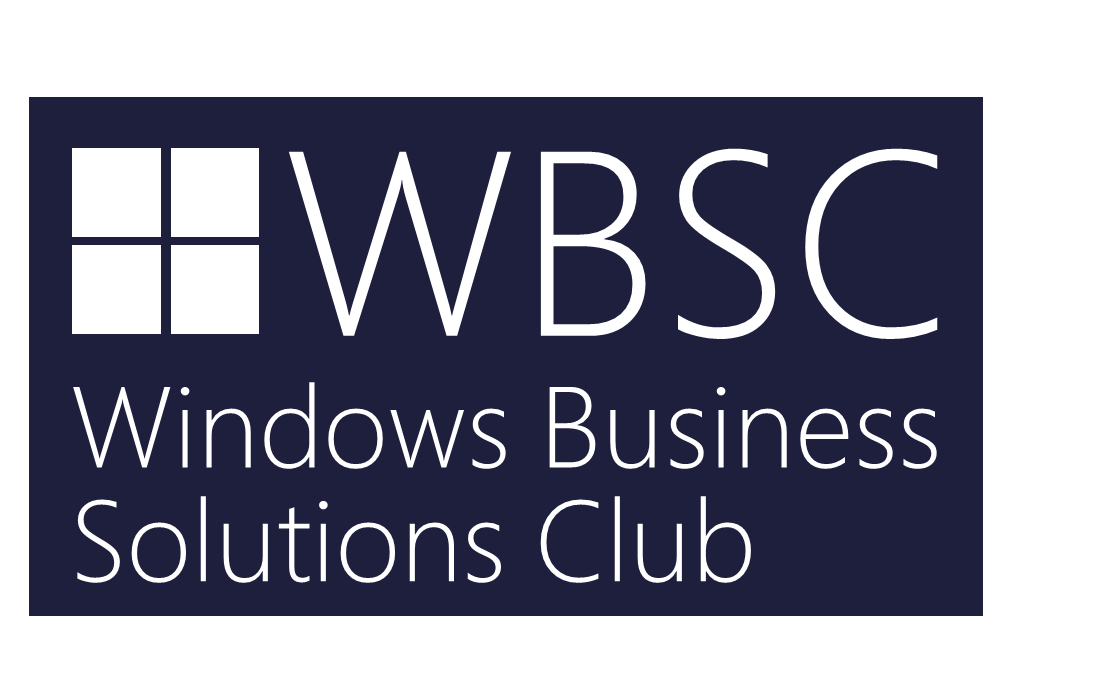 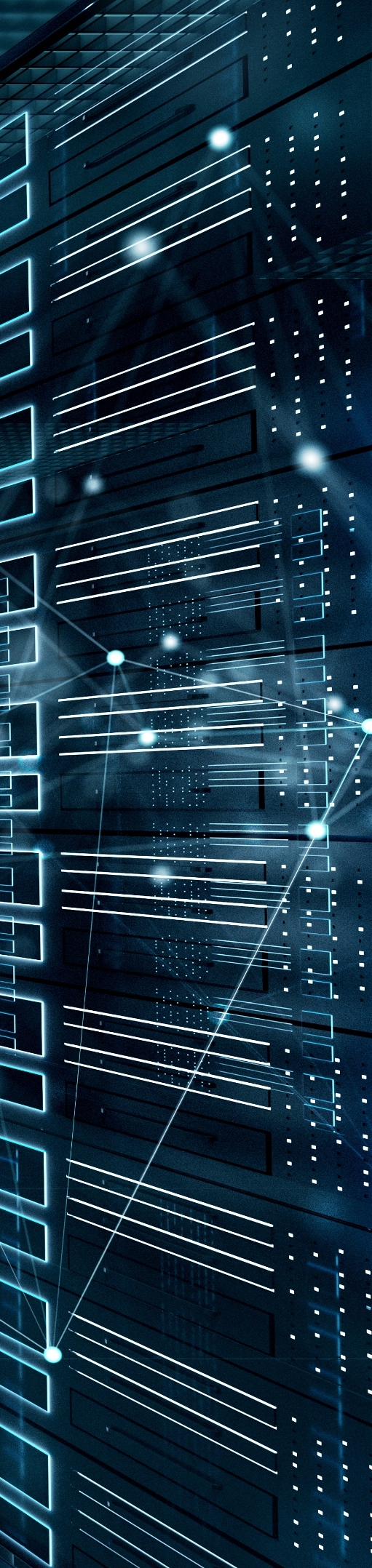 WEBDAY

Windows
Server
2022
In-Place Upgrade eines Hyper-V-Host auf Windows Server 2022
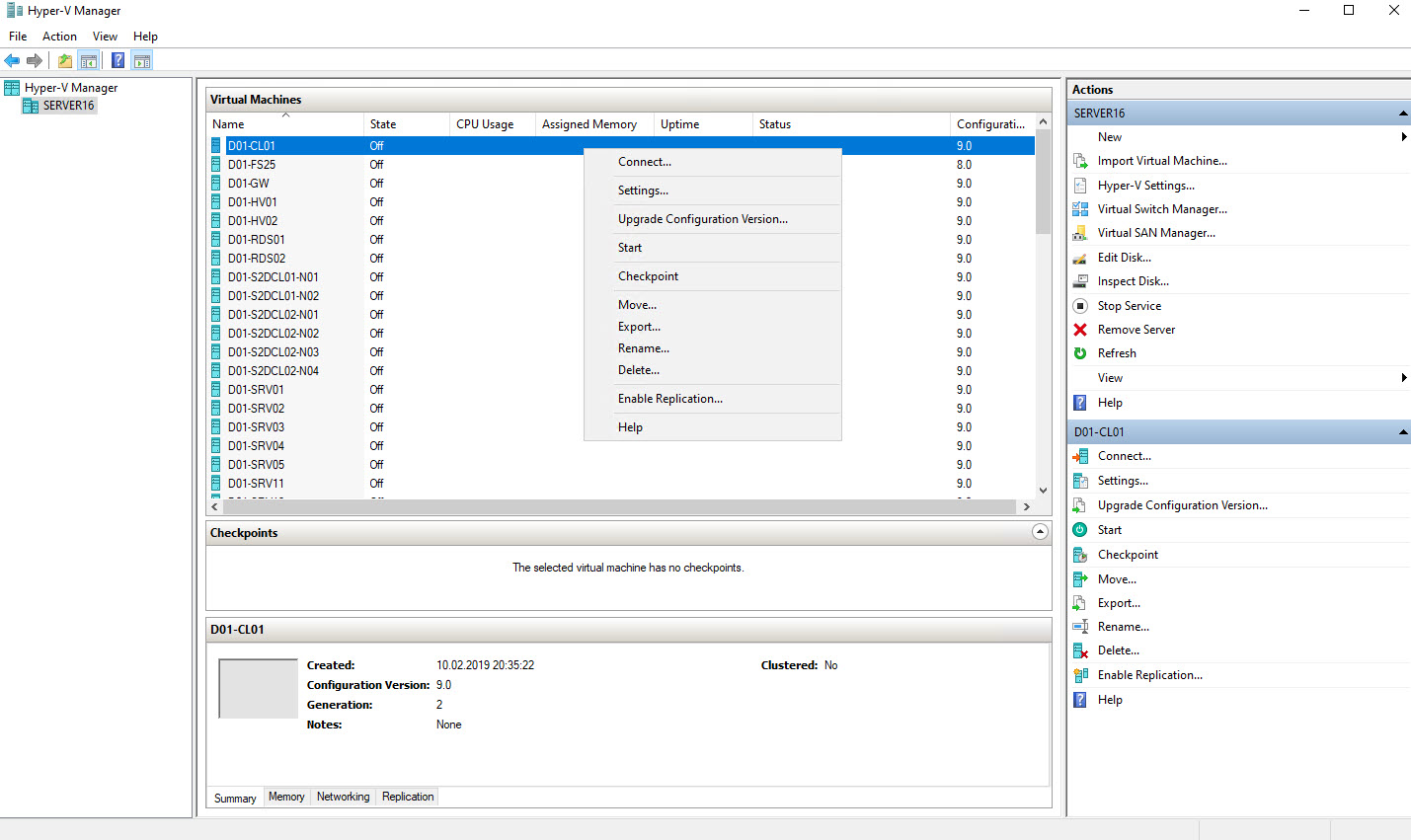 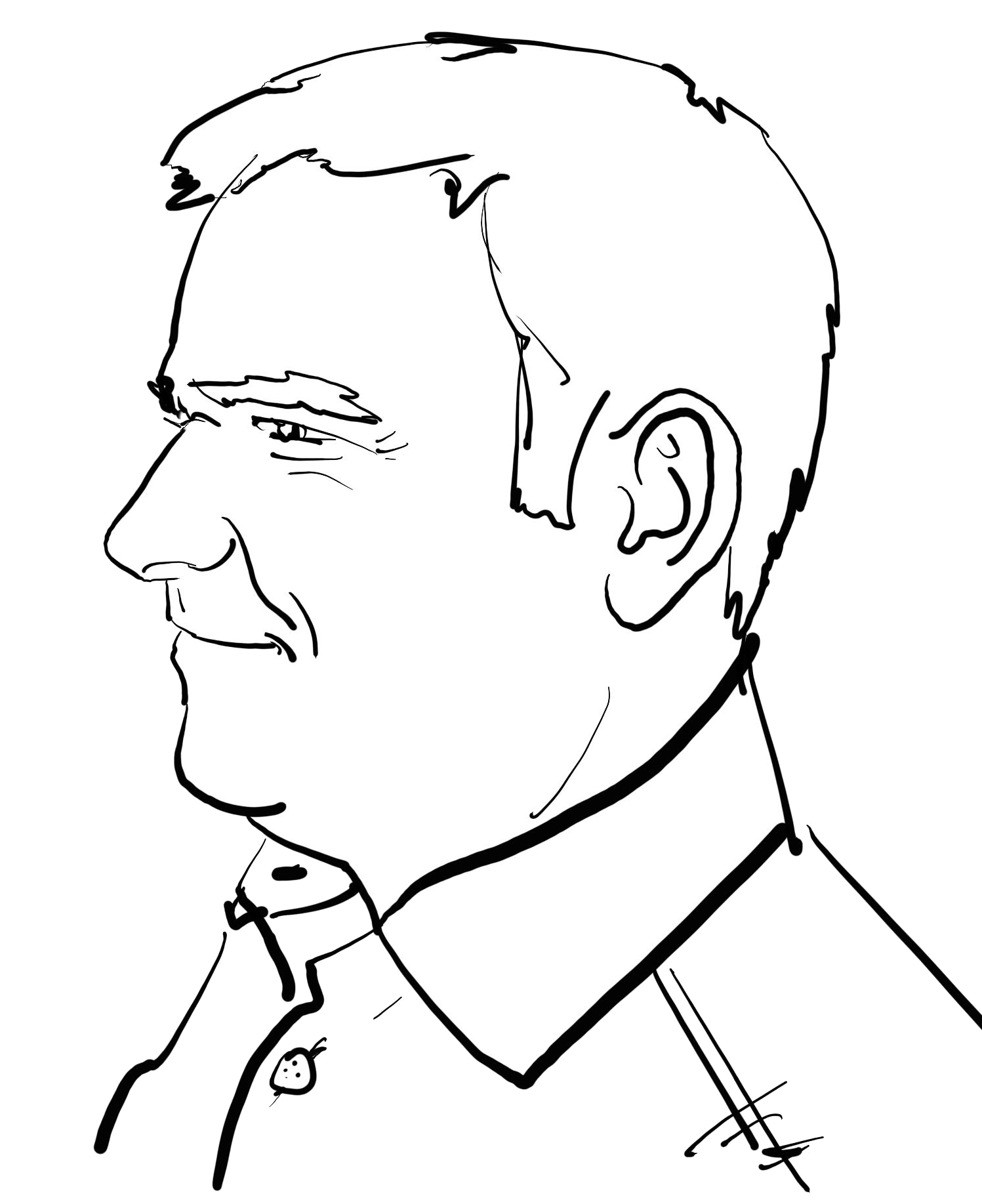 Von und mit
Manfred Helber
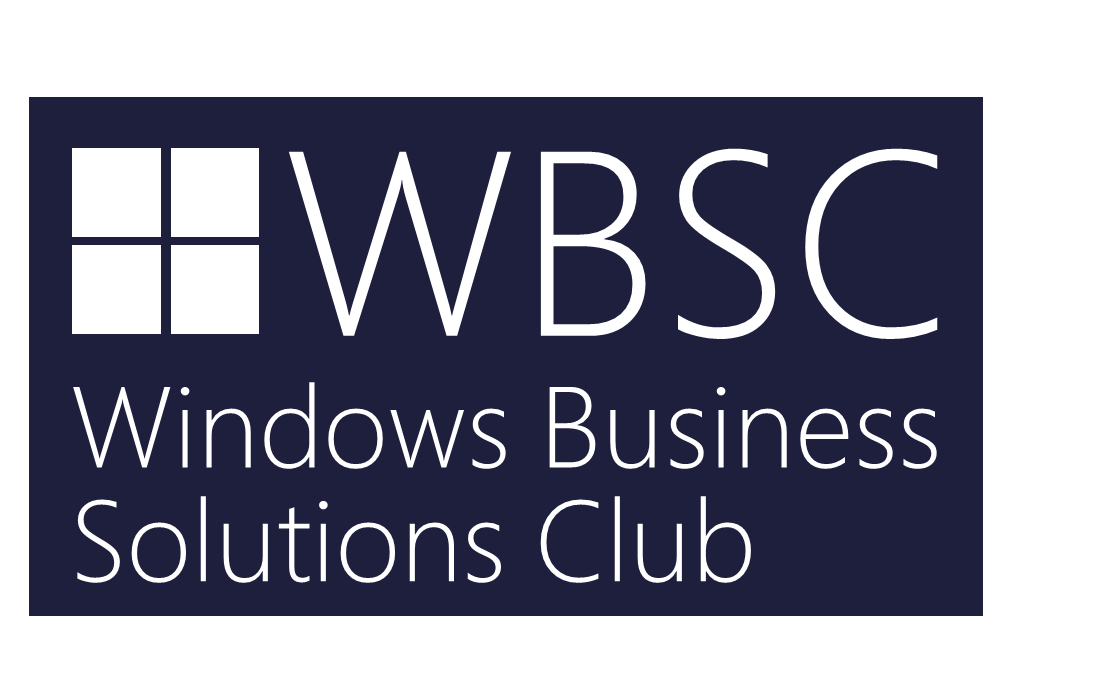 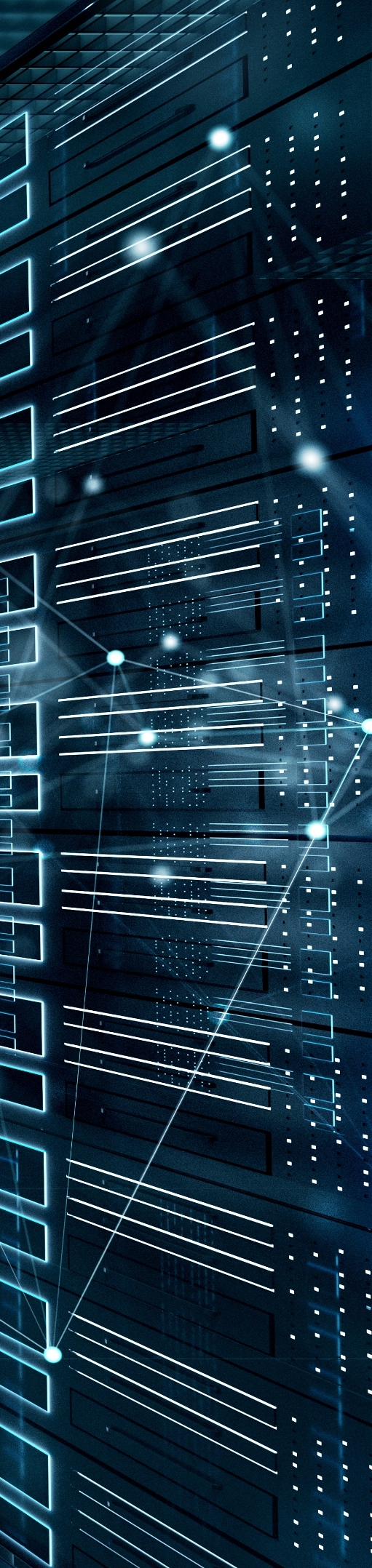 WEBDAY

Windows
Server
2022
In-Place Upgrade eines Hyper-V-Host auf Windows Server 2022
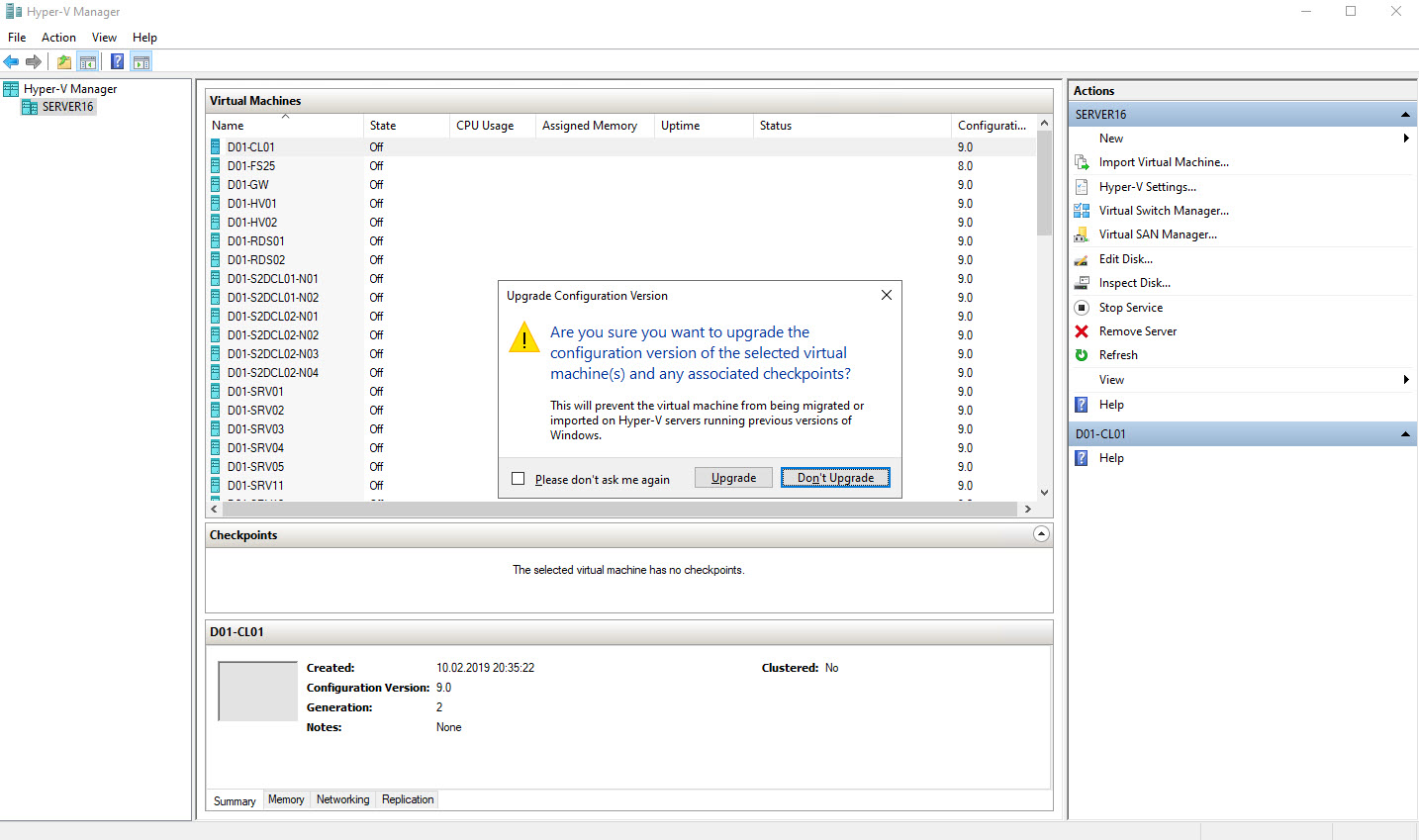 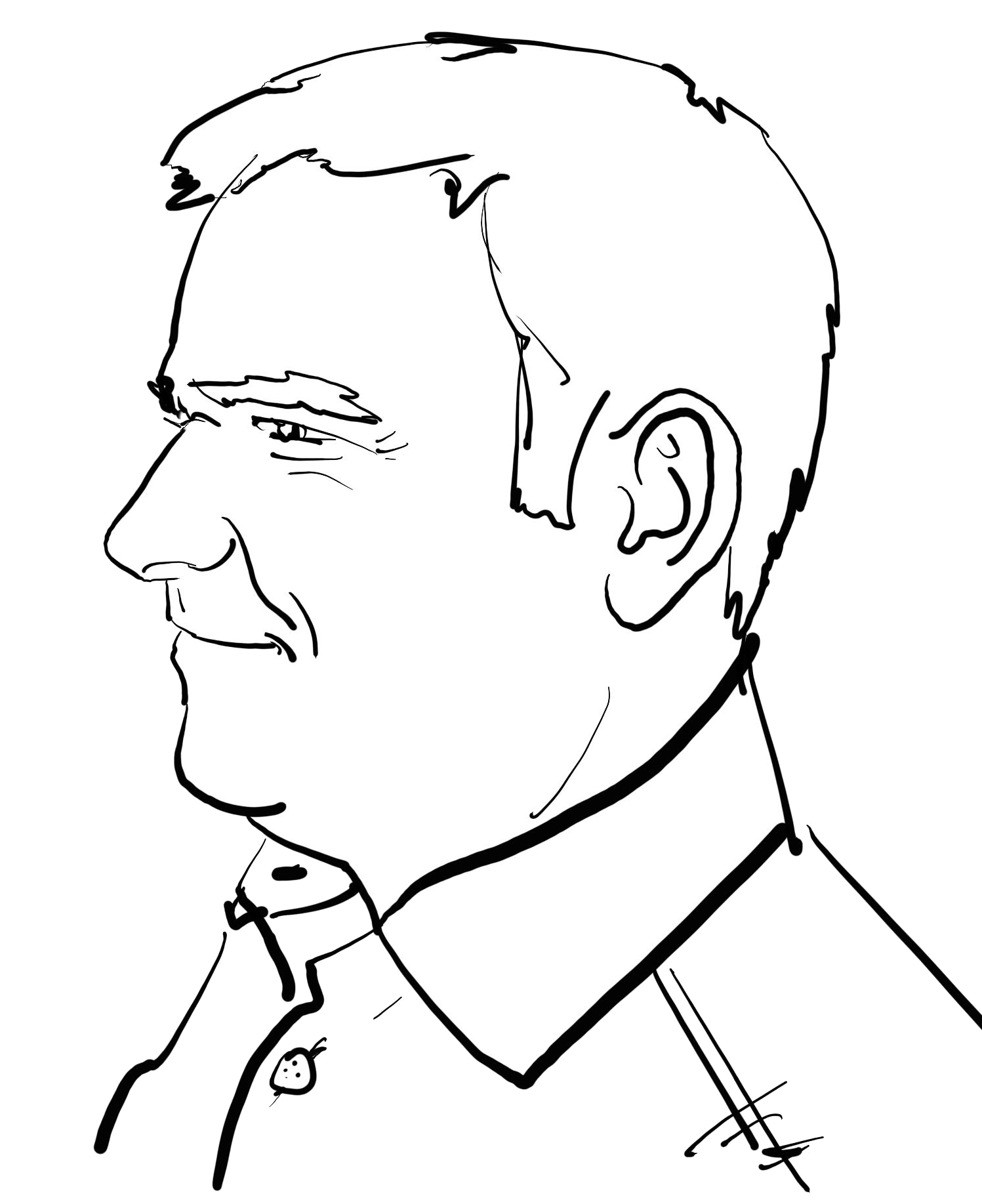 Von und mit
Manfred Helber
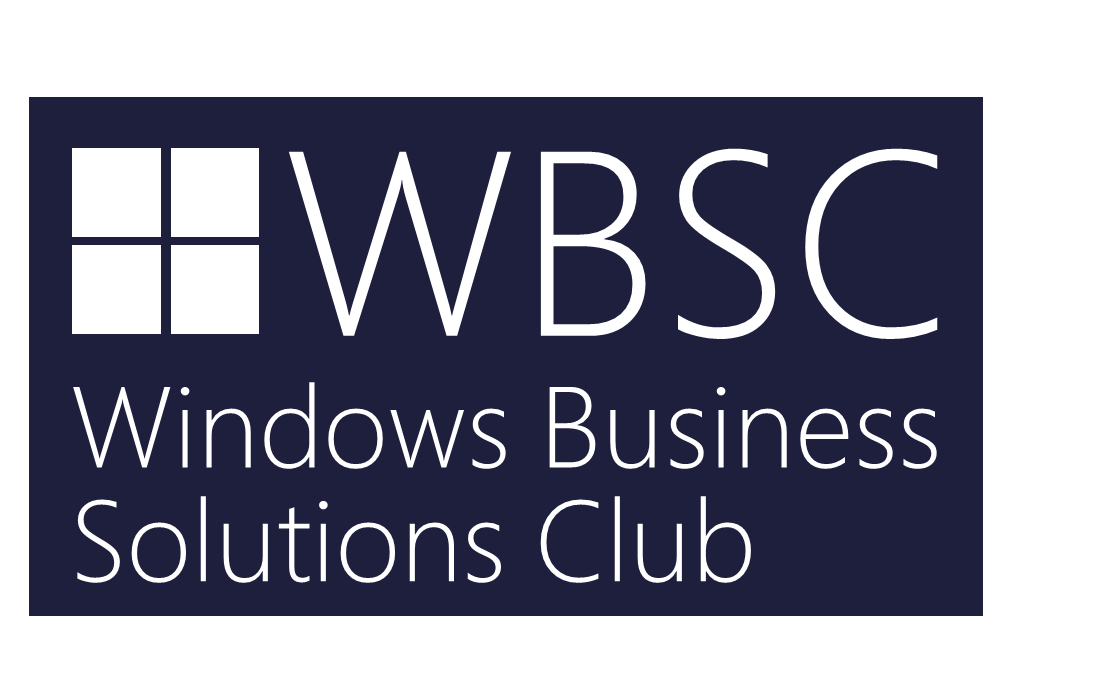 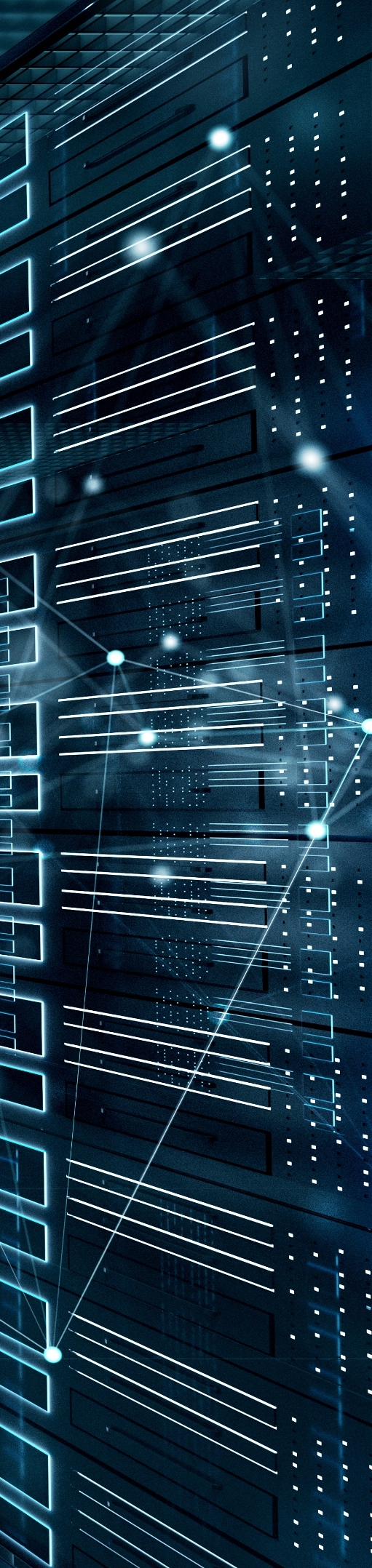 WEBDAY

Windows
Server
2022
In-Place Upgrade eines Hyper-V-Host auf Windows Server 2022
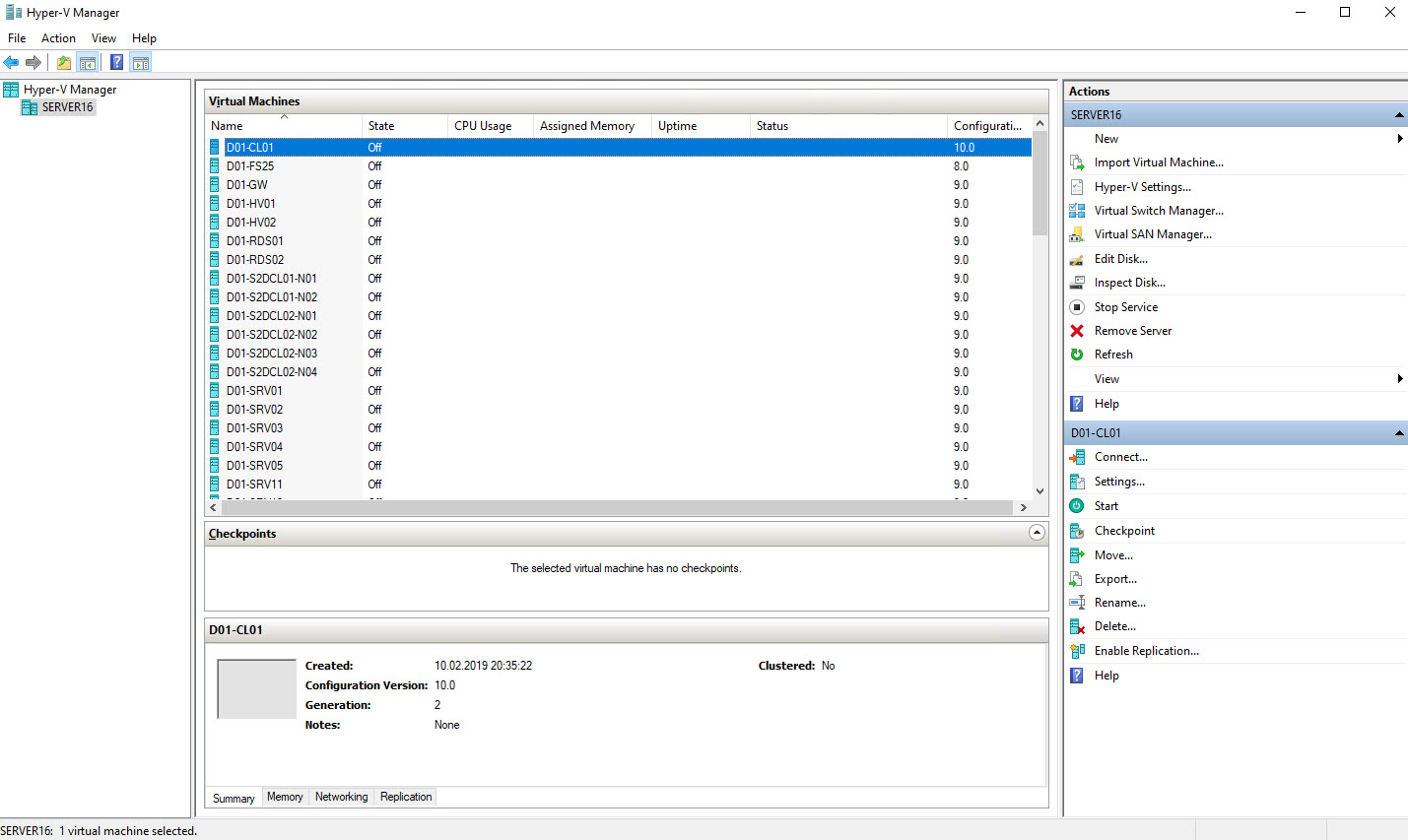 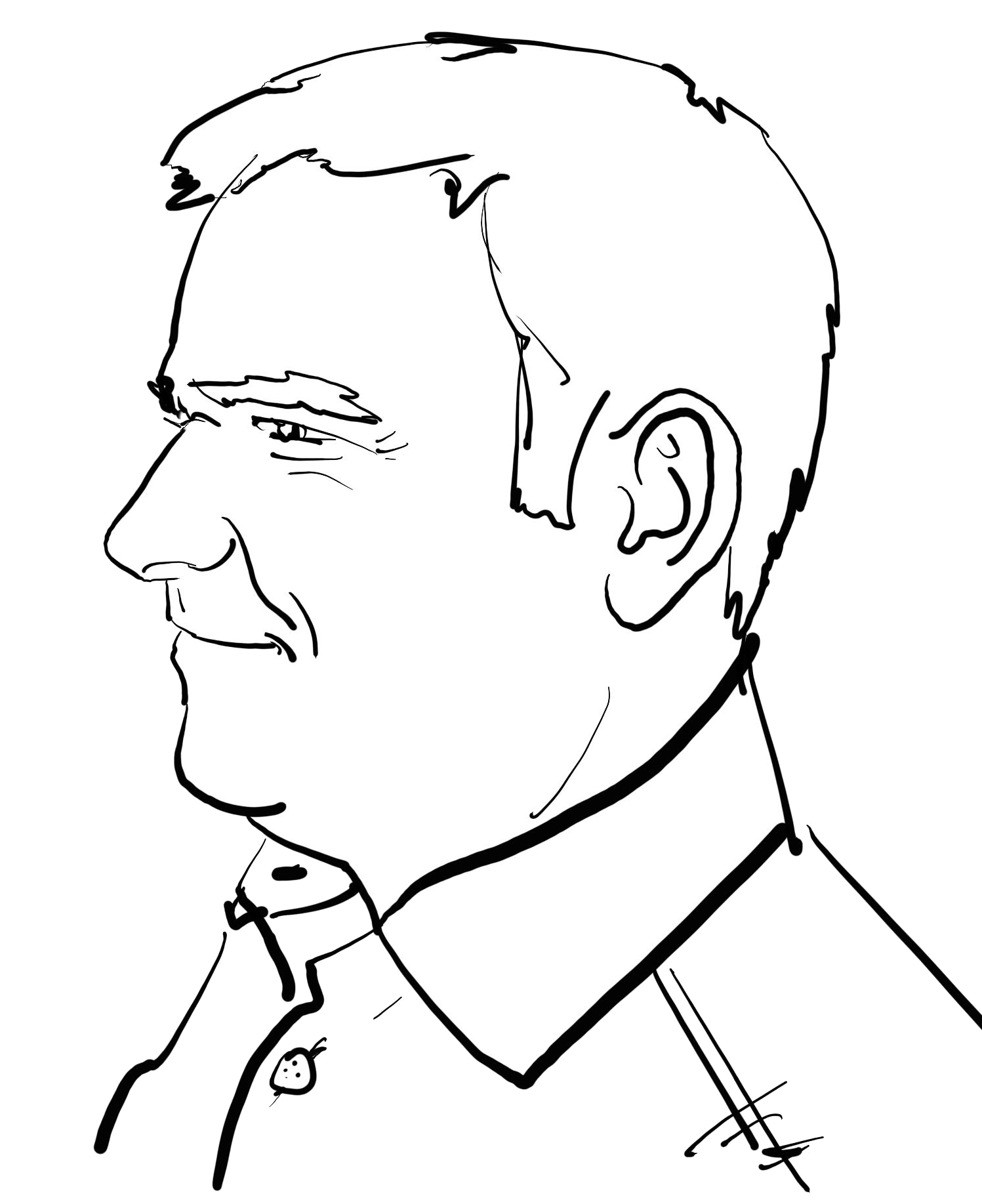 Von und mit
Manfred Helber
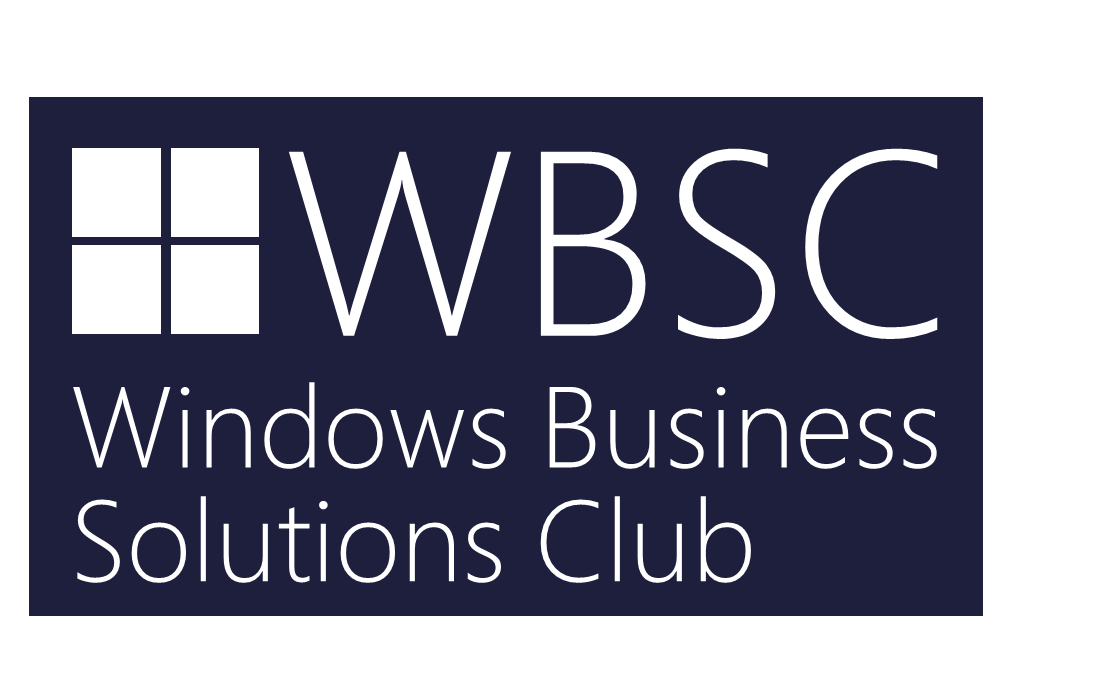 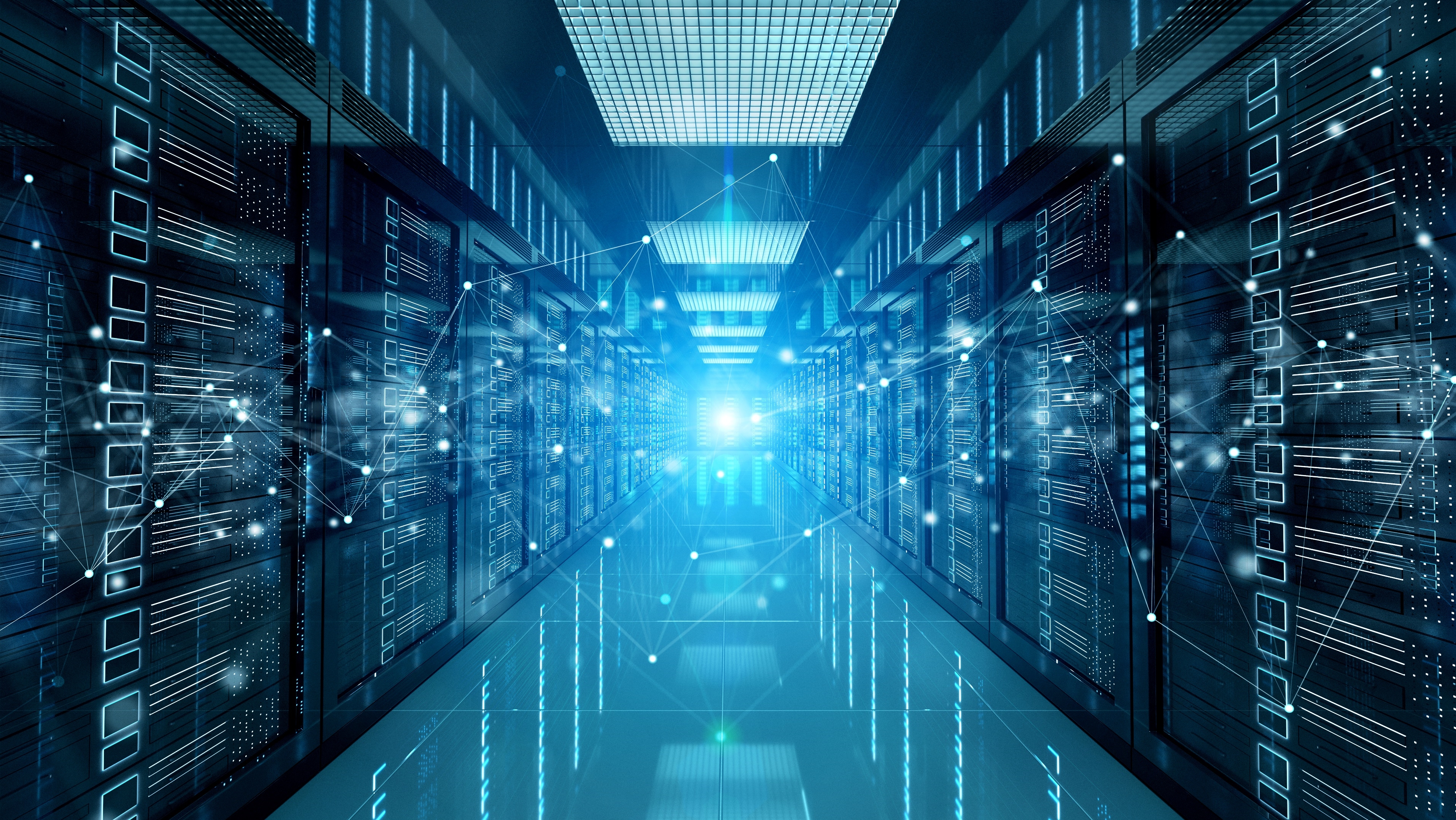 WBSC#WEBDAY:Windows Server 2022
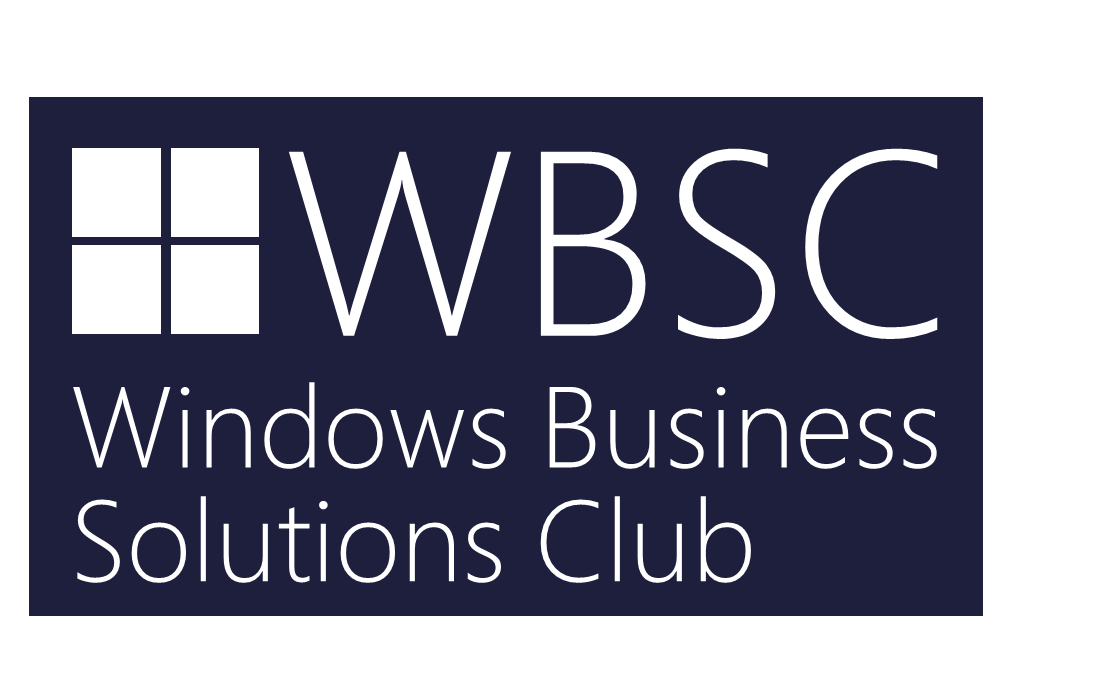 Danke
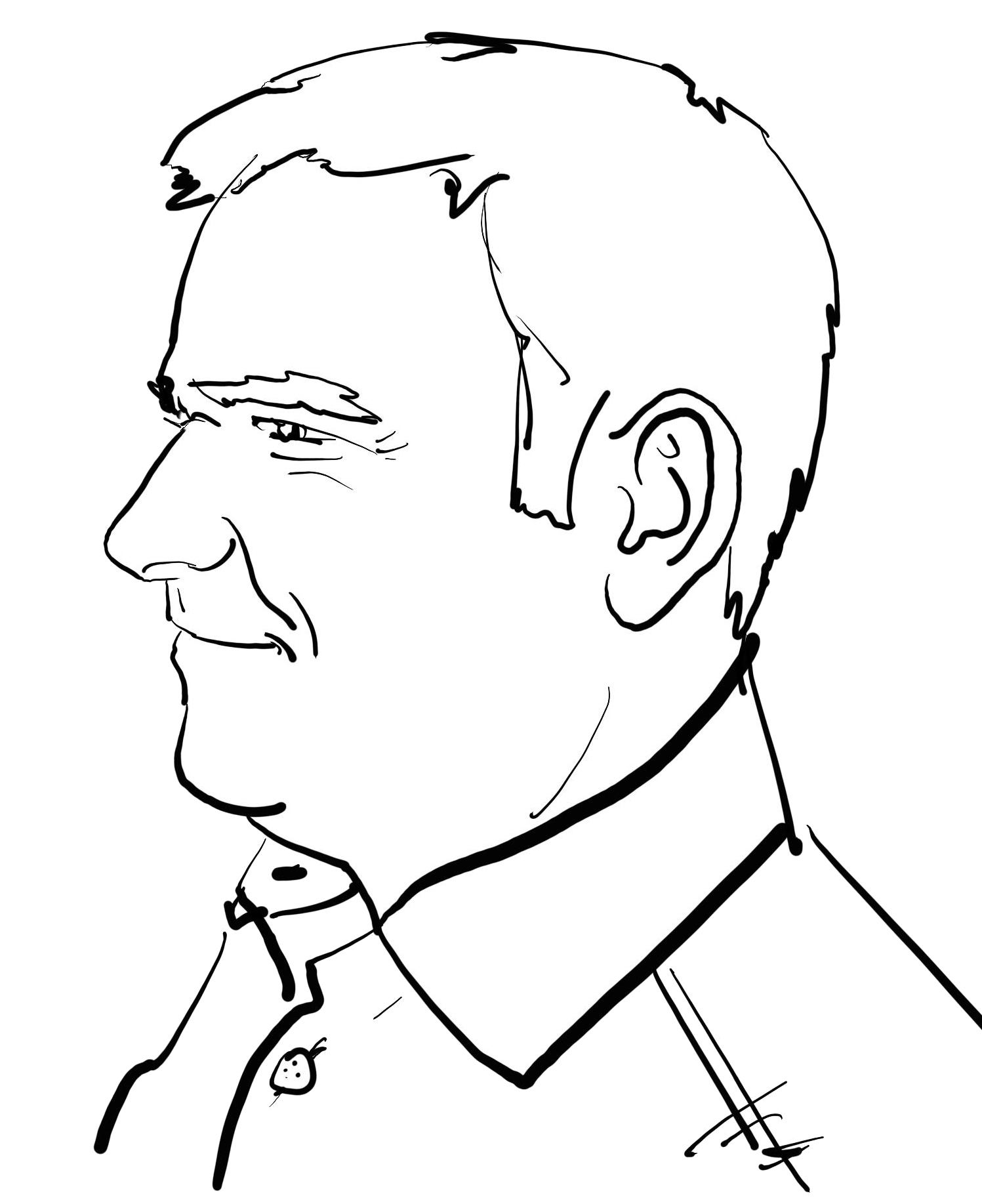 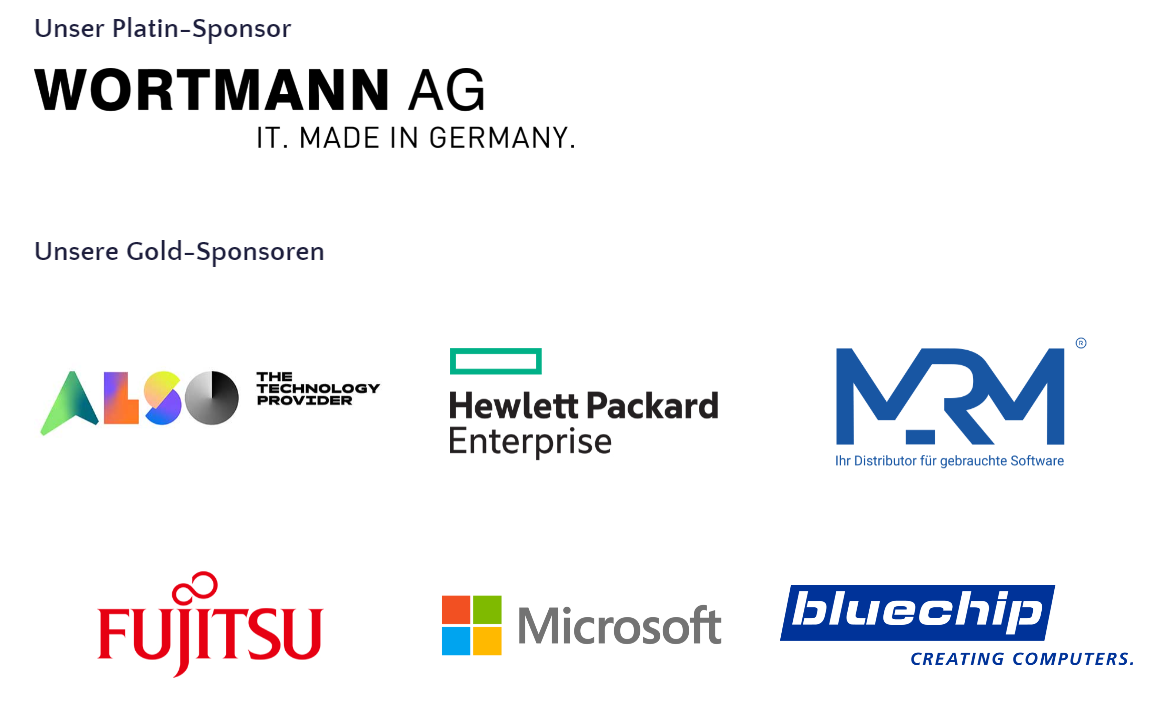 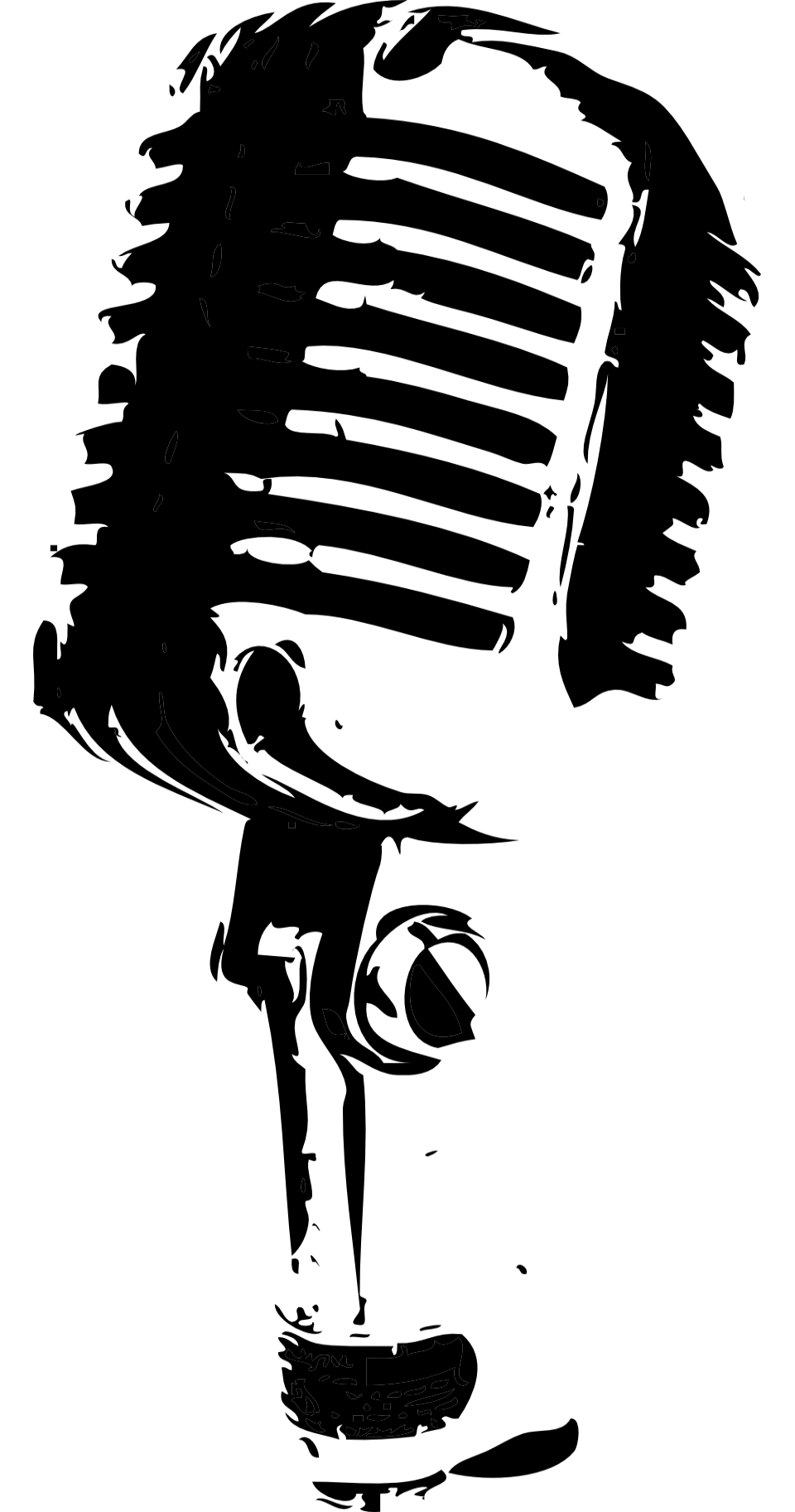 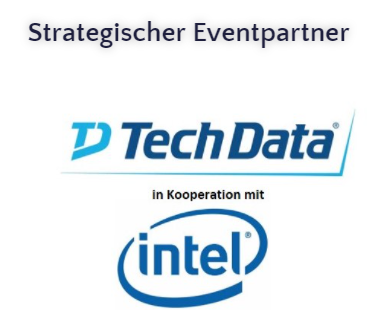 Von und mit
Manfred Helber
Wir bedanken uns bei unseren Sponsoren.
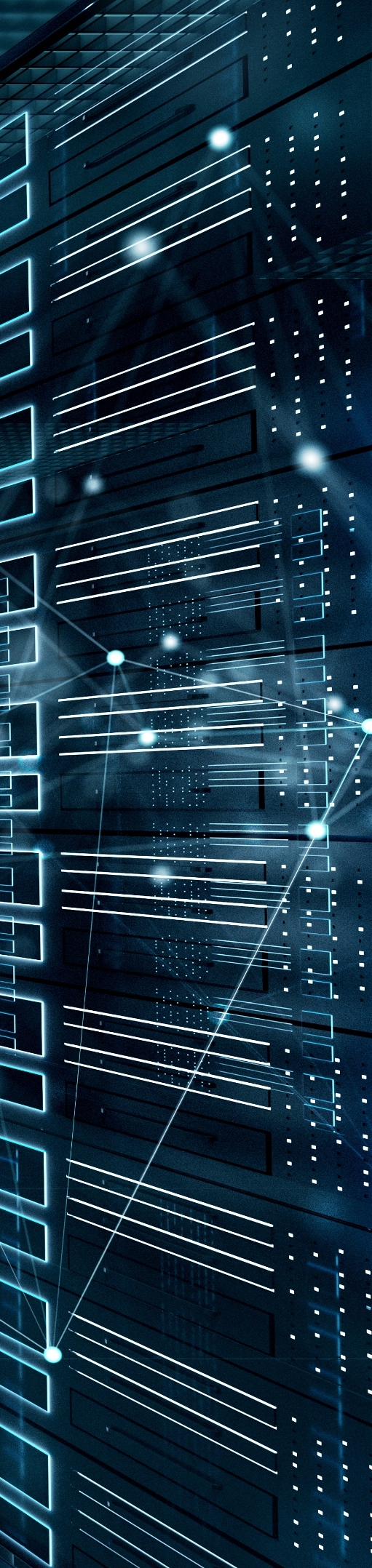 WEBDAY

Azure Stack HCI
WEBDAY

Windows
Server
2022
https://www.manfredhelber.de/windows-server-webday/
Klicke auf das Logo des jeweiligen Sponsors, um mehr Informationen zu erhalten.
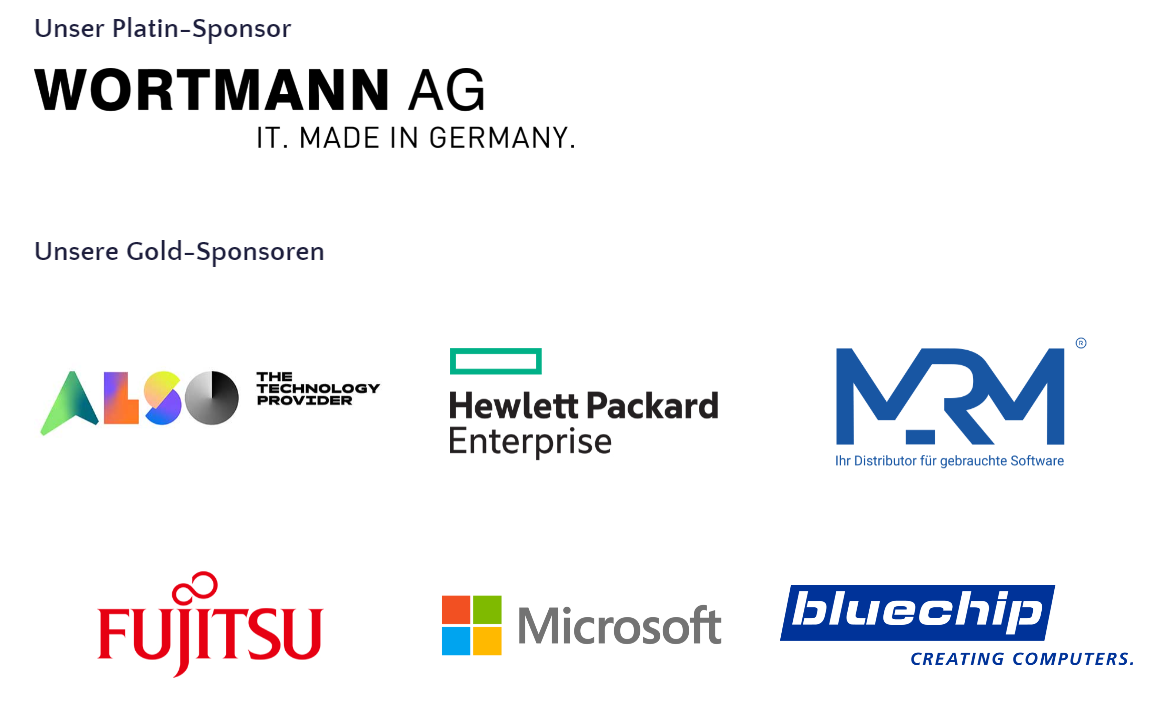 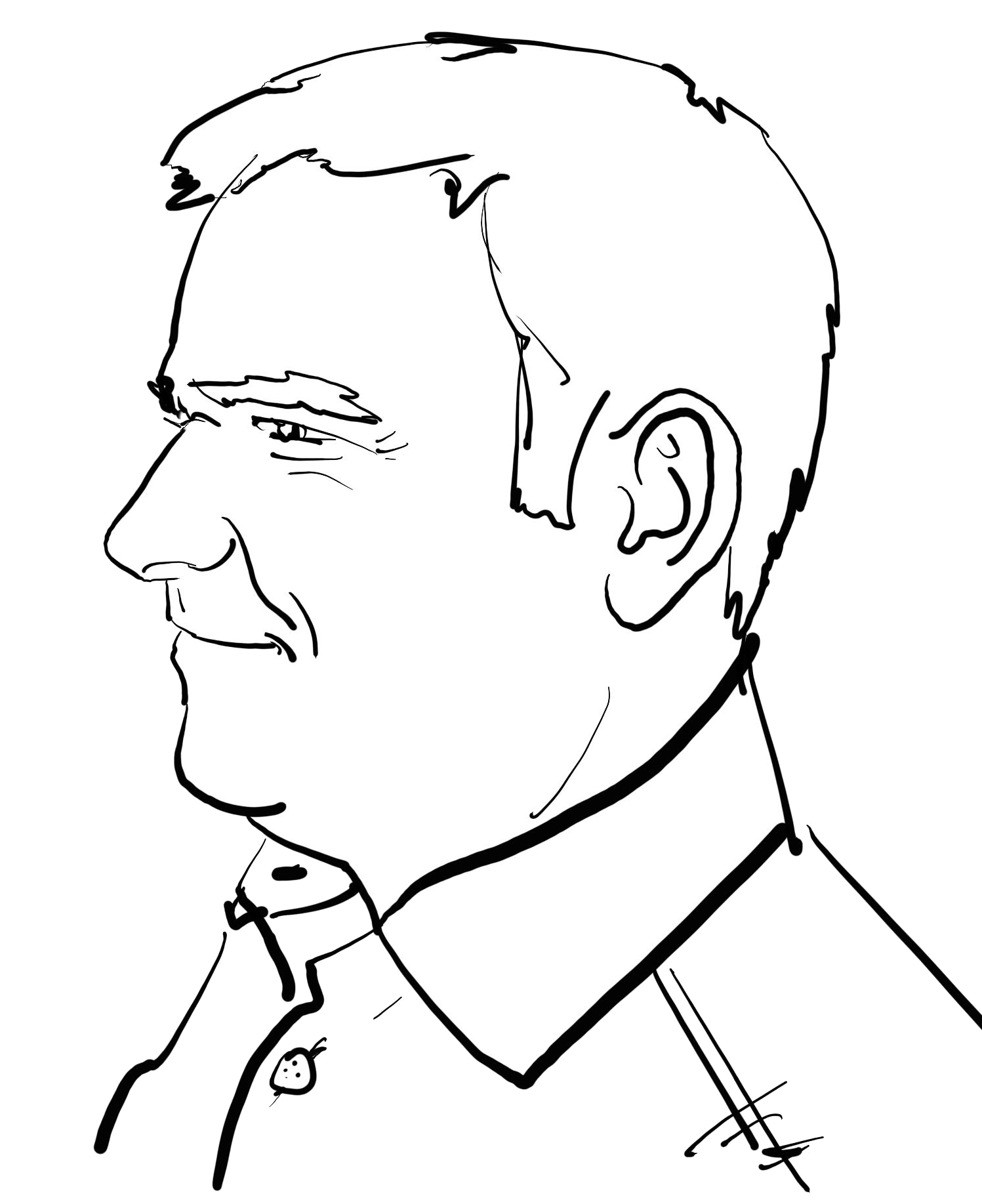 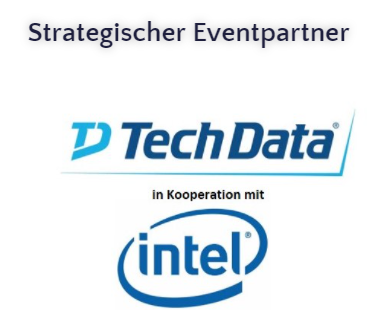 Von und mit
Manfred Helber
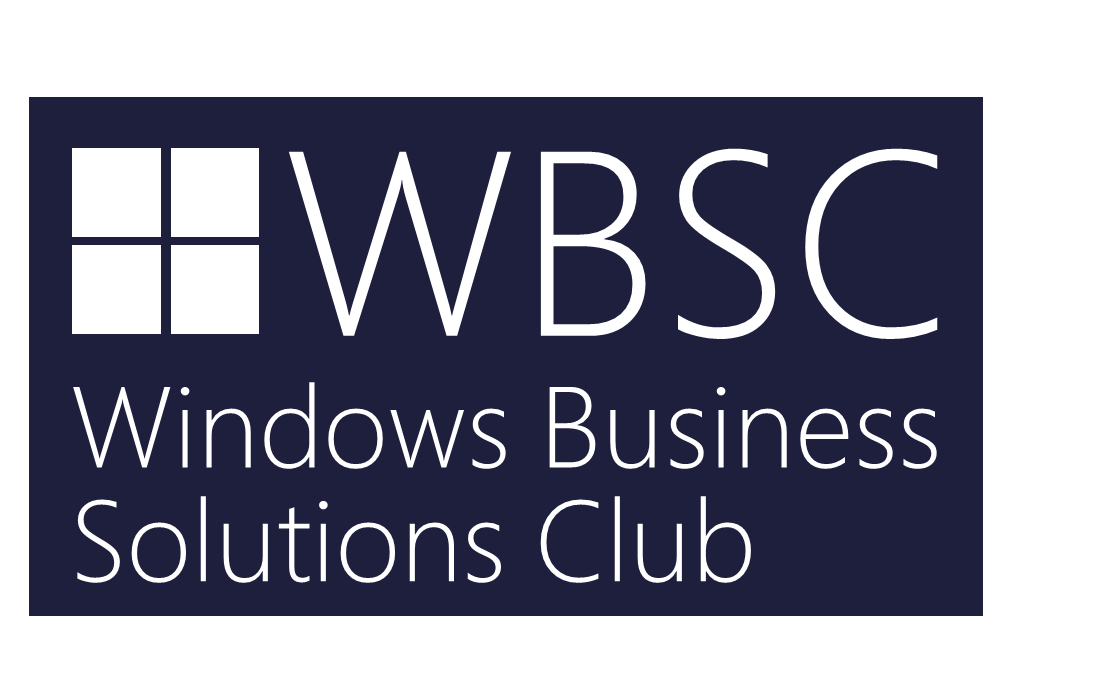 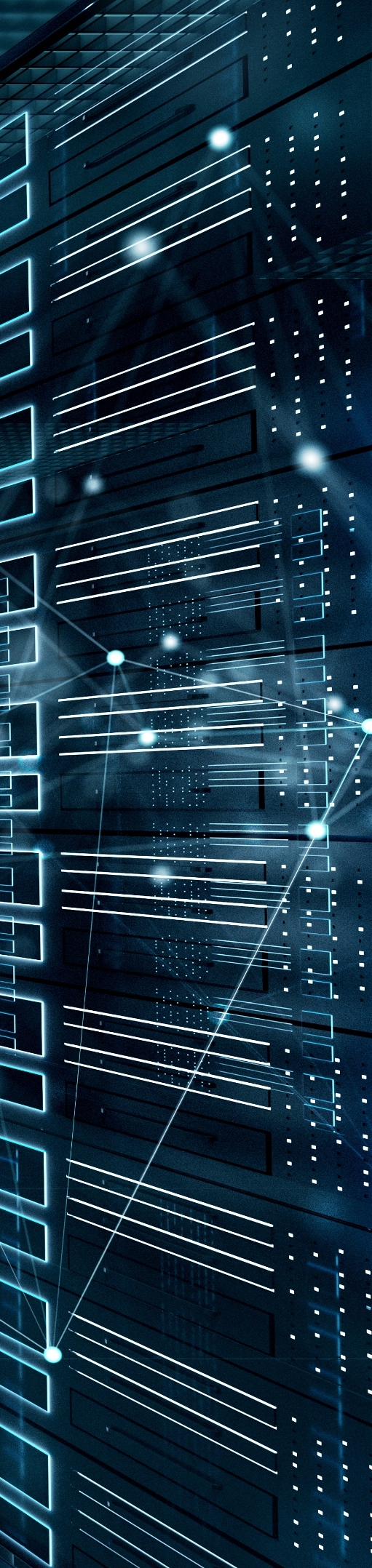 WEBDAY

Azure Stack HCI
WEBDAY

Windows
Server
2022
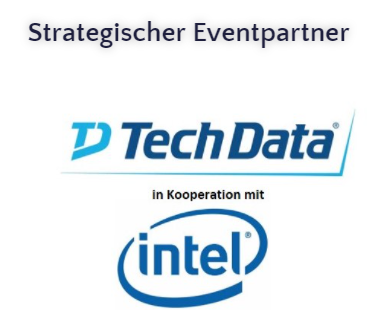 Windows Server 2022 Folgeevent:
Mittwoch, 11. August 09:00-12:00 Uhr

Alle Updates zu: Lizenzierung, Editionen, technischen Neuerungen und Lösungen
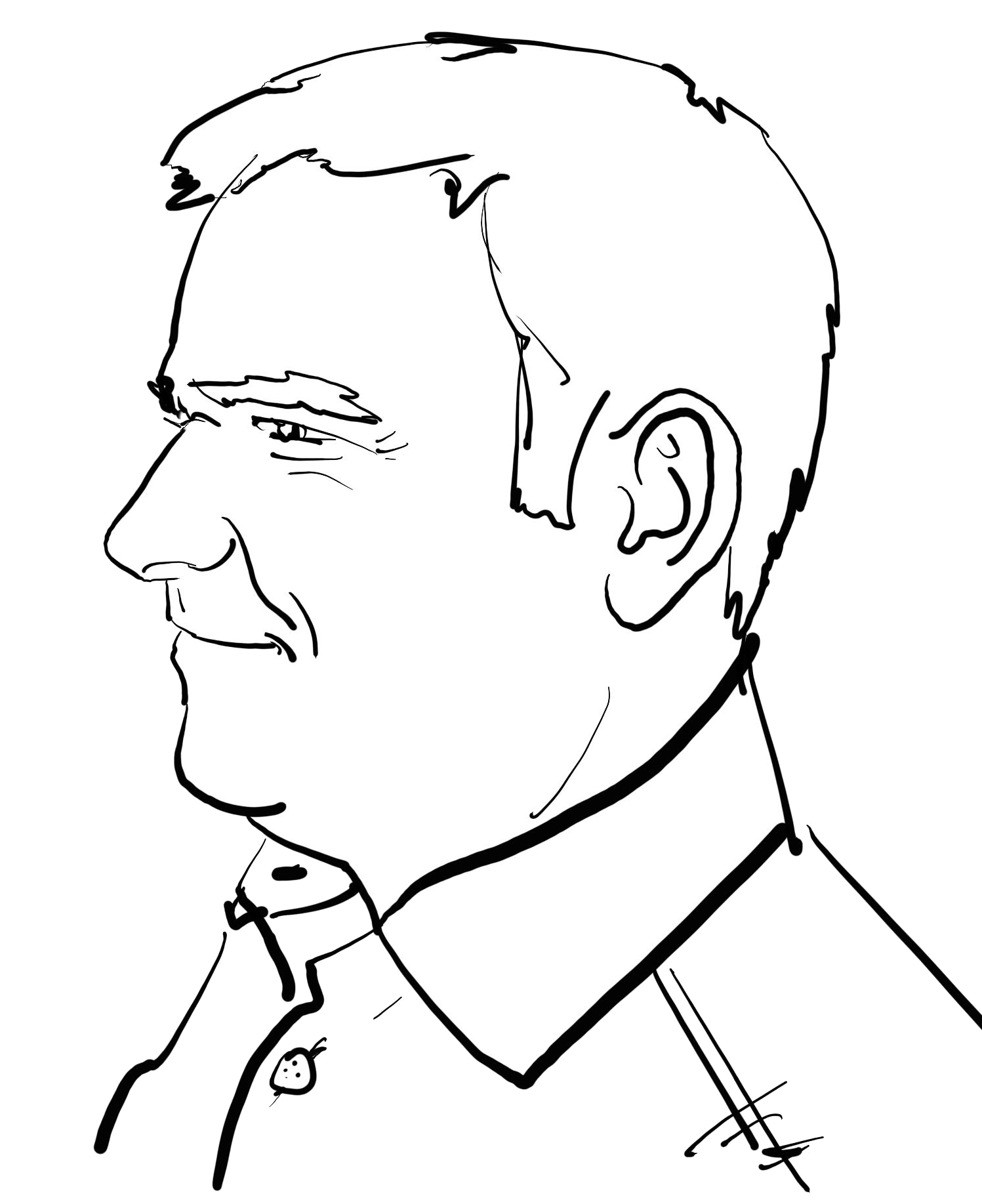 Von und mit
Manfred Helber
https://www.manfredhelber.de
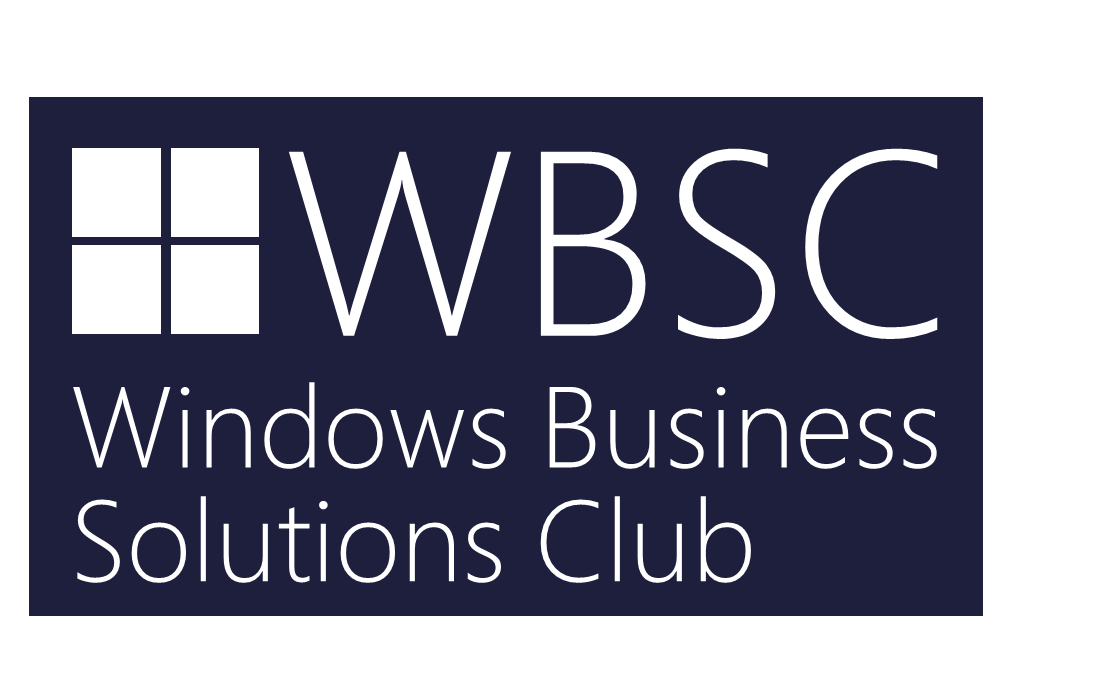 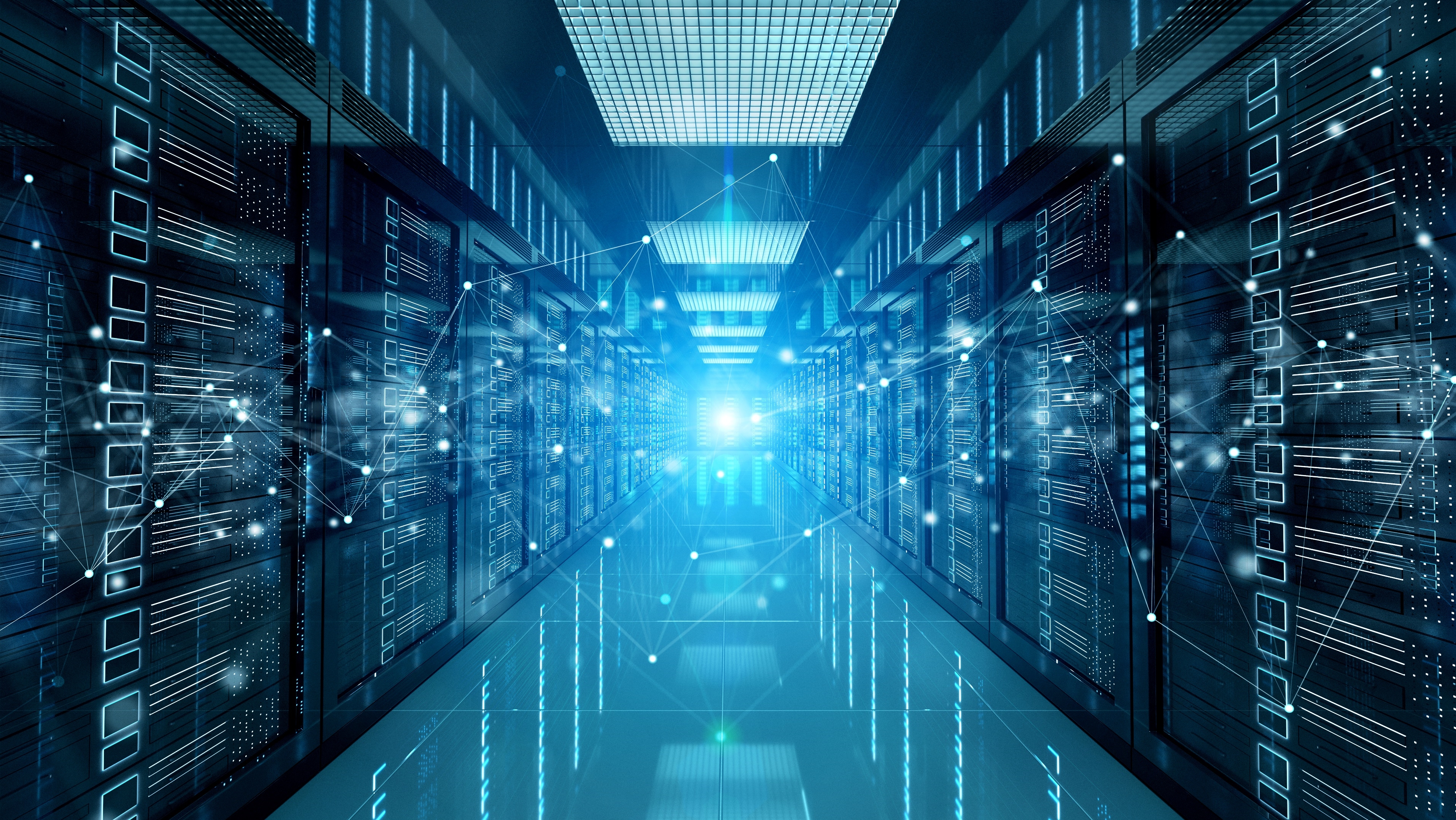 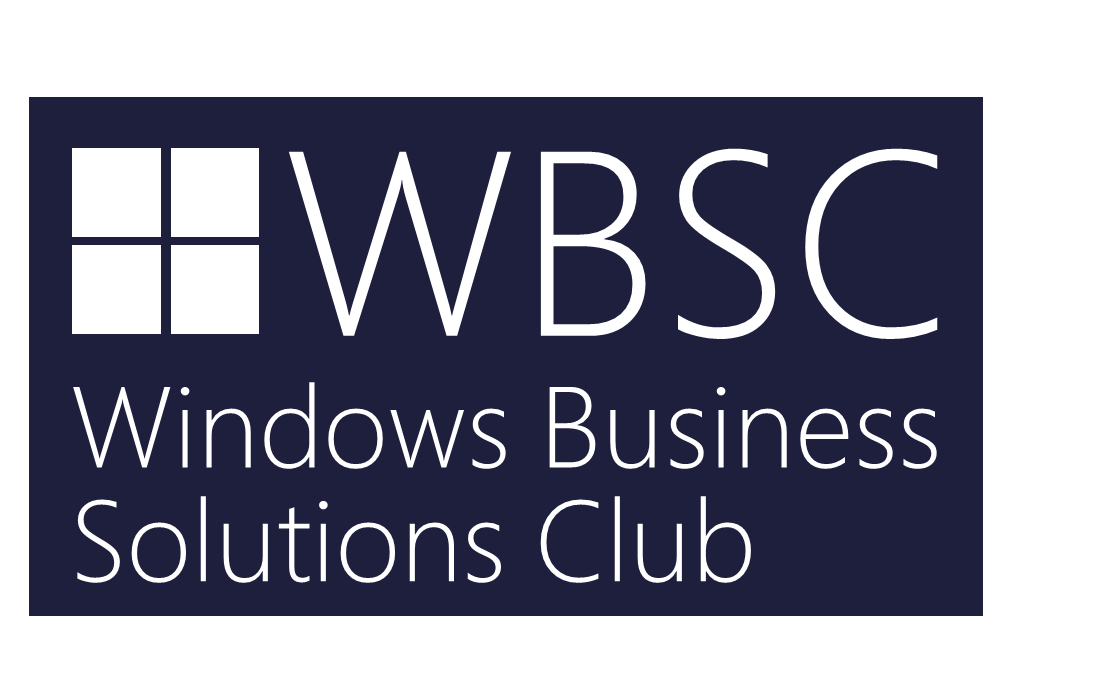 WBSC#WEBDAY Windows Server 2022

Agenda am 17. Juni 2021
09:30 Uhr	Windows Server 2022 Grundlagen und Security
10:10 Uhr	ALSO macht Lizenzbezug leicht & sicher - von OEM bis CSP: Alles aus einer Hand
10:40 Uhr	Windows Admin Center – what’s new and what’s next
11:10 Uhr	Bestens gerüstet für die Zukunft - der neue Microsoft Windows Server 2022 auf individuellen bluechip SERVERline-Systemen
11:40 Uhr	Windows Admin Center - die hybriden Möglichkeiten
12:00 Uhr	Microsoft Windows Server 2022 auf TERRA Server oder einfach gebucht aus der terraCloud - alles aus einer Hand
12:50 Uhr	Kurze Pause - Zeit für einen Besuch unseres Platin Sponsors Wortmann in der virtuellen Ausstellungslocation
13:10 Uhr	Windows Server 2022 - Hyper-V
13:30 Uhr	FUJITSU Lösungen mit Microsoft Windows Server 2022
14:00 Uhr	Windows Server 2022 Clustering
14:30 Uhr	HPE und Microsoft - wir beschleunigen Ihre digitale Transformation
15:00 Uhr	Windows Server 2022 Storage und Storage Spaces Direct
15:40 Uhr	MRM-Distribution – Ihr verlässlicher Partner zum Thema „gebrauchte Microsoft-Lizenzen“
16:10 Uhr	Windows Server 2022 Migration
17:00 Uhr	Ergänzende Worte von Microsoft zum Windows Server 2022 Webday
17:20 Uhr	Abschluss und Zusammenfassung
17:30 Uhr	Virtual Afterwork Event bis ca. 20:00 Uhr